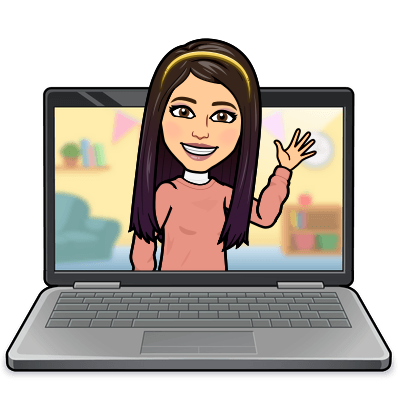 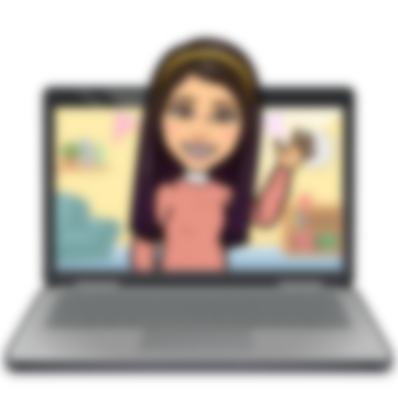 Hello My lovely students
I’m your teacher
Hanan AlShobaily
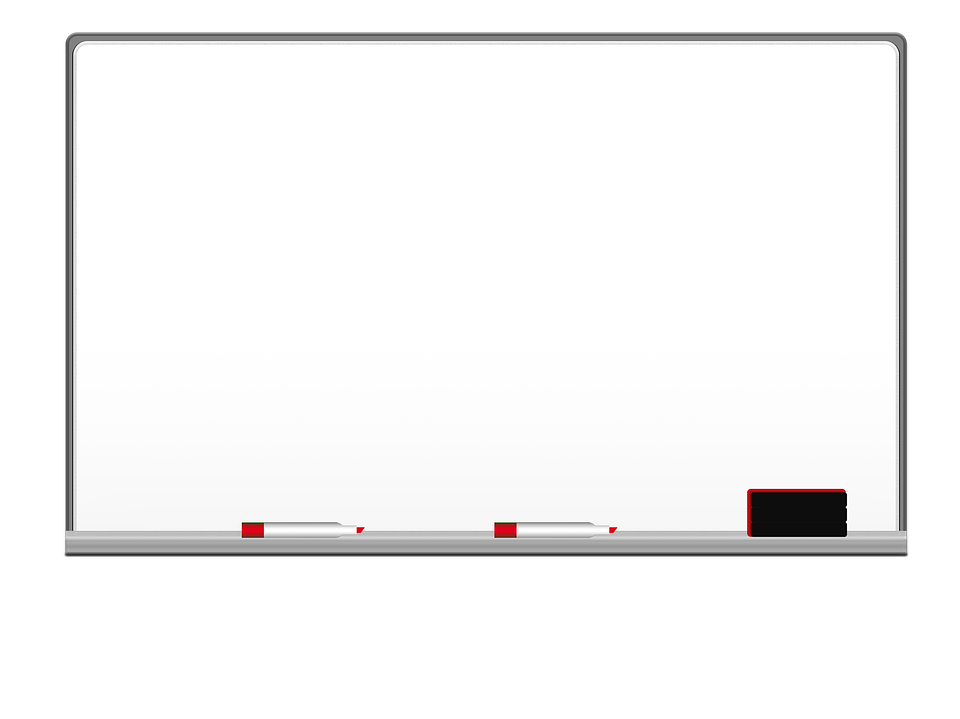 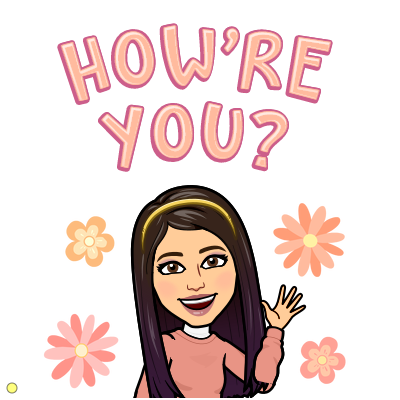 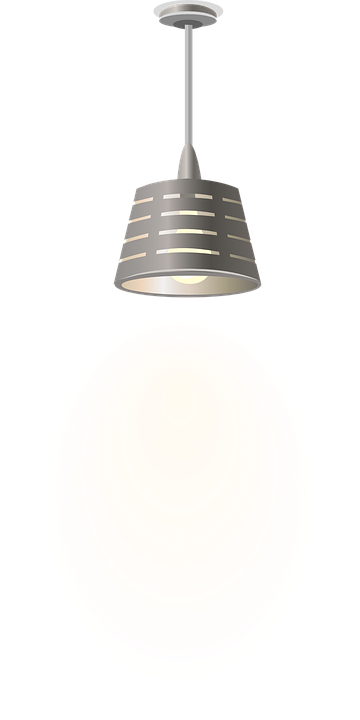 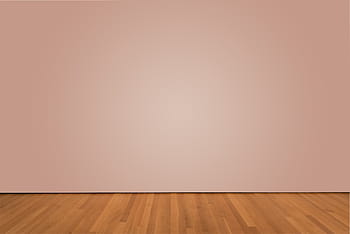 I love English
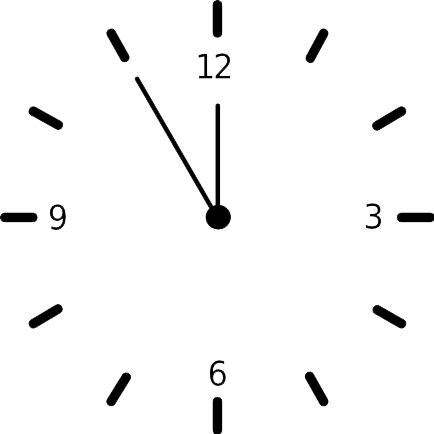 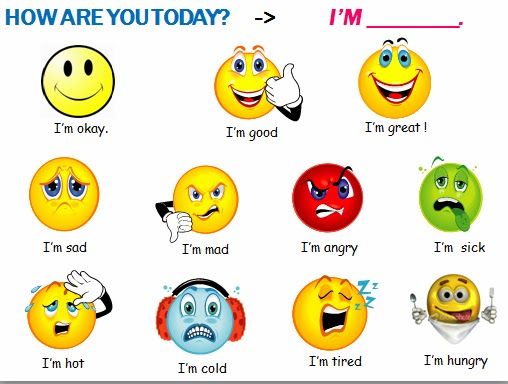 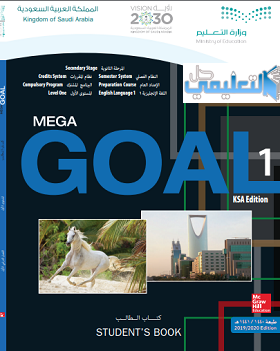 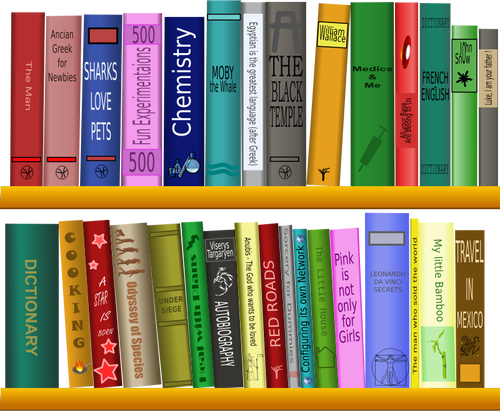 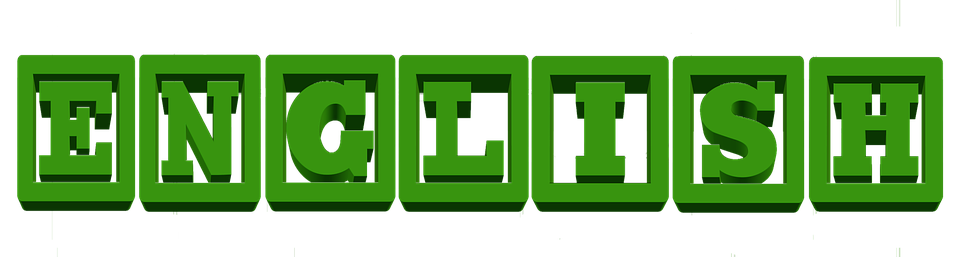 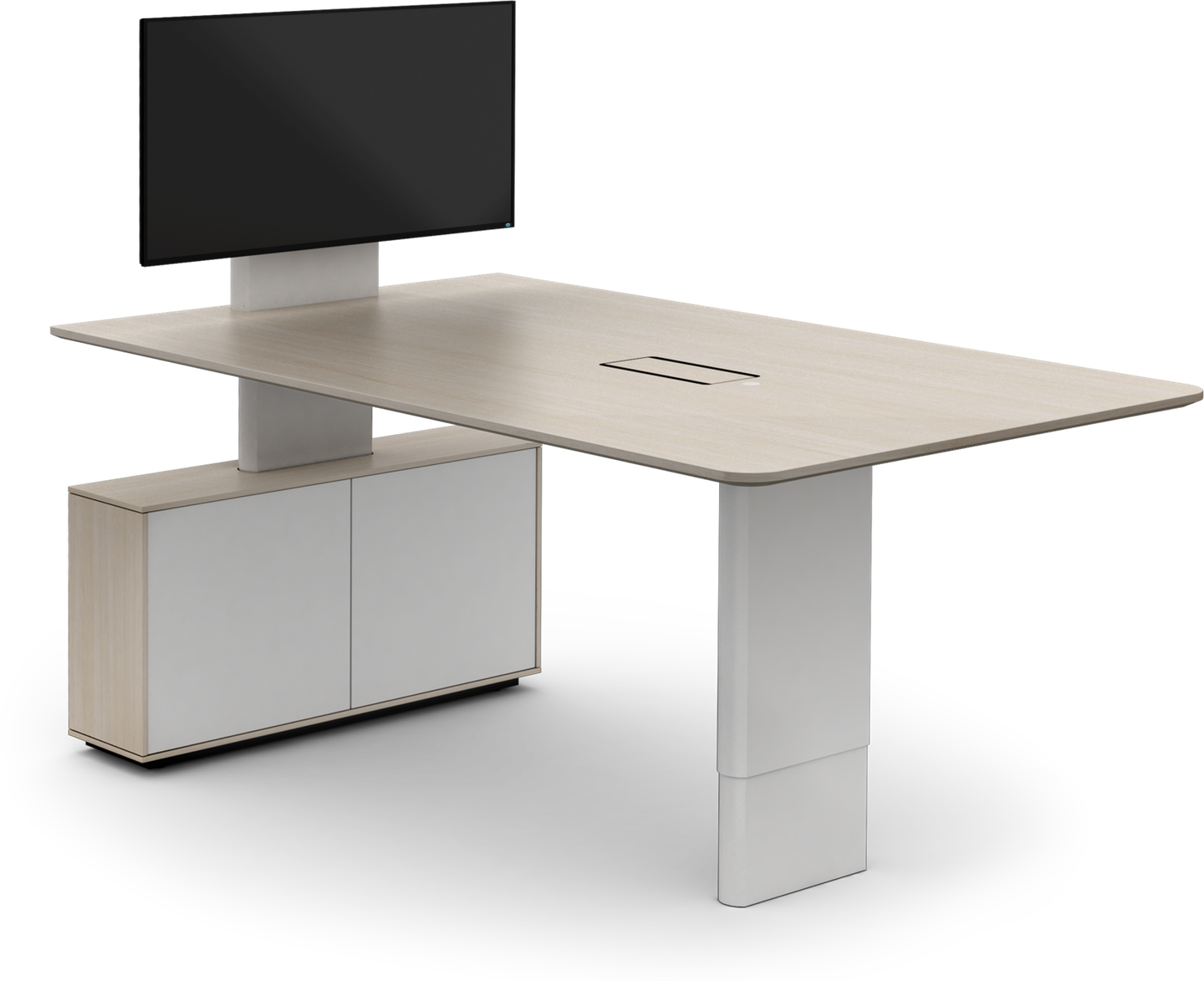 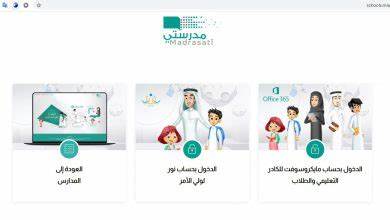 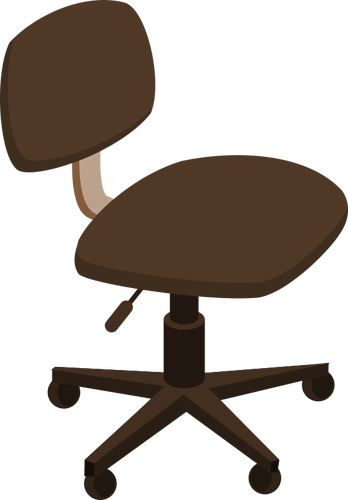 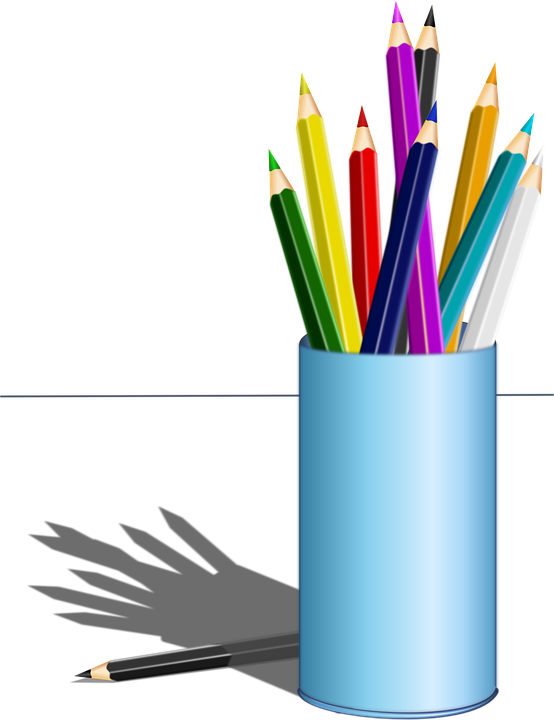 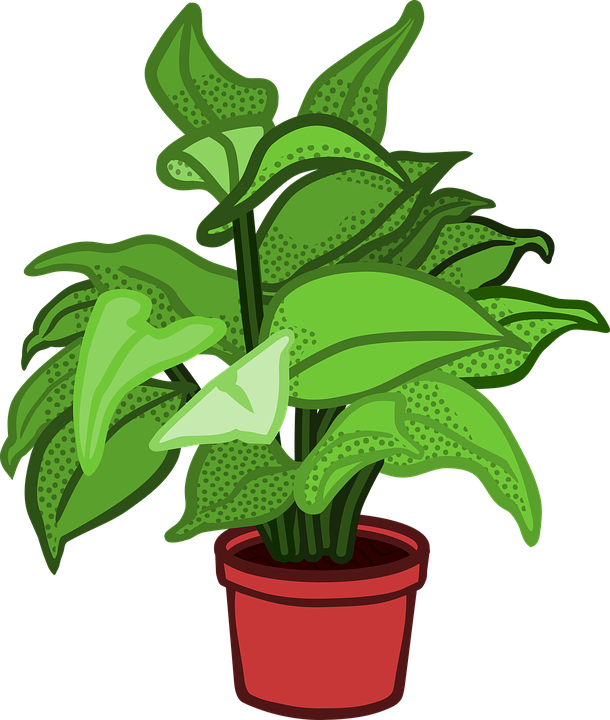 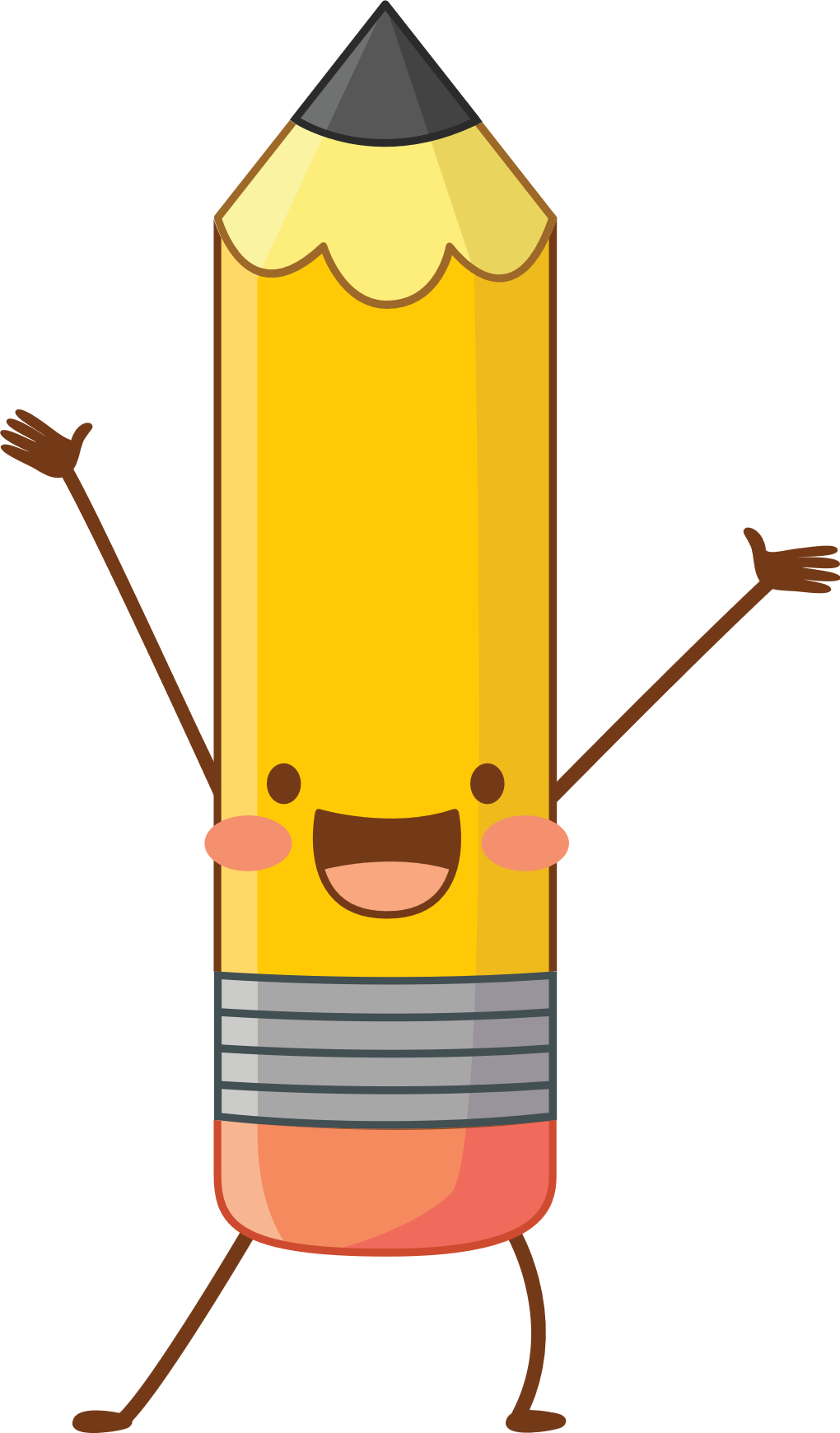 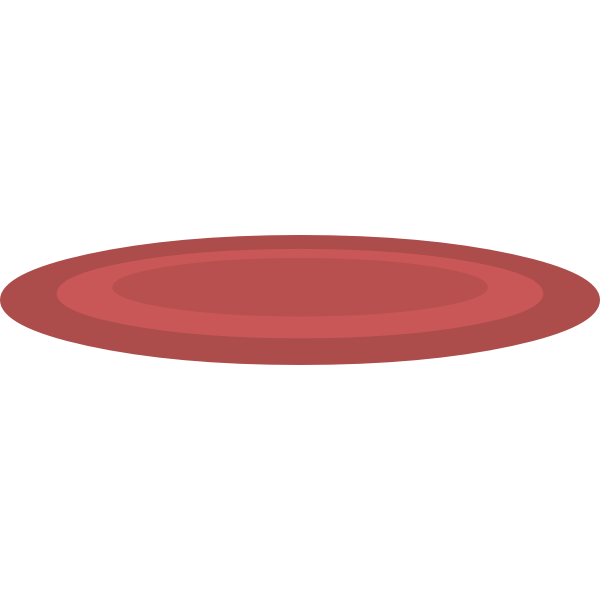 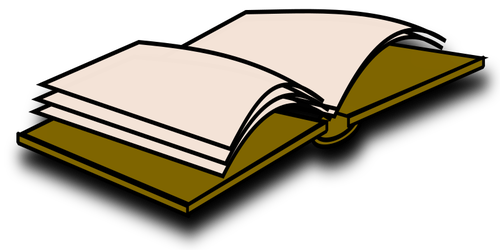 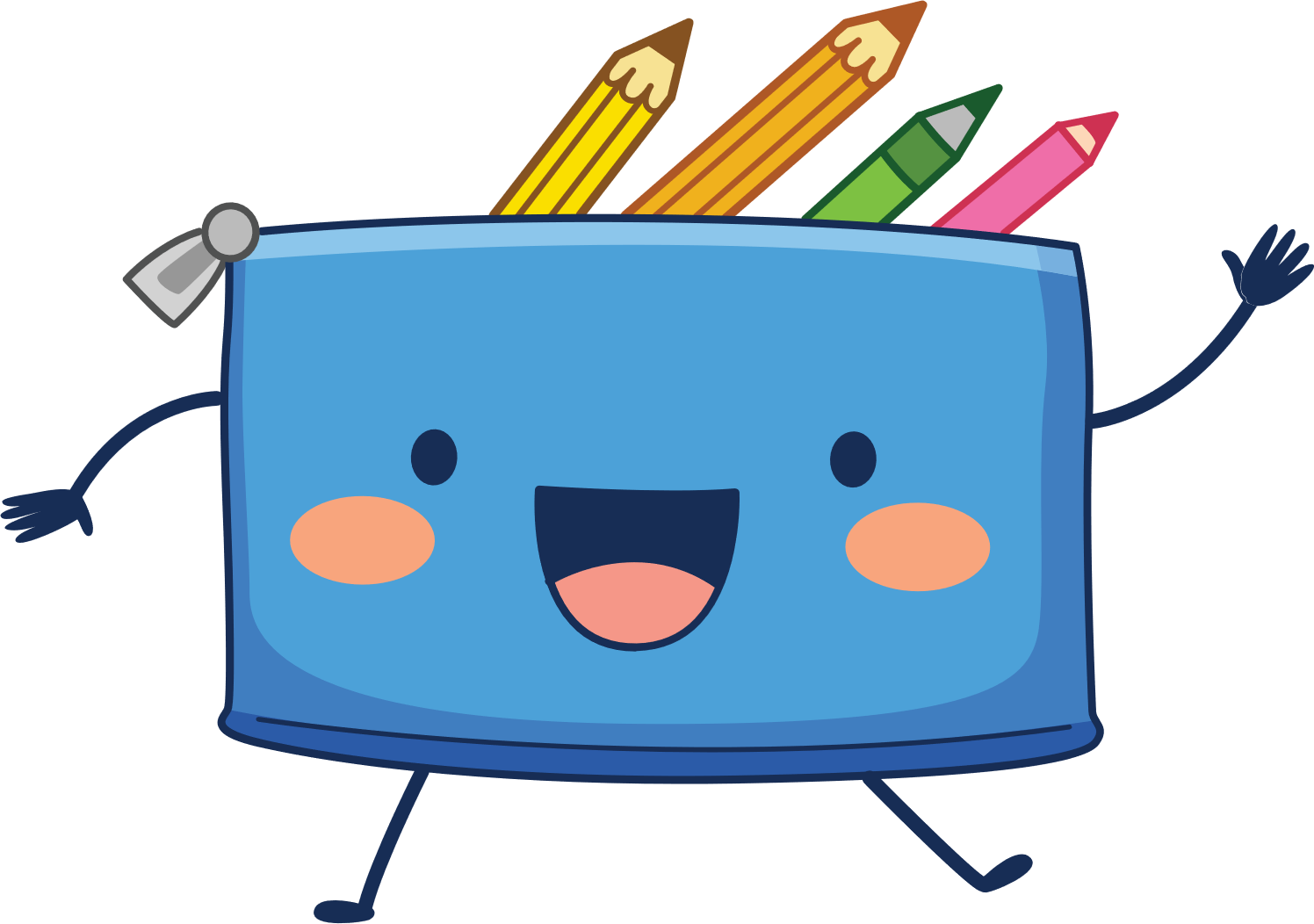 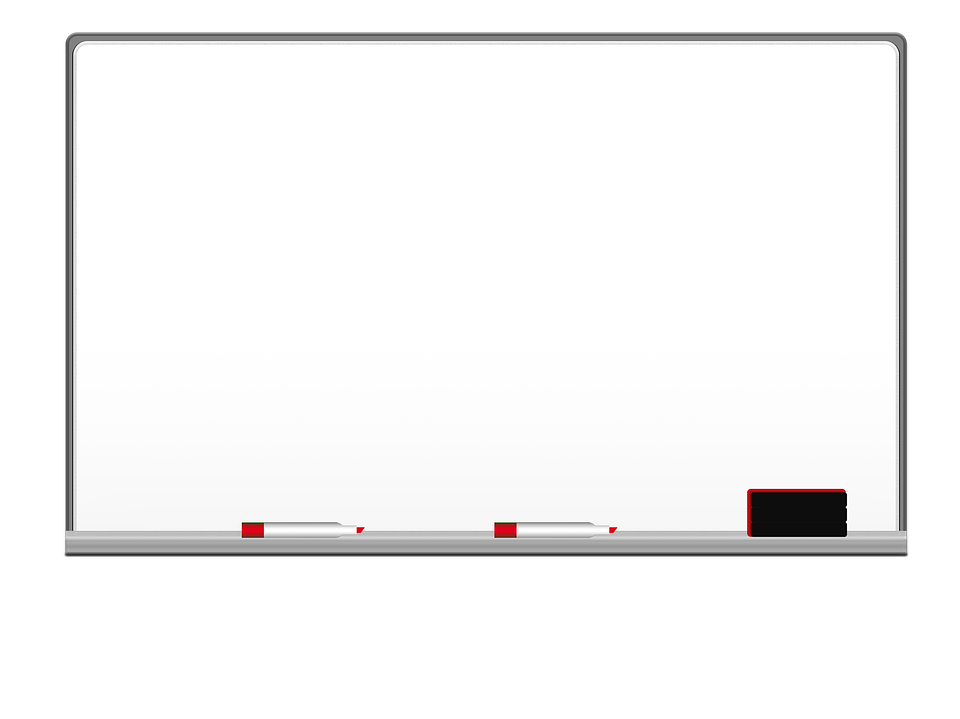 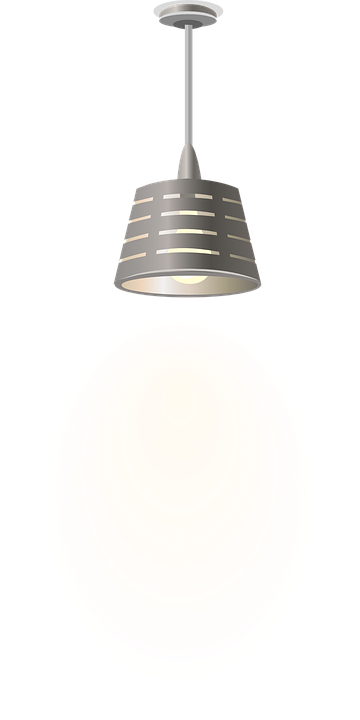 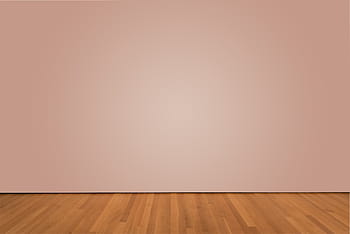 I love English
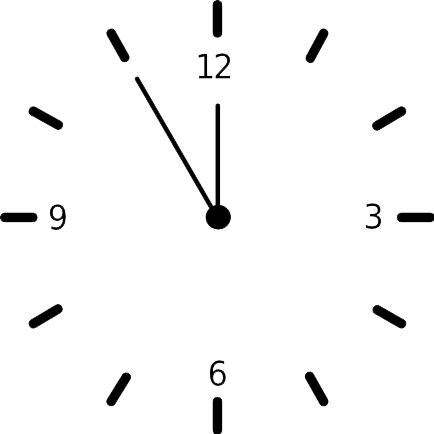 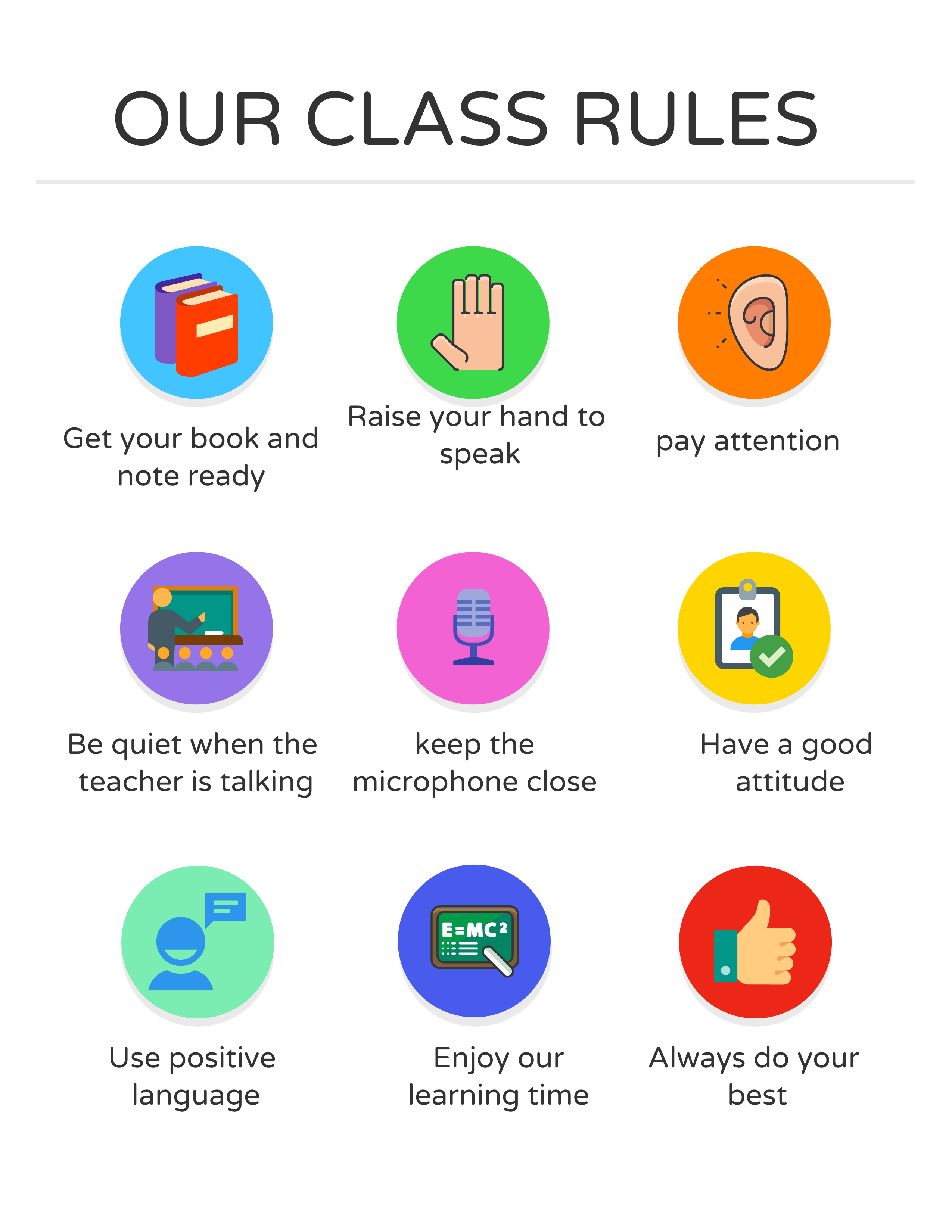 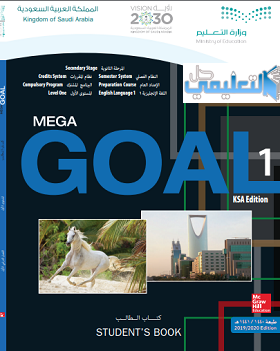 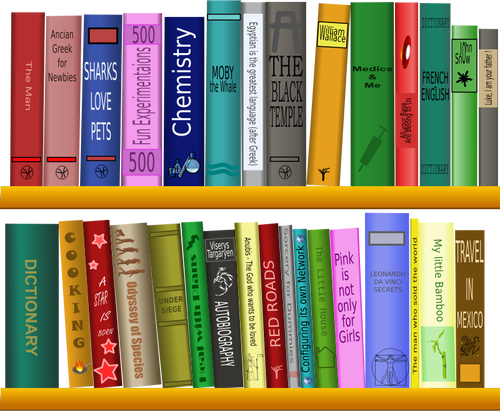 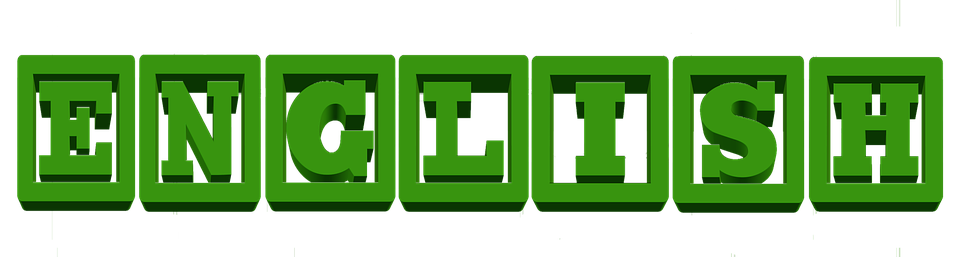 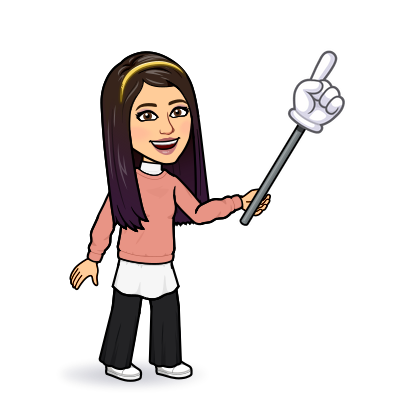 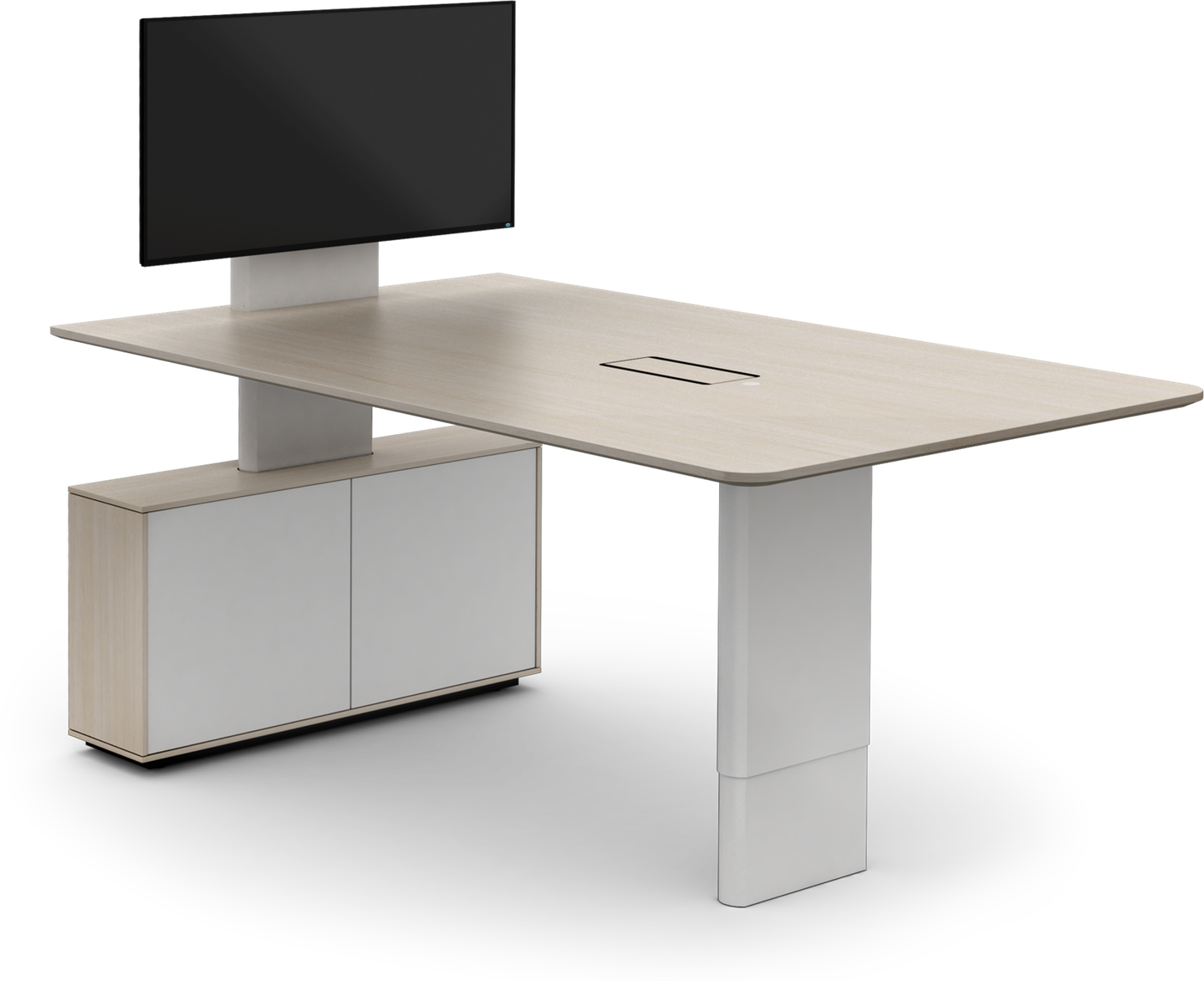 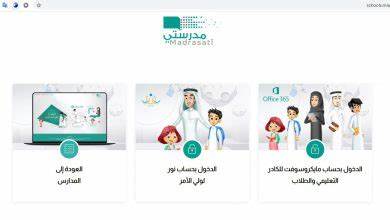 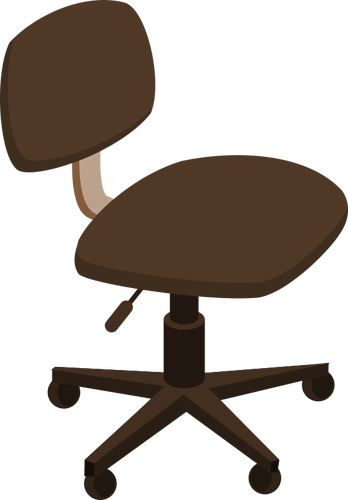 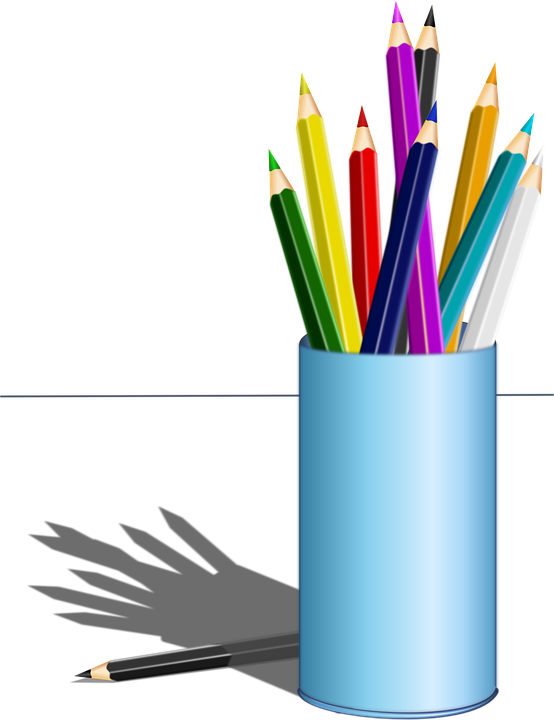 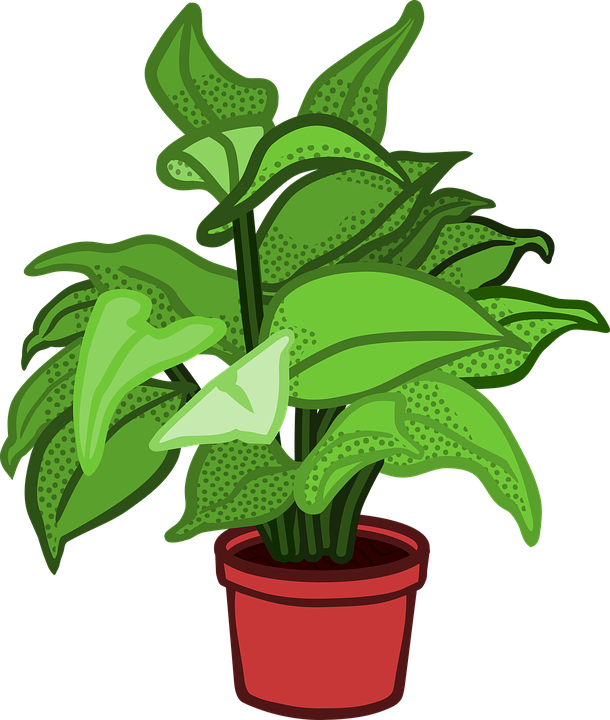 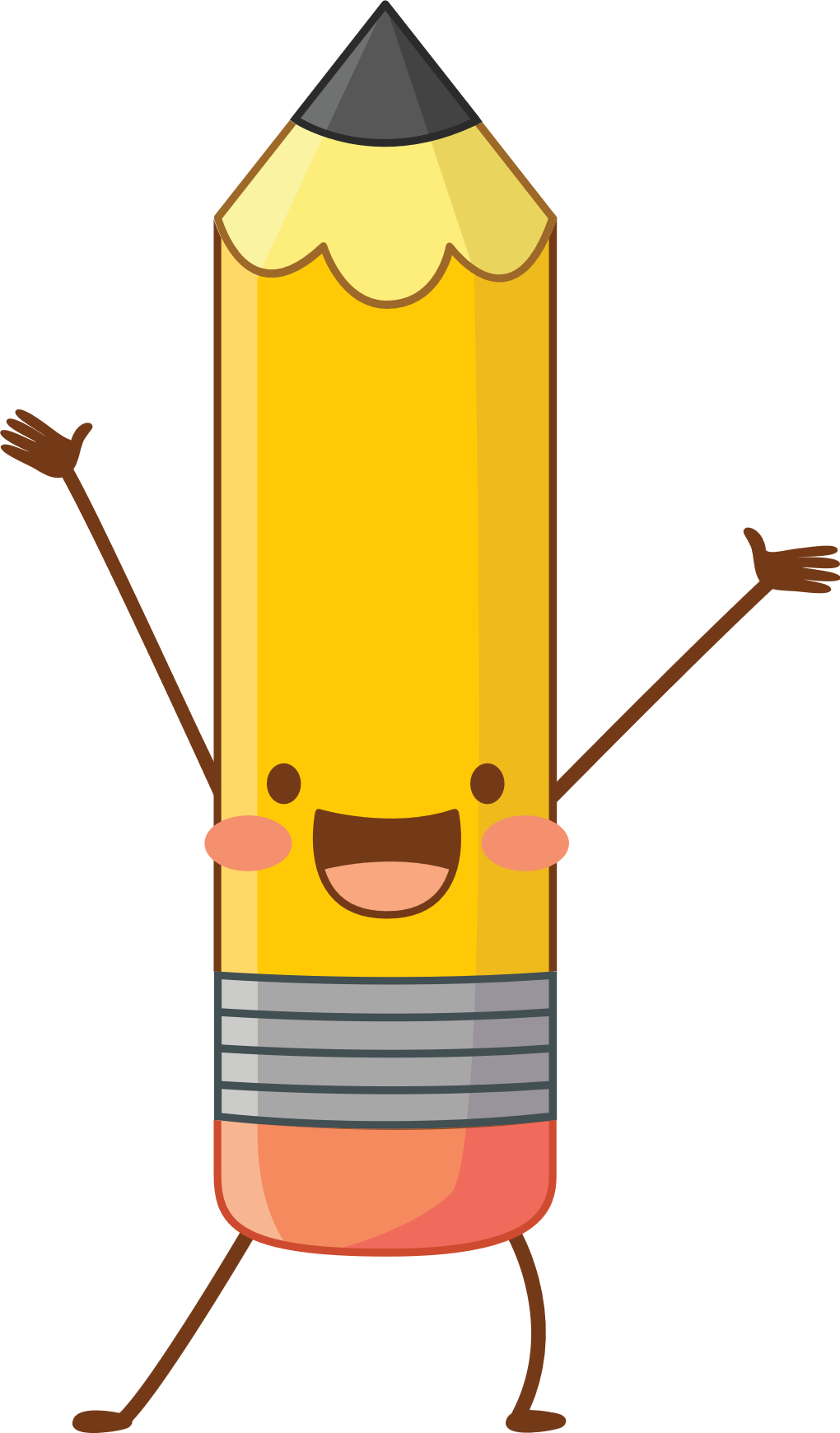 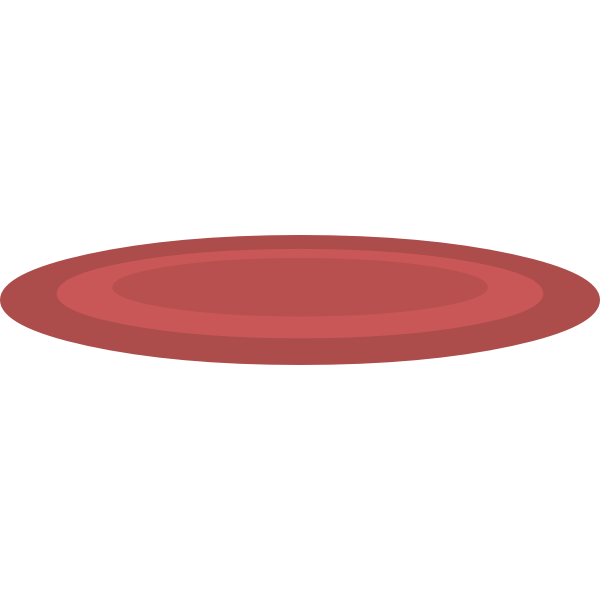 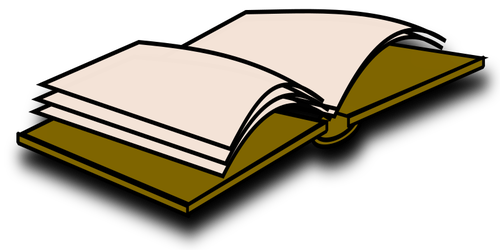 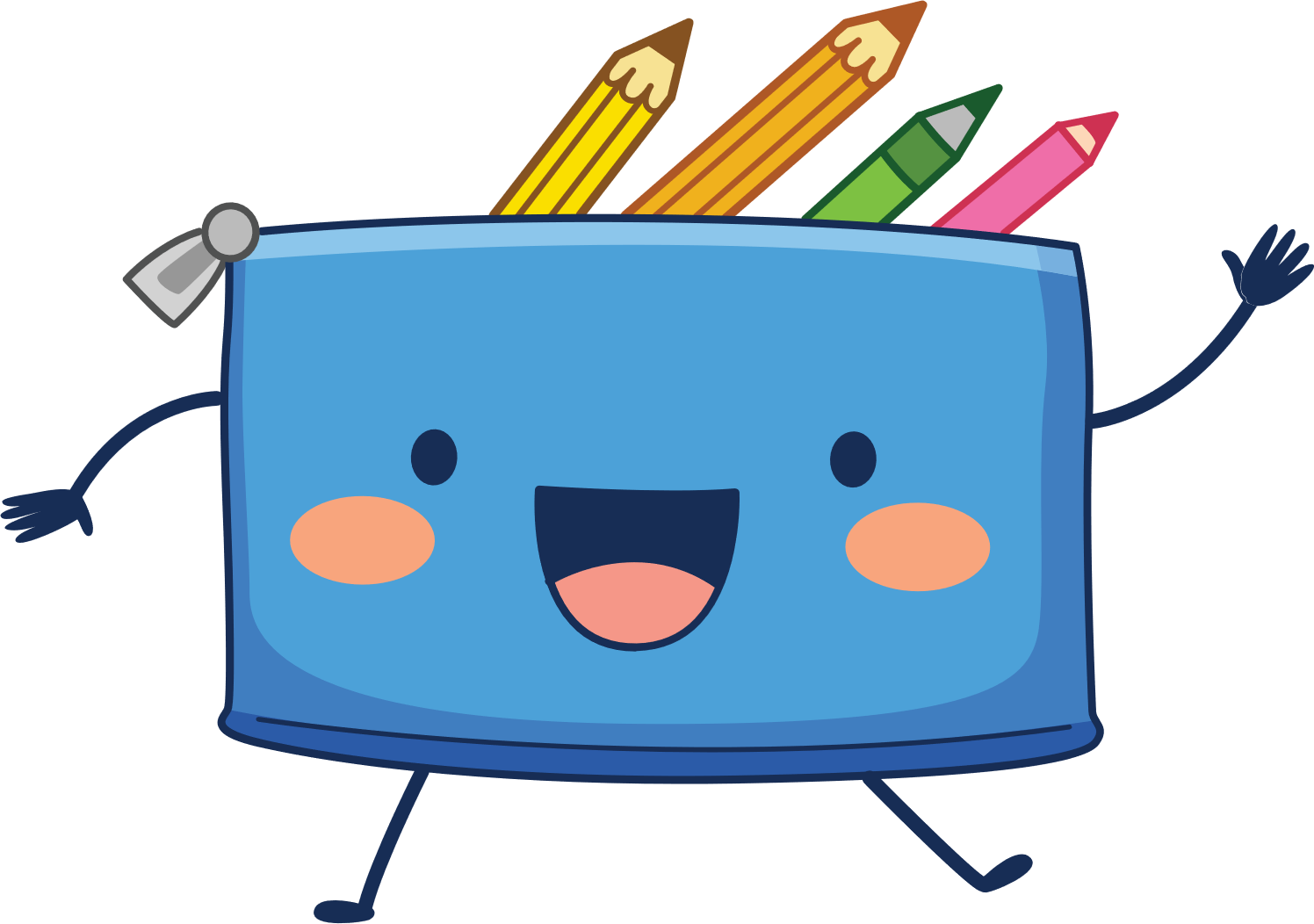 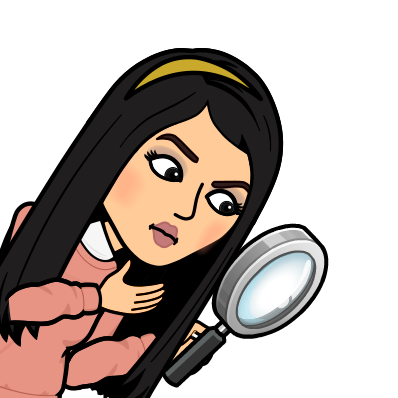 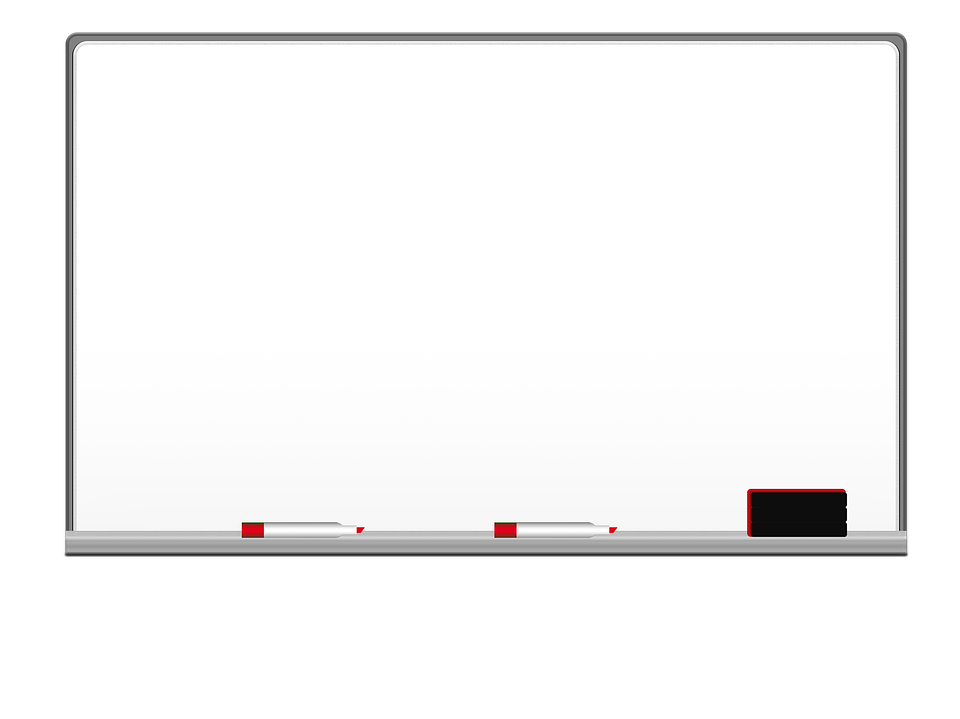 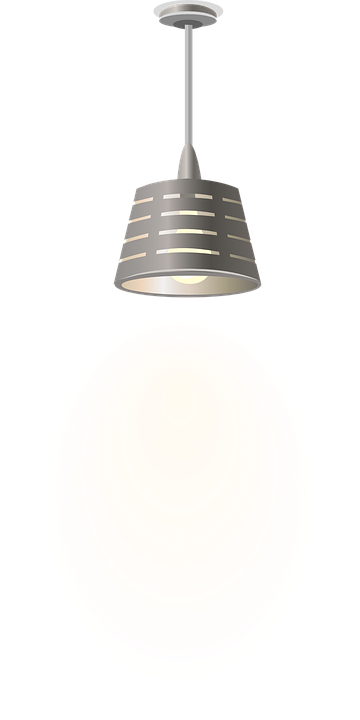 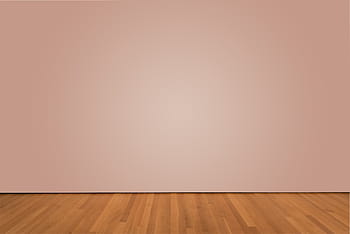 I love English
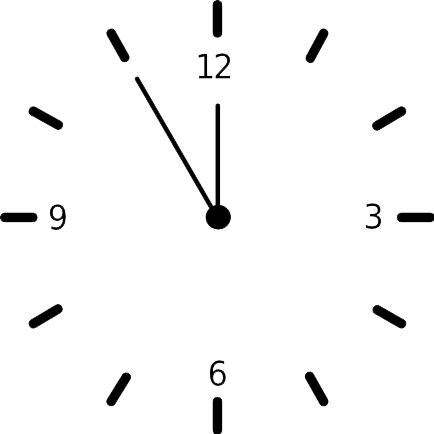 Revising the previous lesson
Match the words with their meaning:
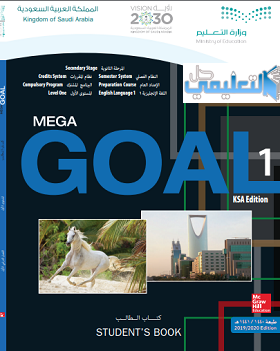 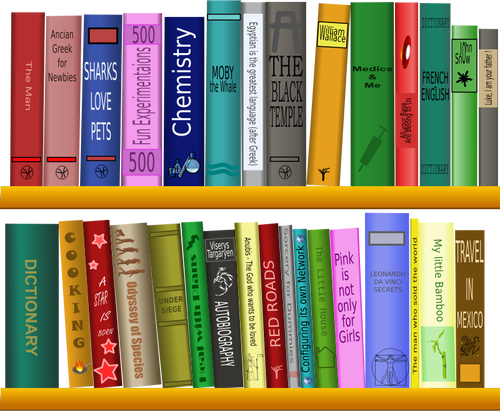 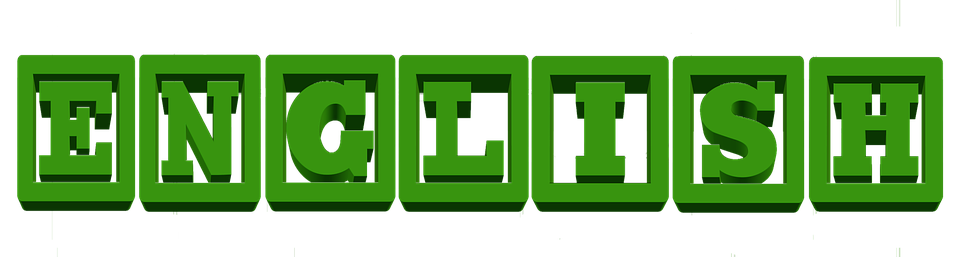 1
fade
flimsy
2
trend
It sounds like
3
4
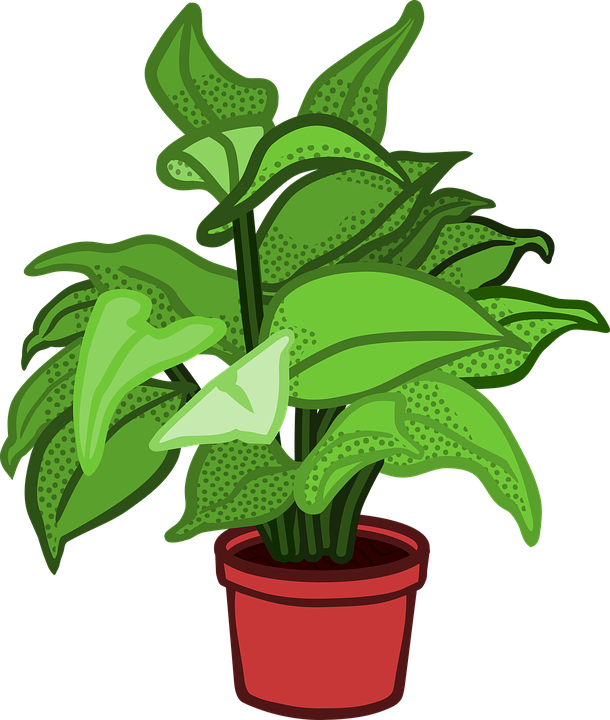 D
B
A
To lose color or brightness
C
Thin/light/not strong
style
It seems to be
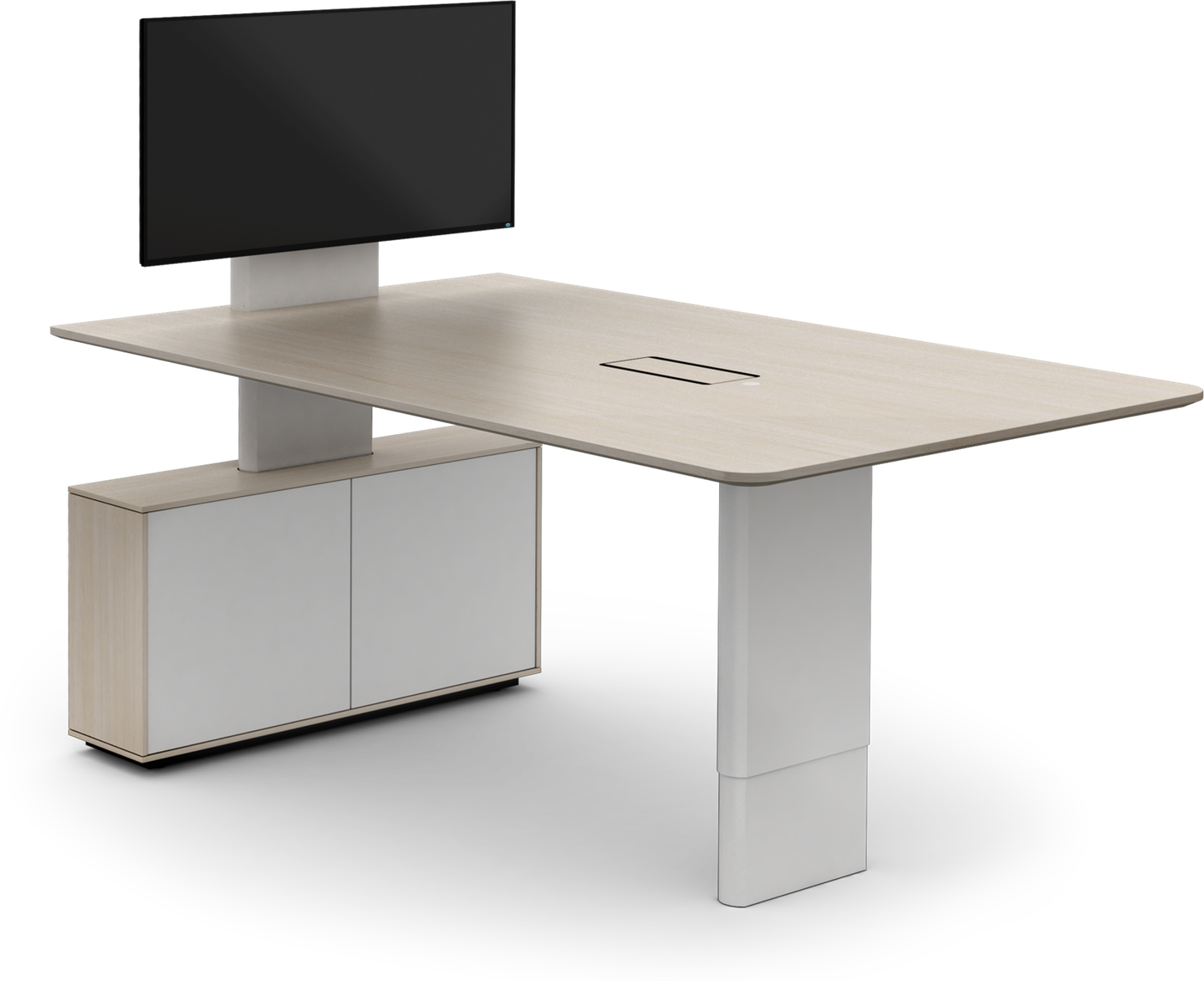 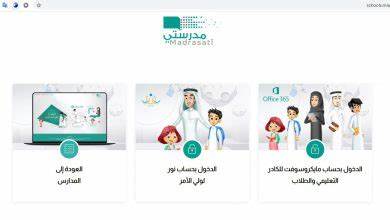 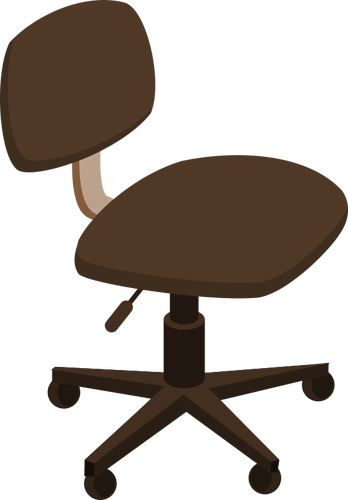 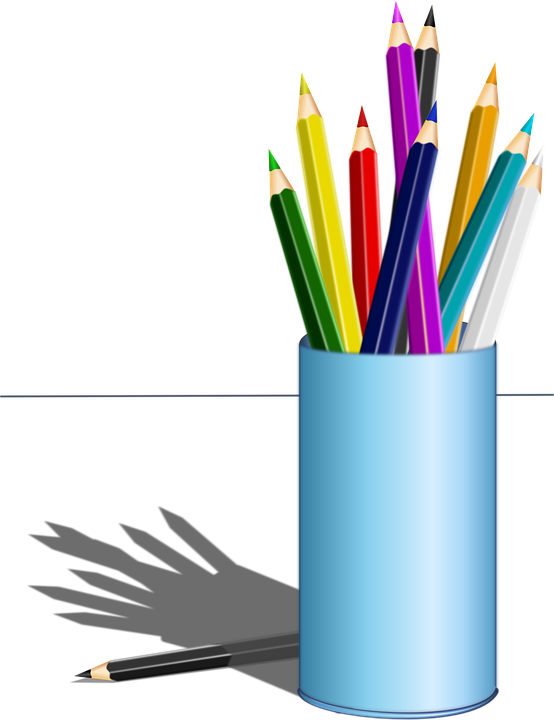 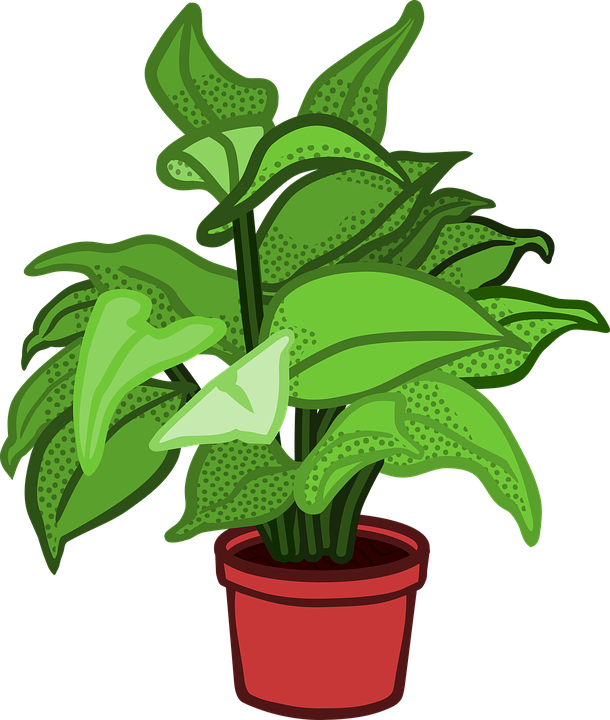 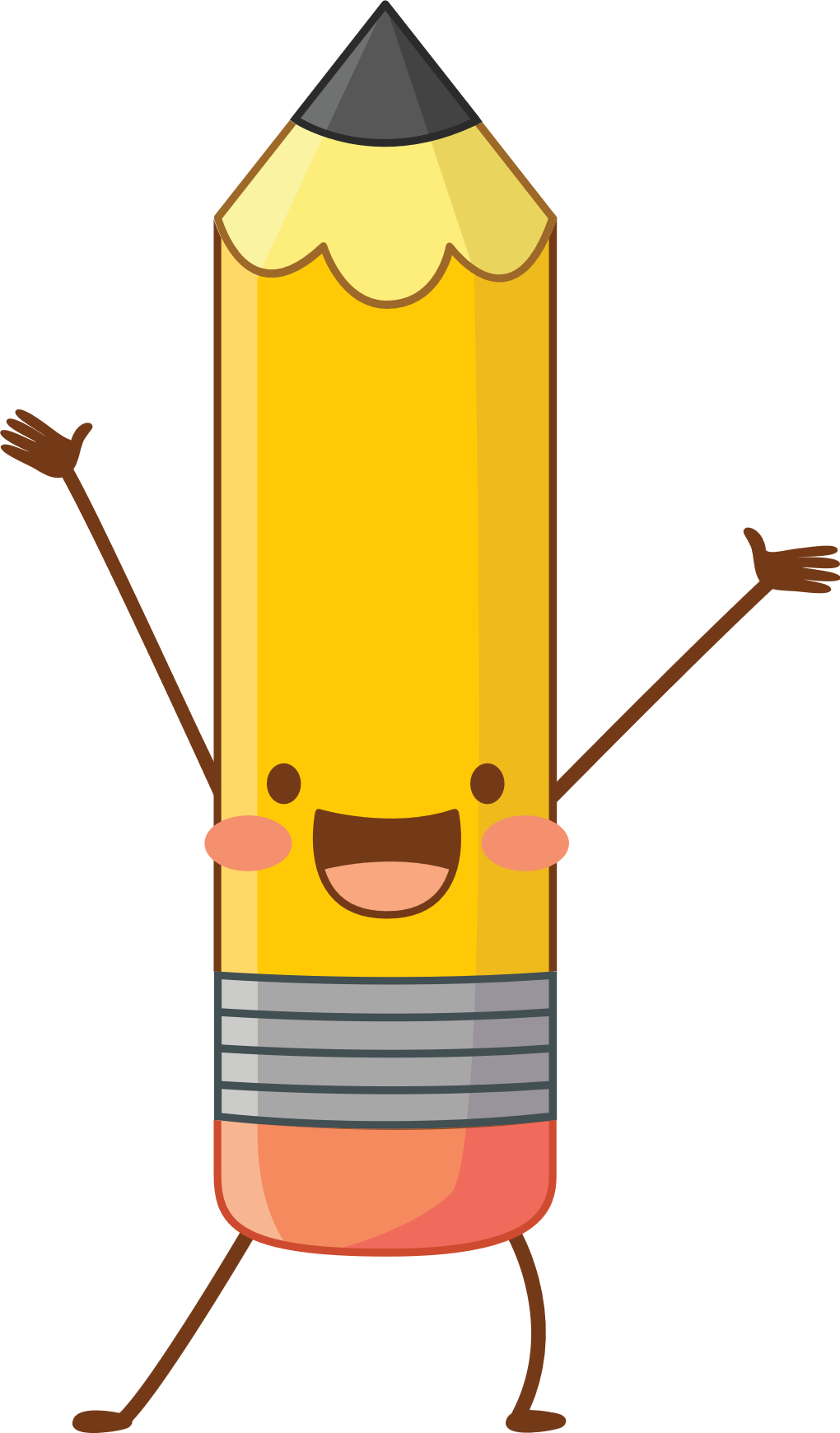 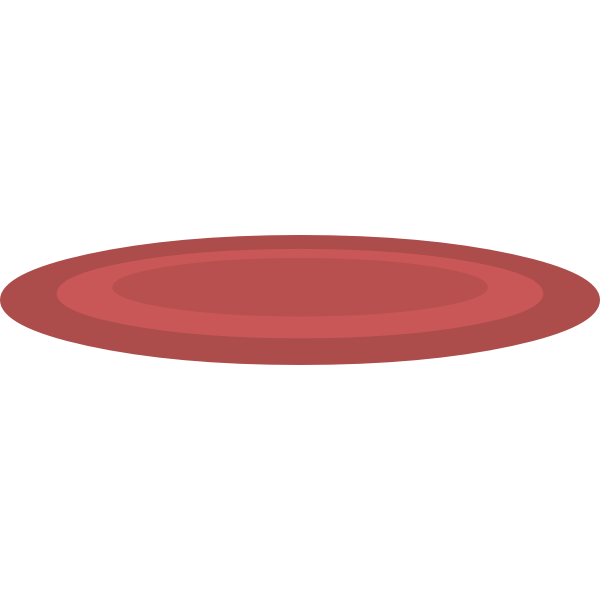 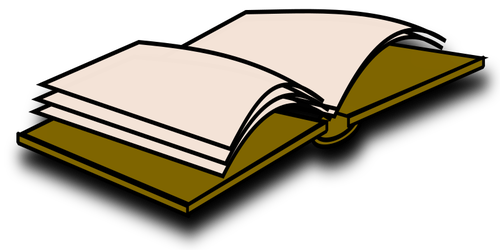 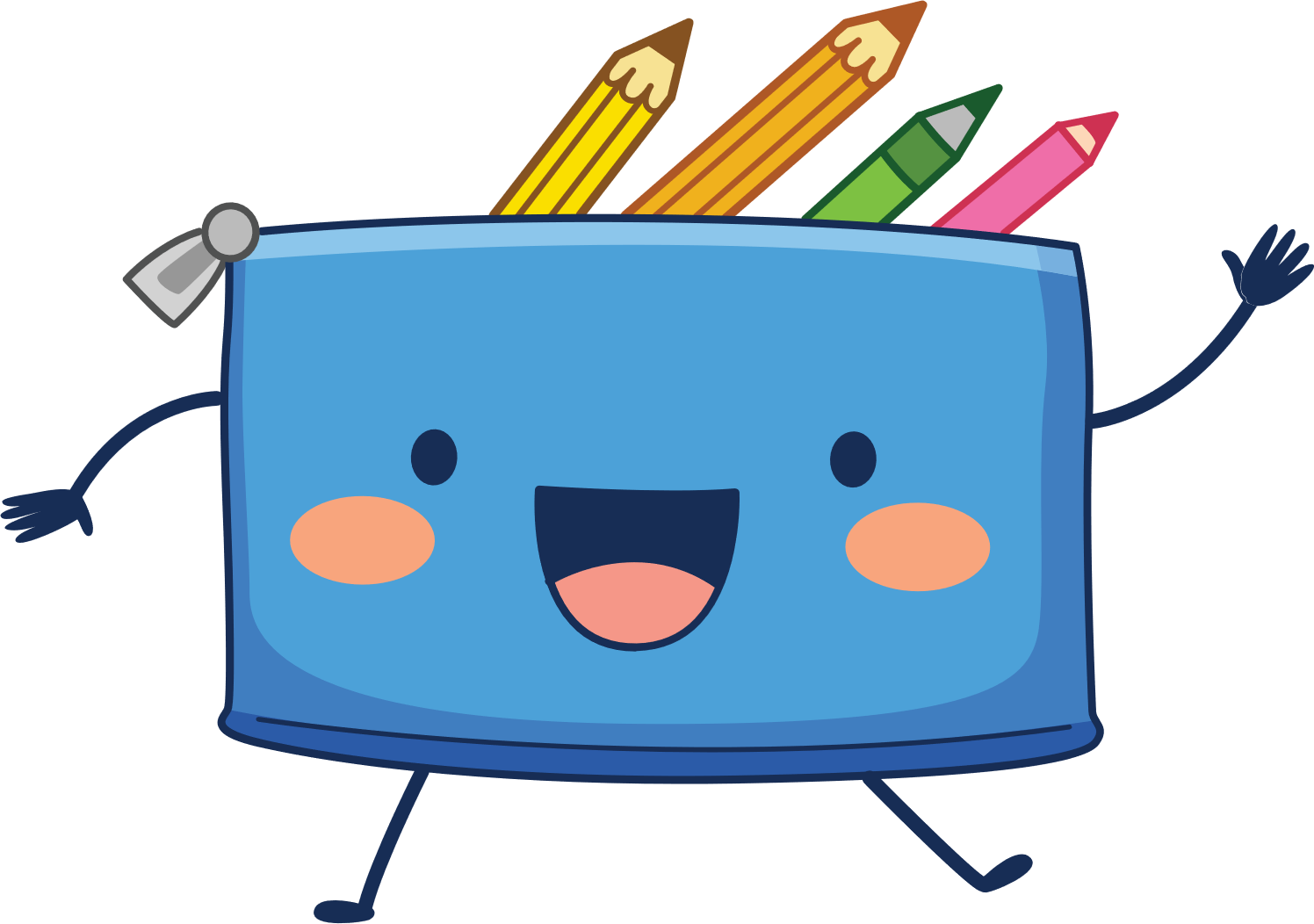 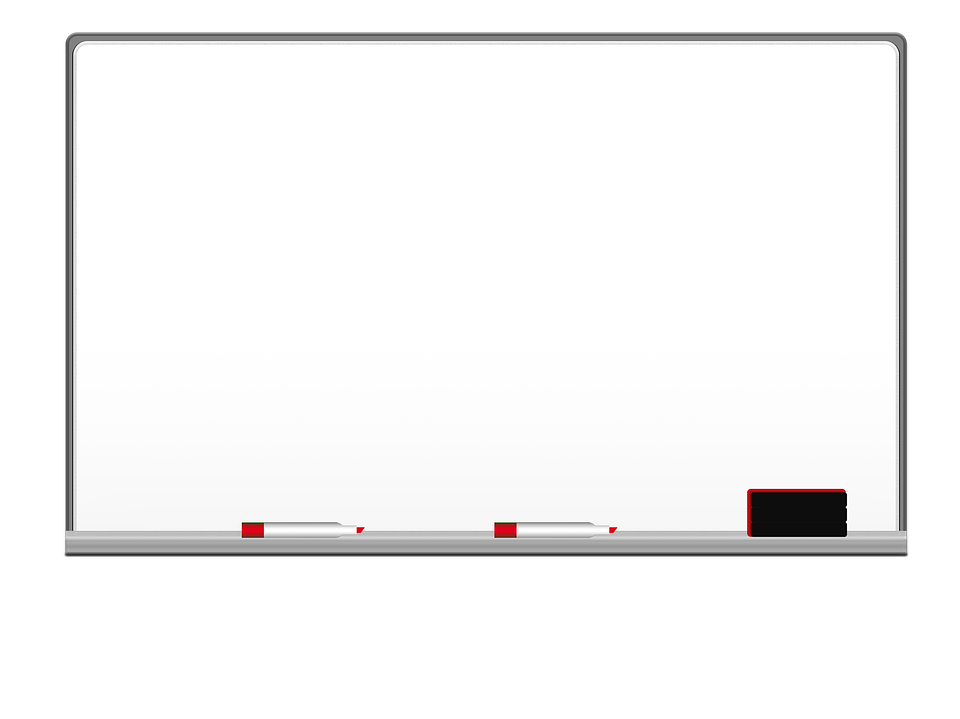 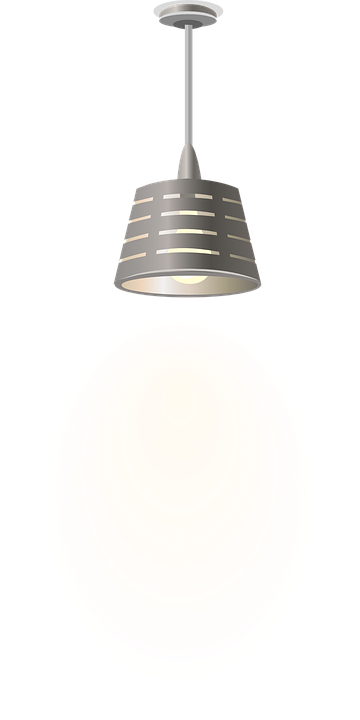 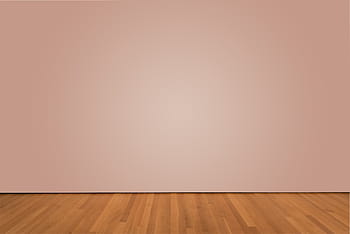 I love English
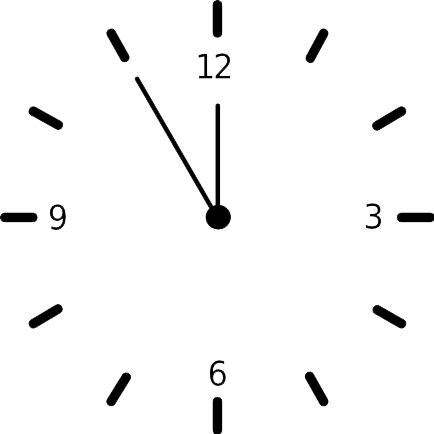 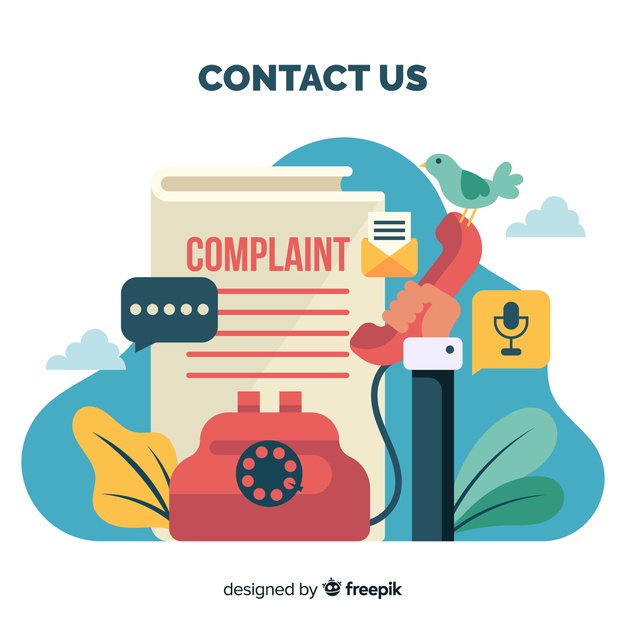 Mega Goal 2 
Unit 3
(Complaints, Complaints)
Reading
Wednesday
12/7/1442
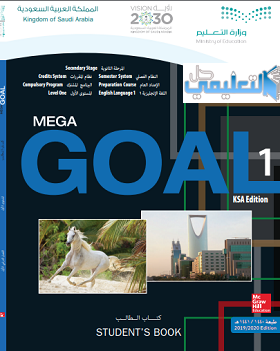 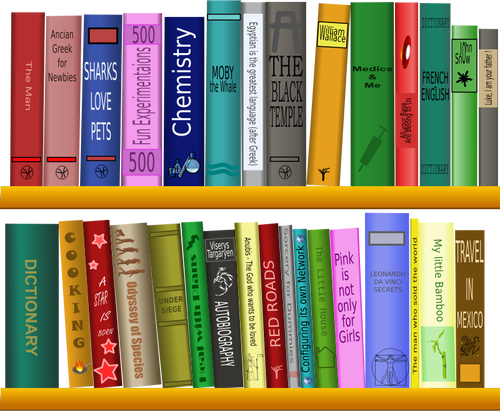 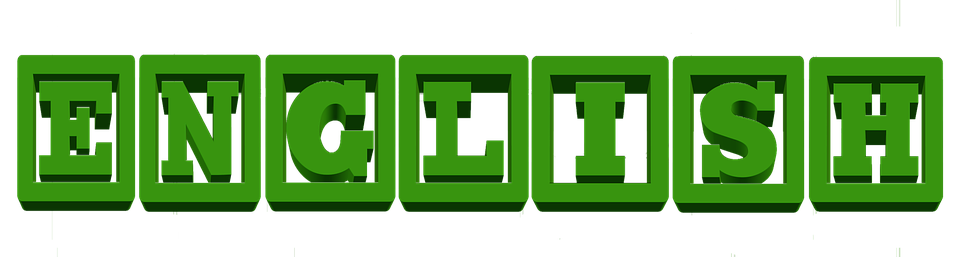 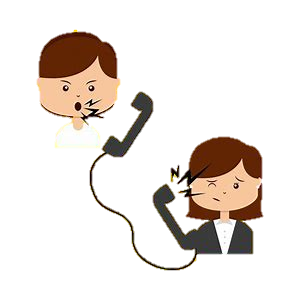 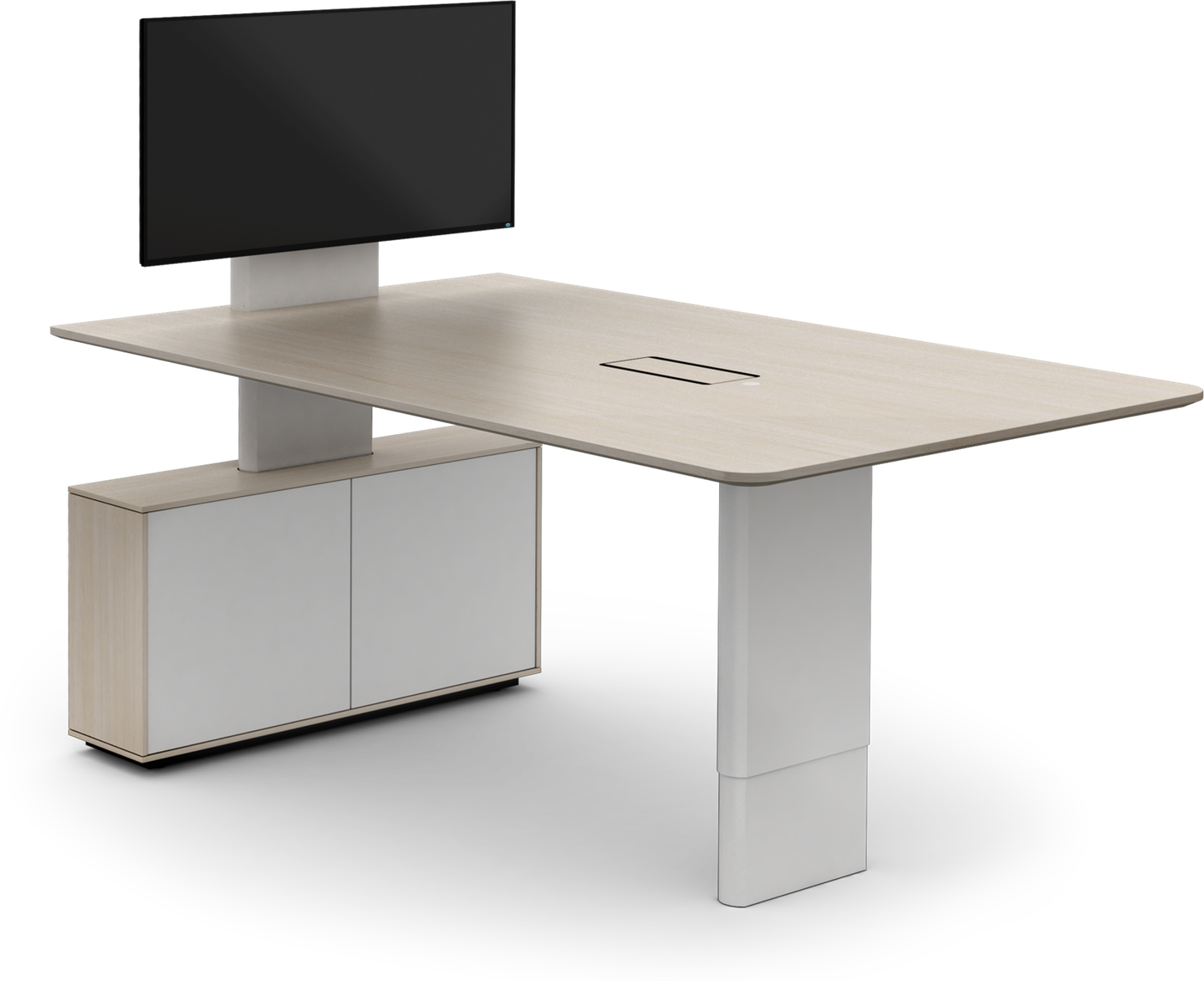 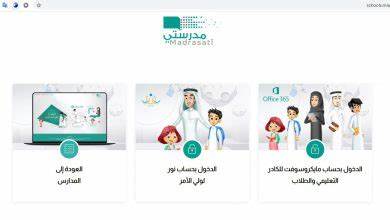 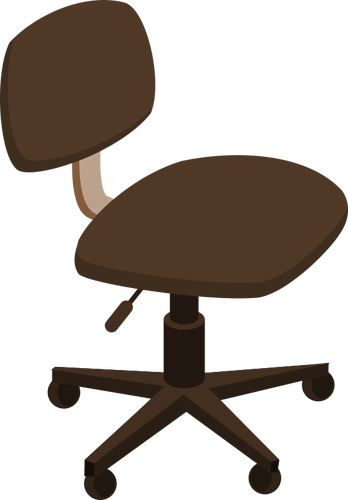 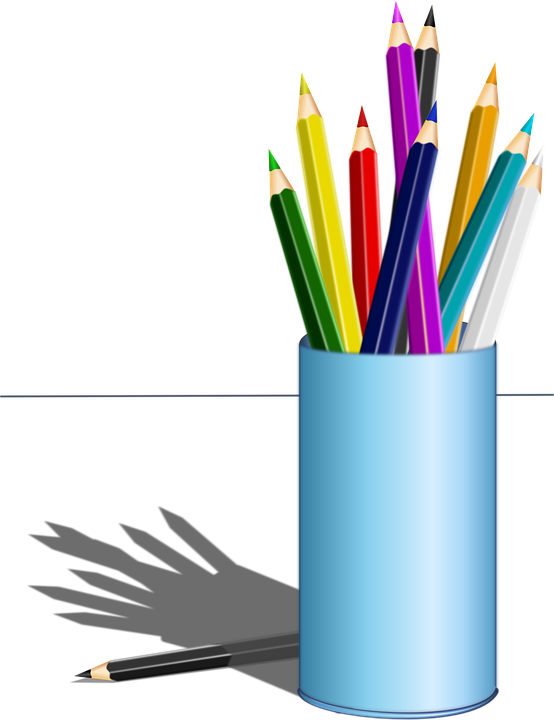 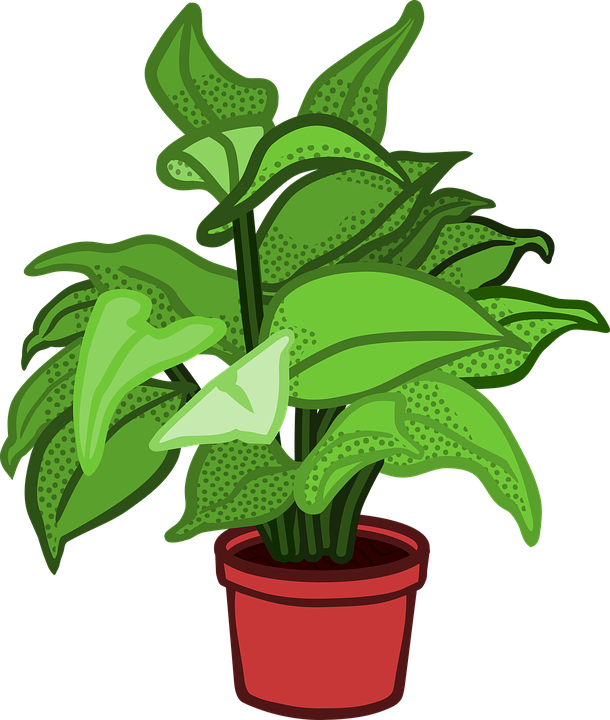 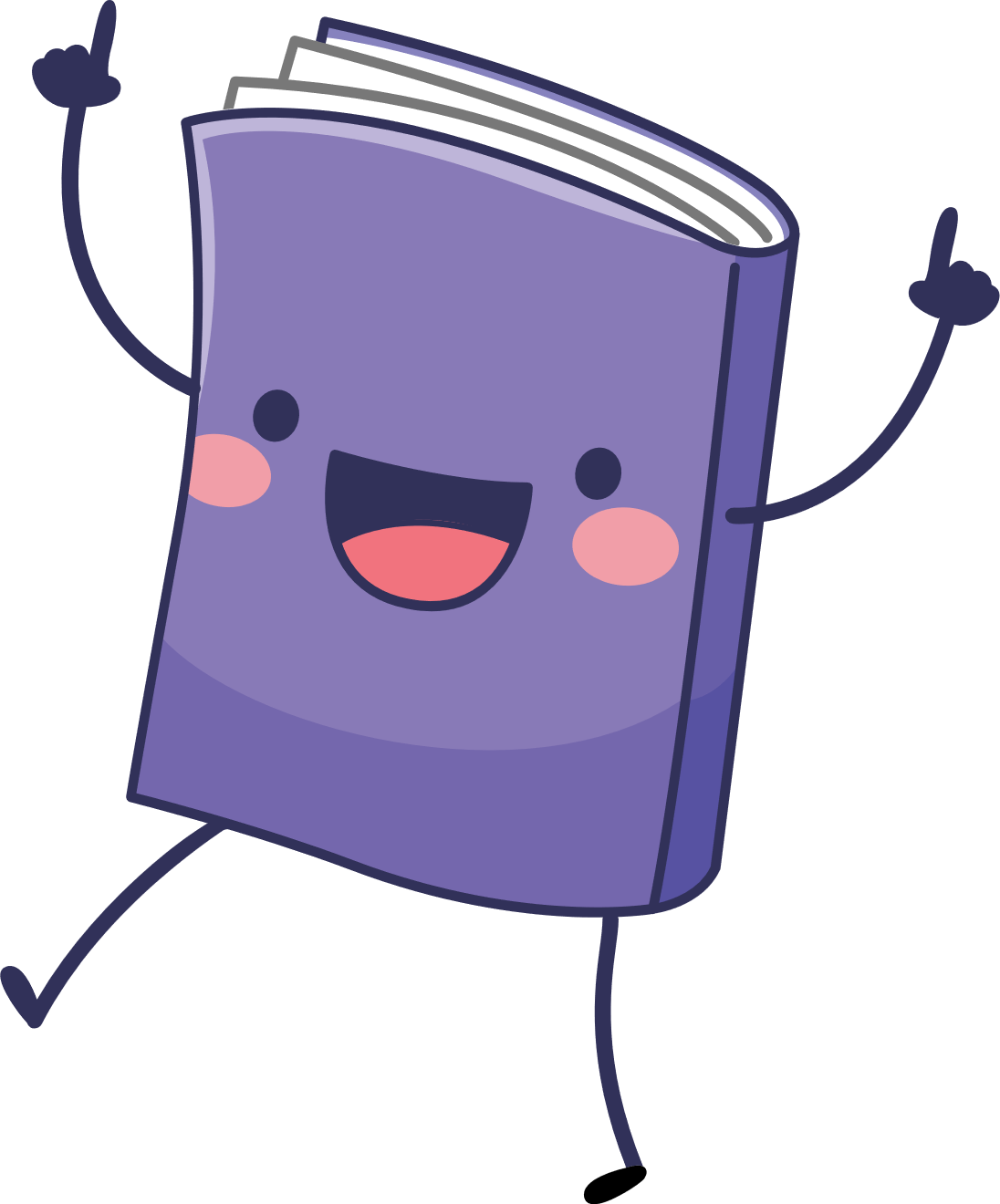 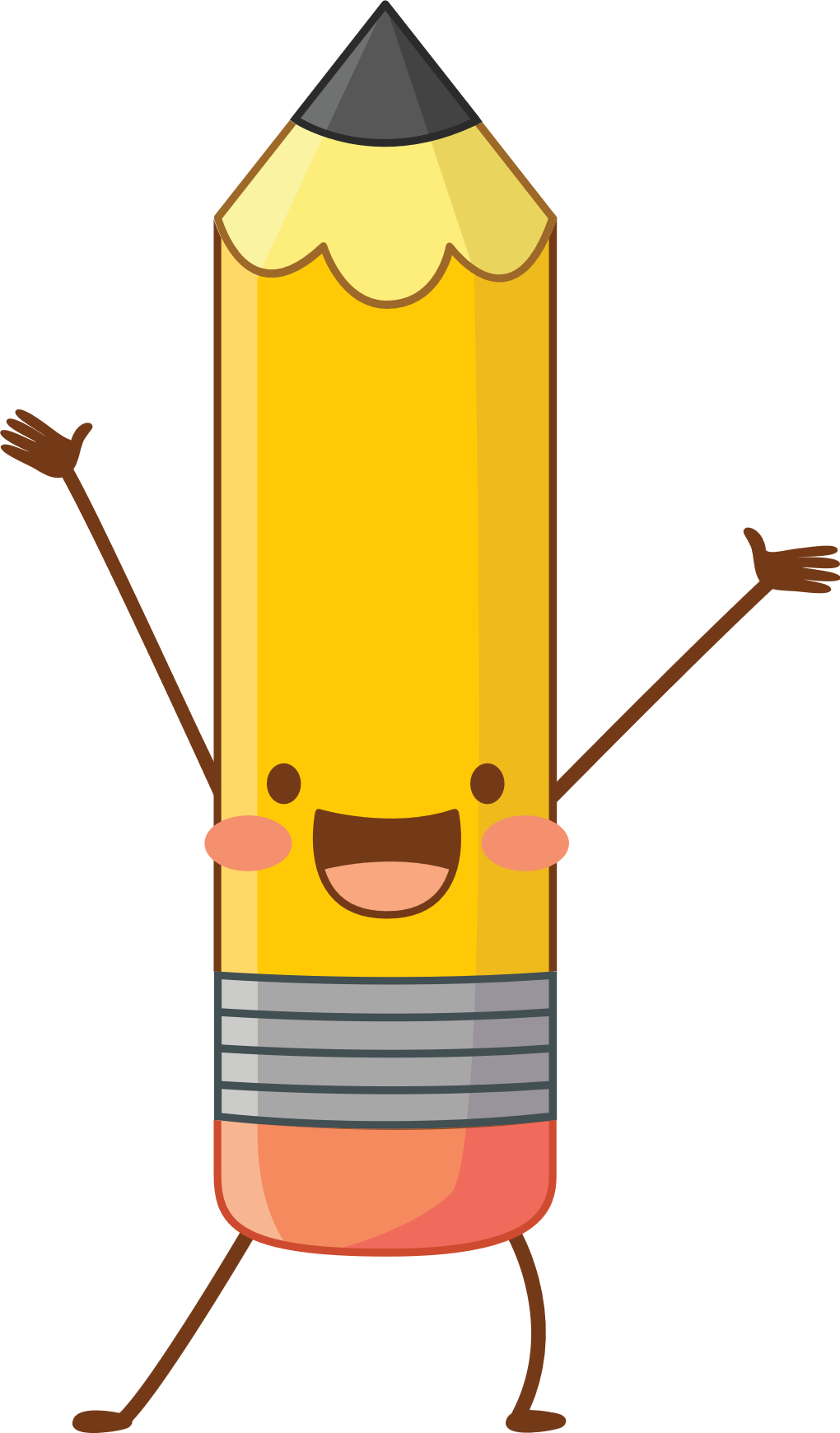 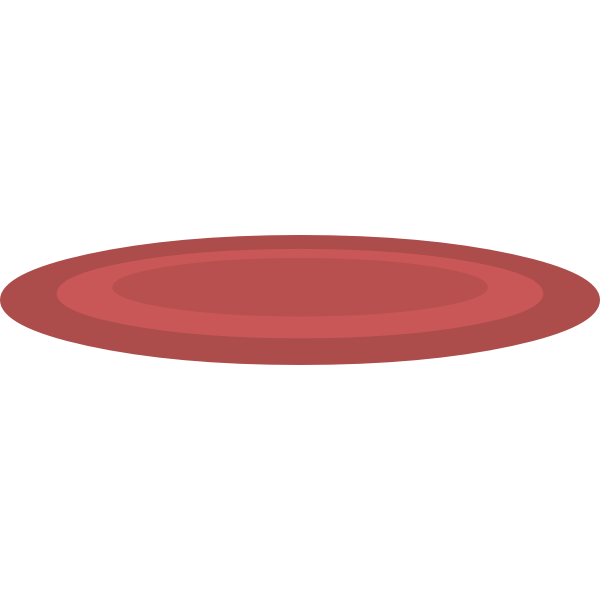 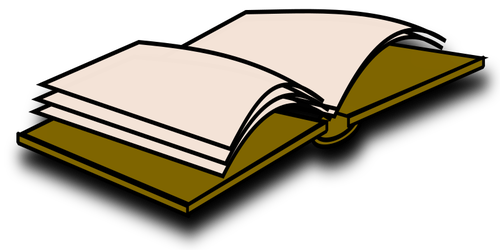 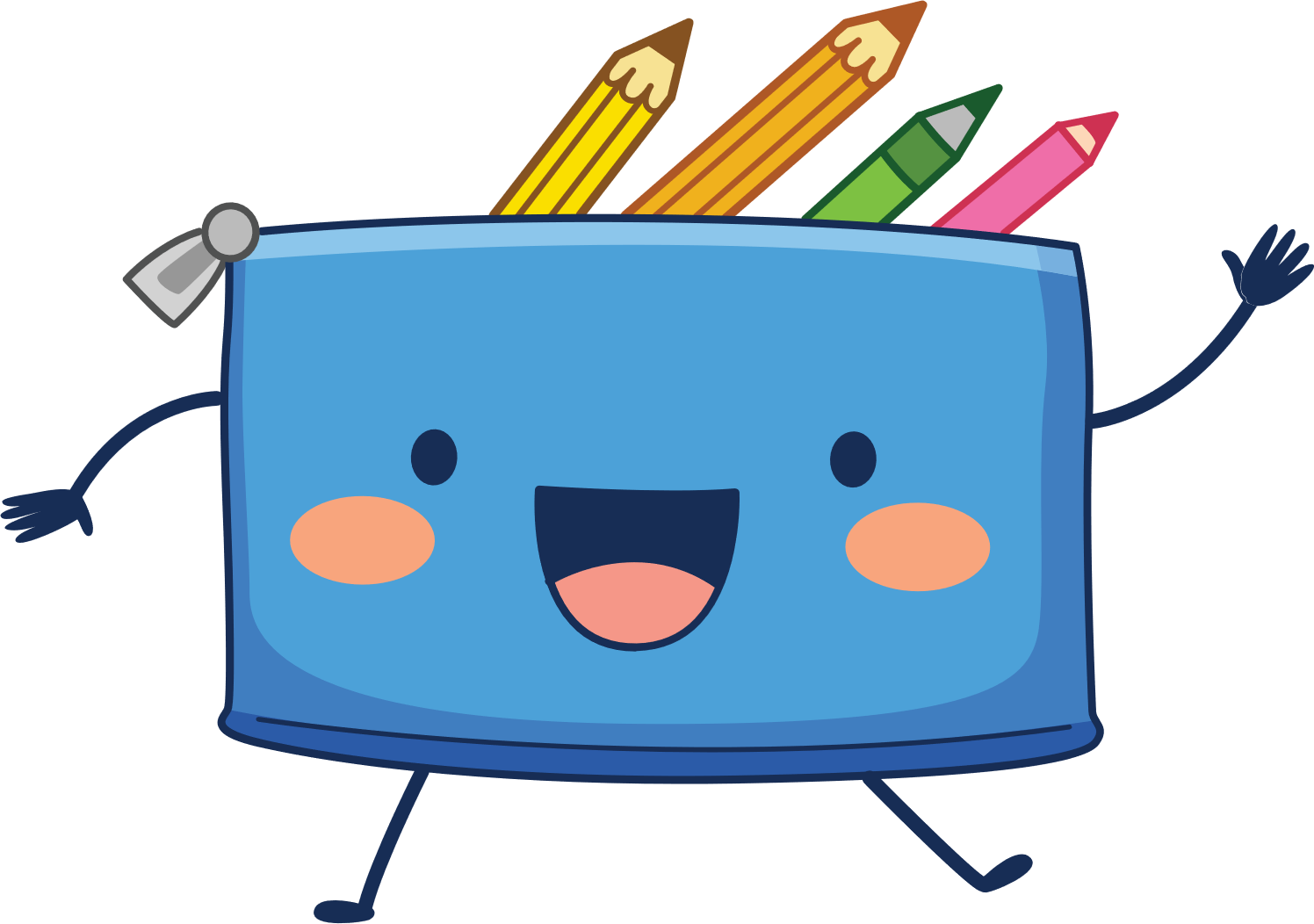 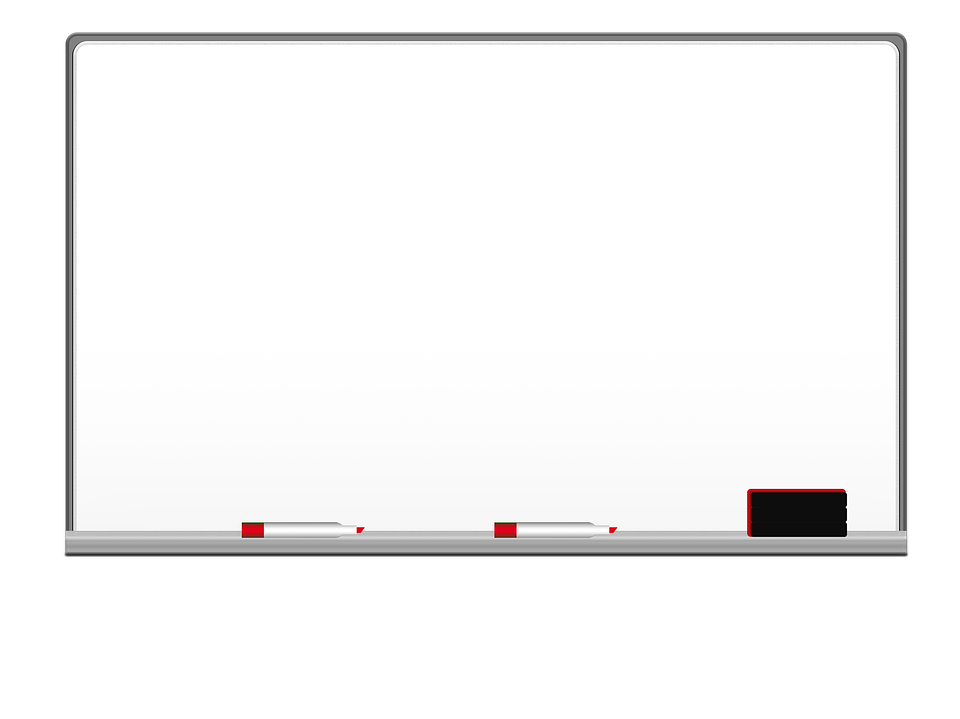 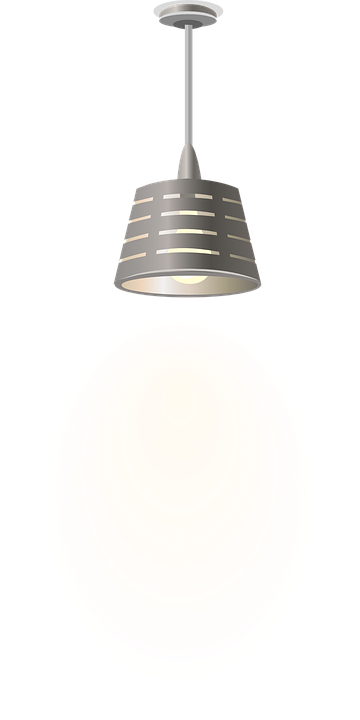 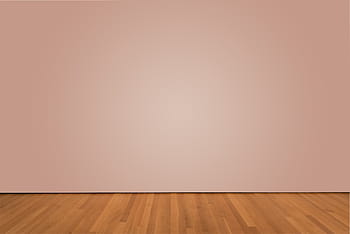 I love English
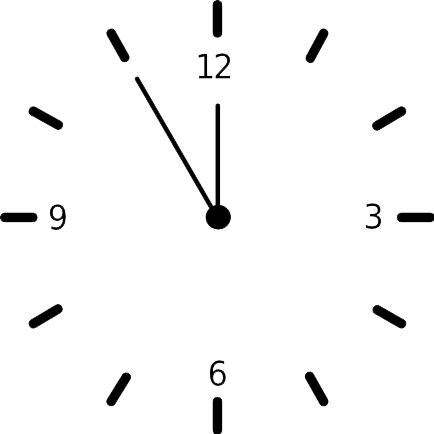 Lesson Goals
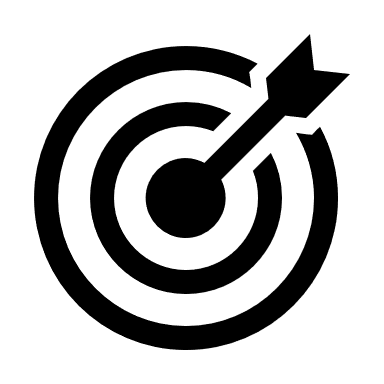 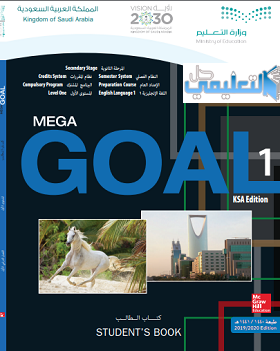 Students will be able to:
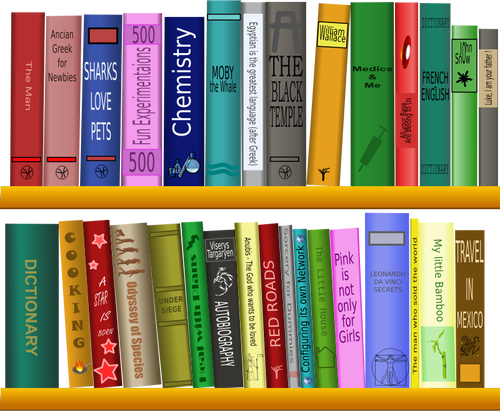 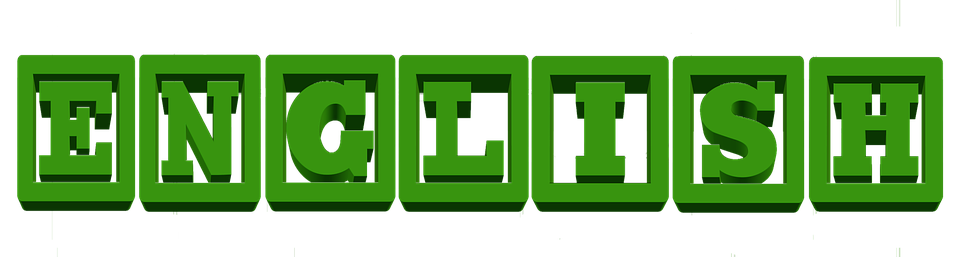 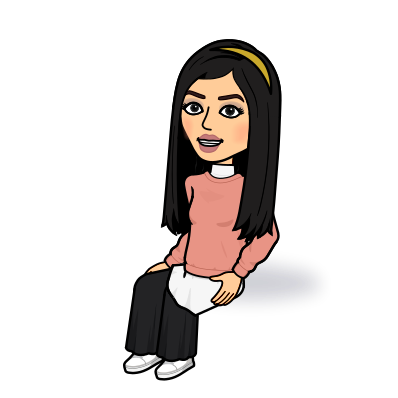 Answer specific questions based on a reading text.
Recognize the sentences that talk about something that went wrong.
Illustrate what Murphy’s Law means 
Identify the meaning of new words in the text.
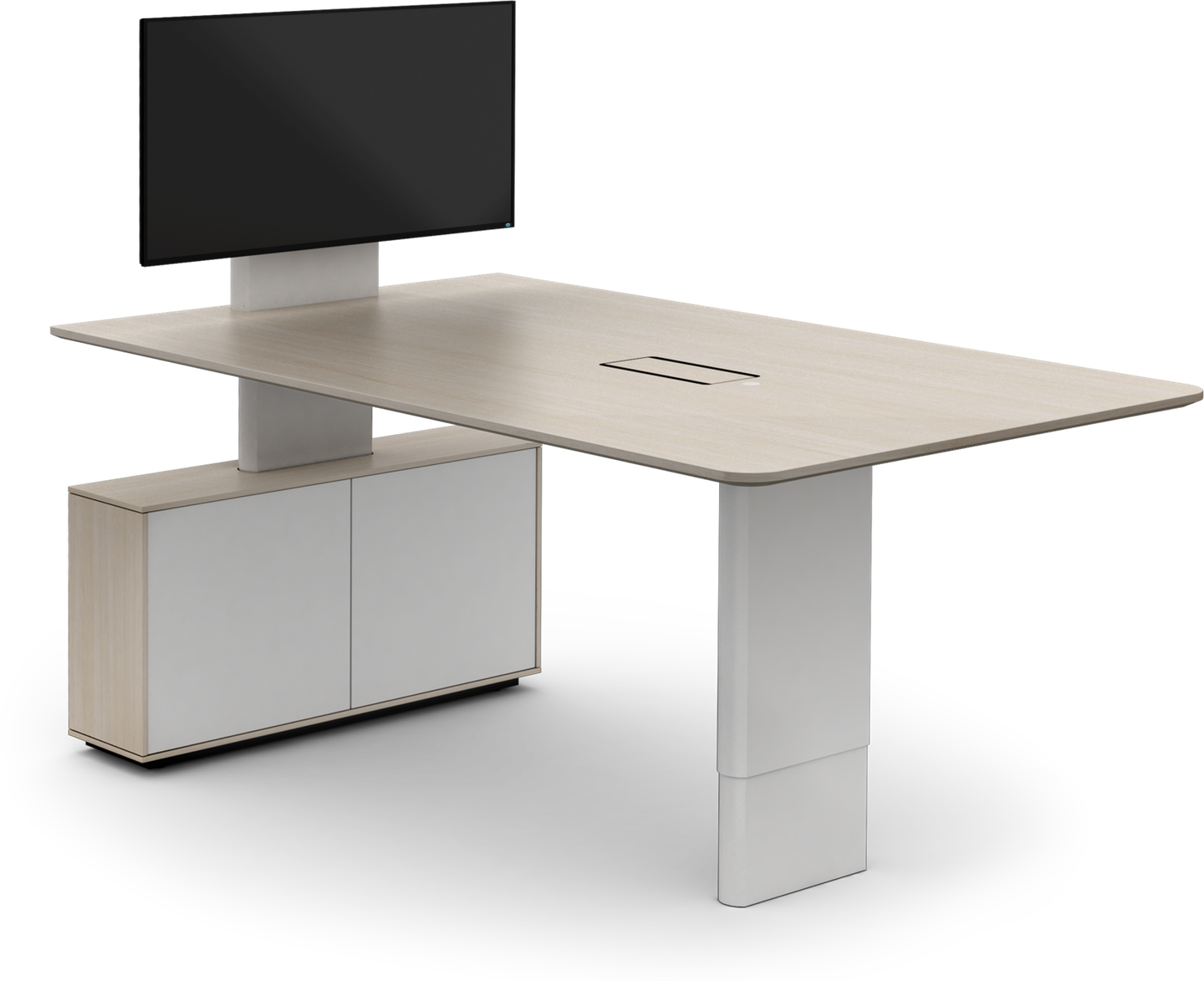 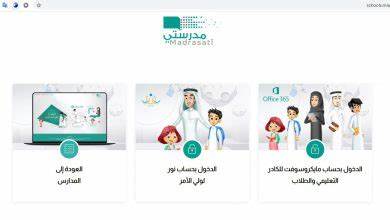 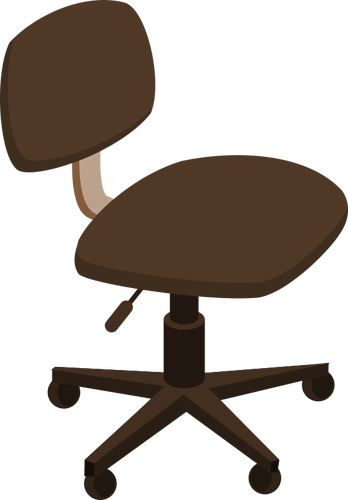 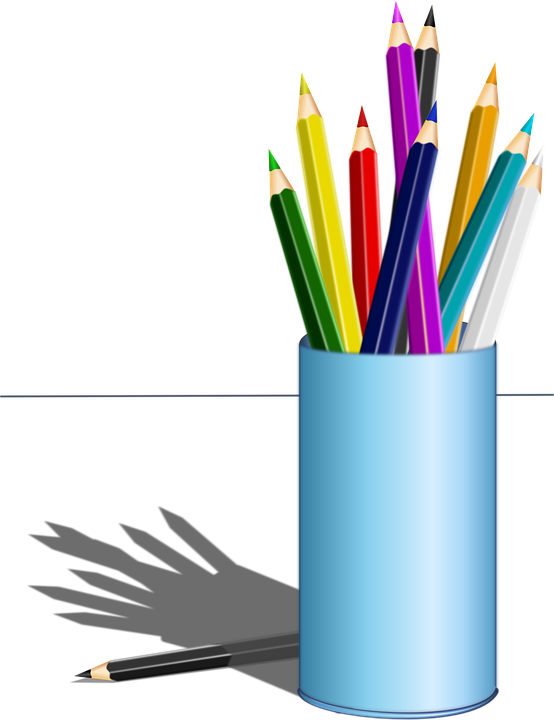 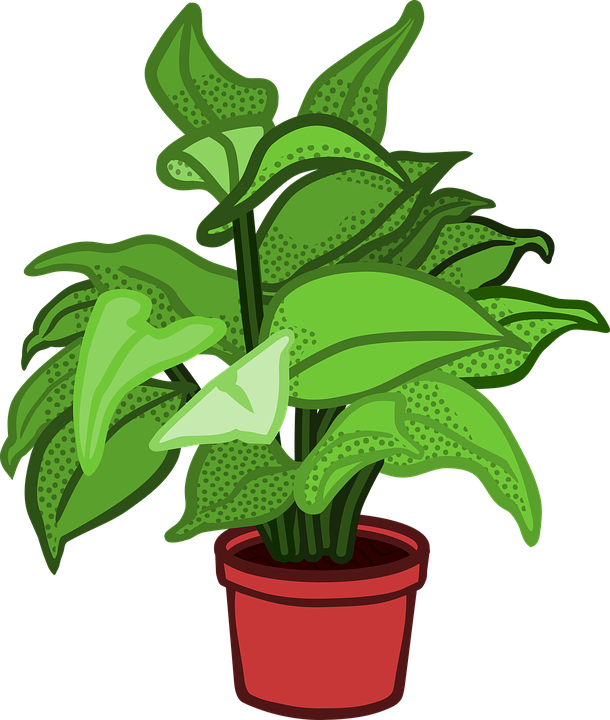 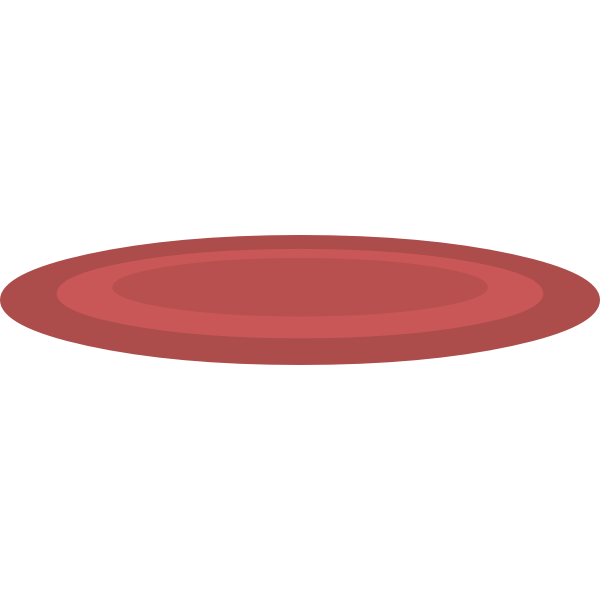 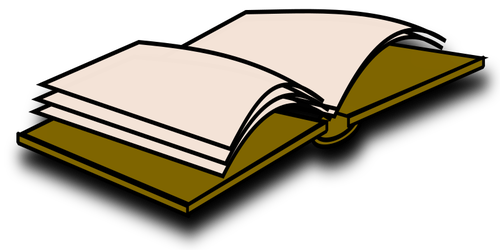 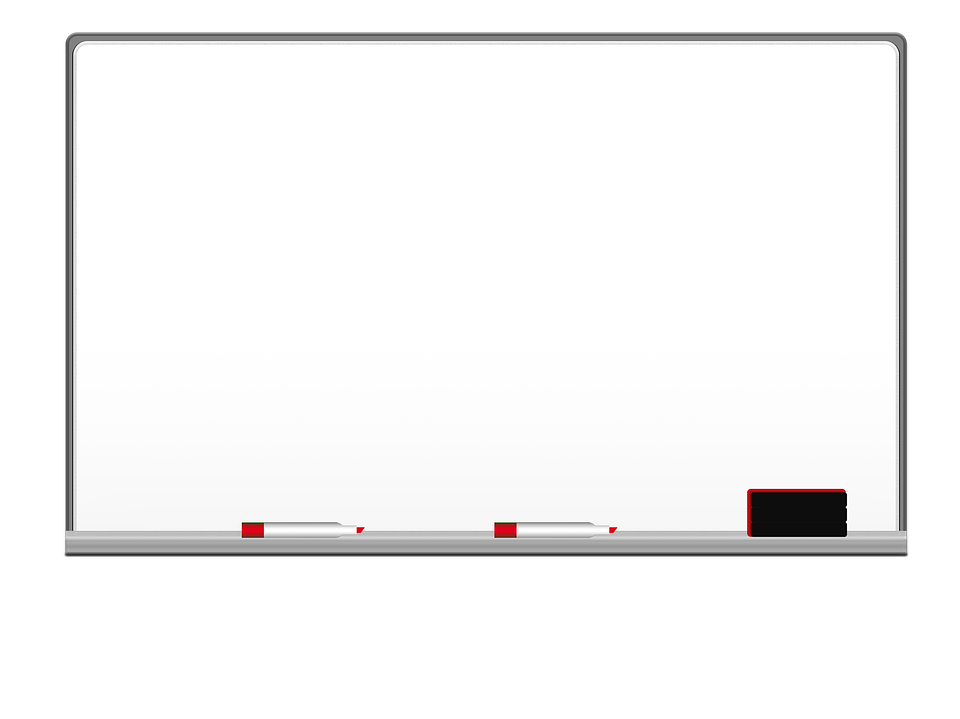 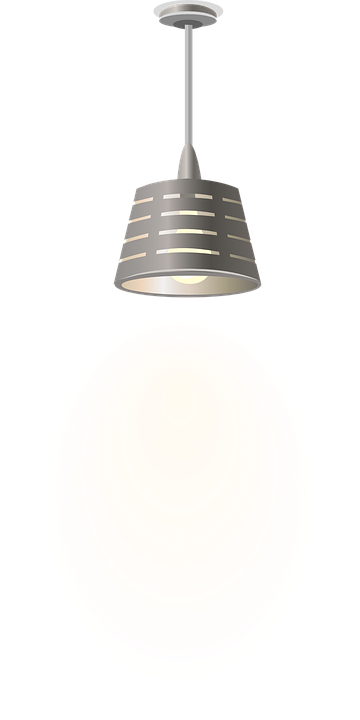 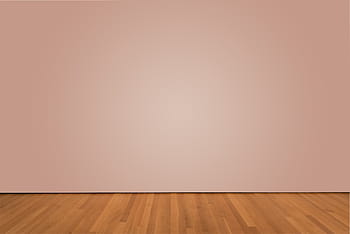 I love English
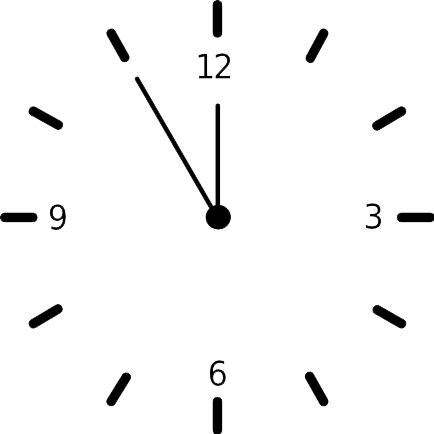 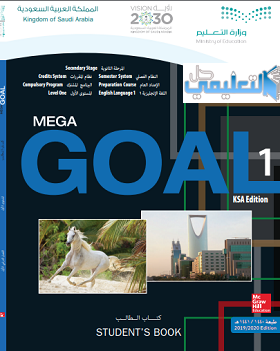 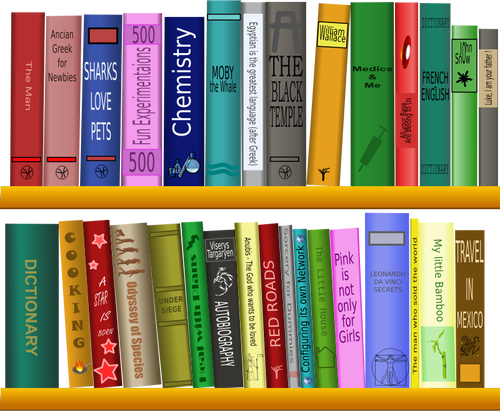 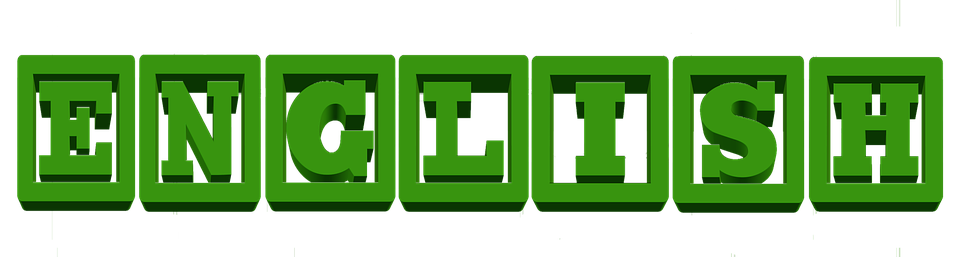 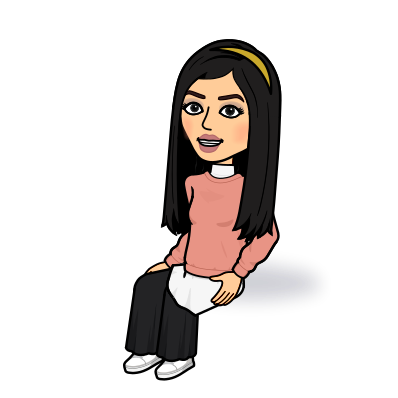 Watch this video then tell me what do you think about?
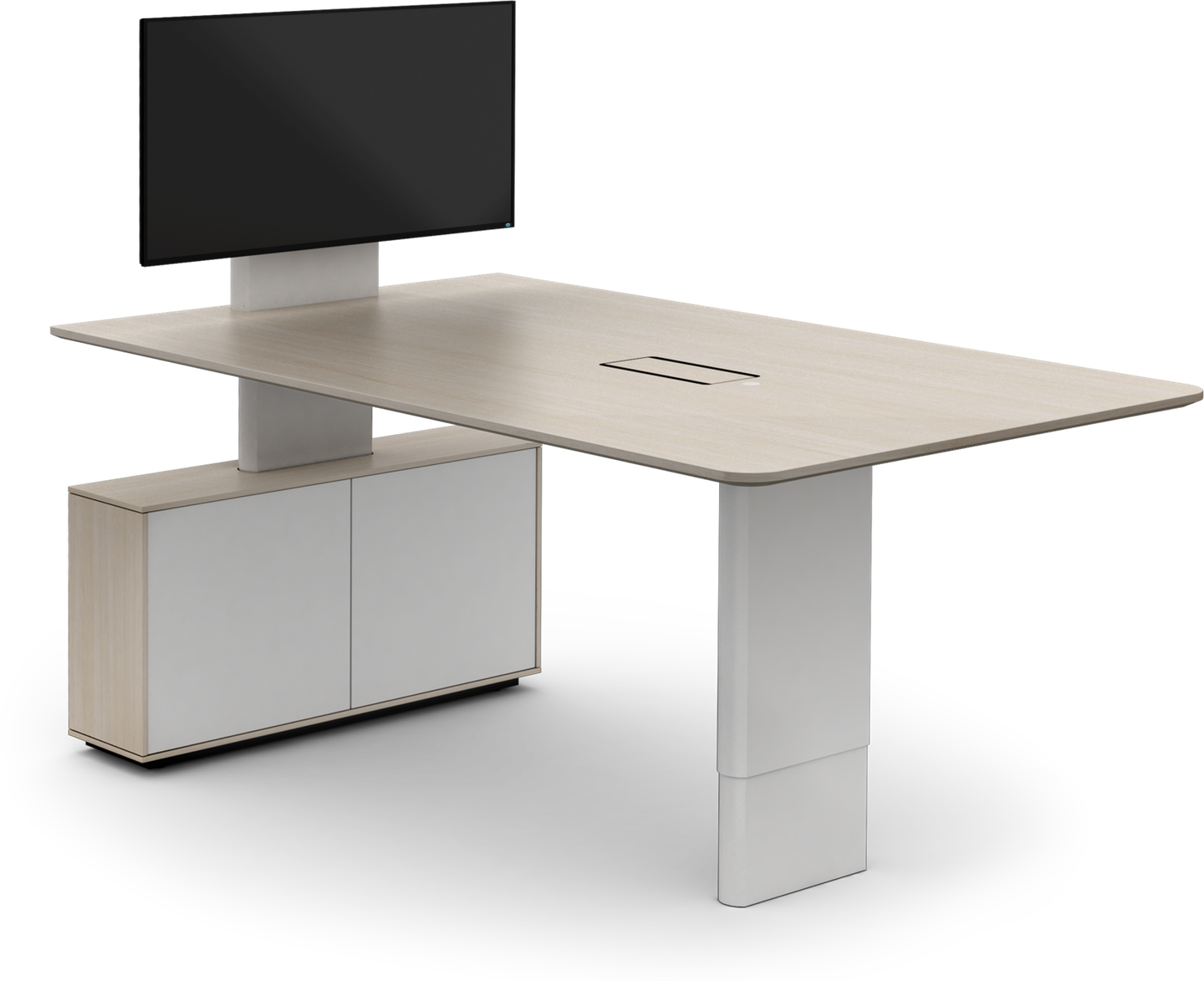 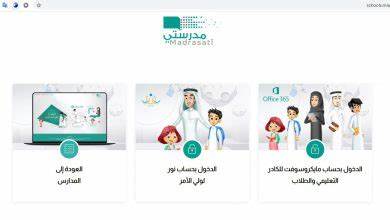 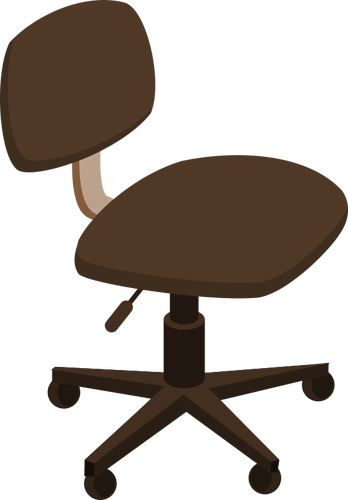 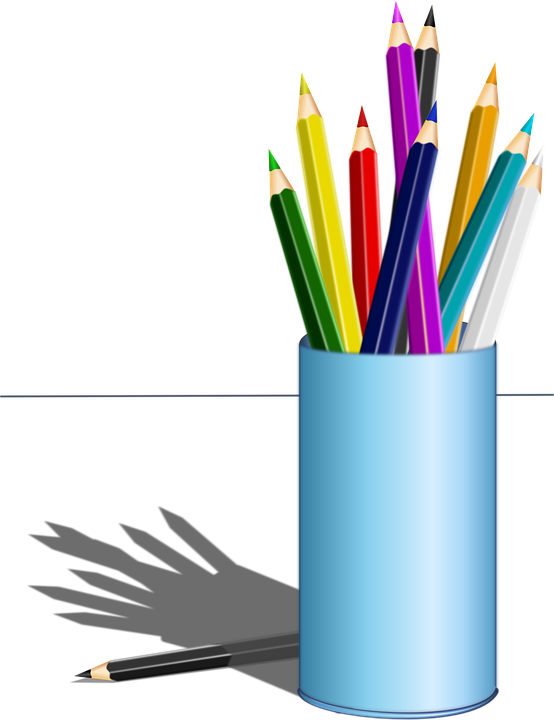 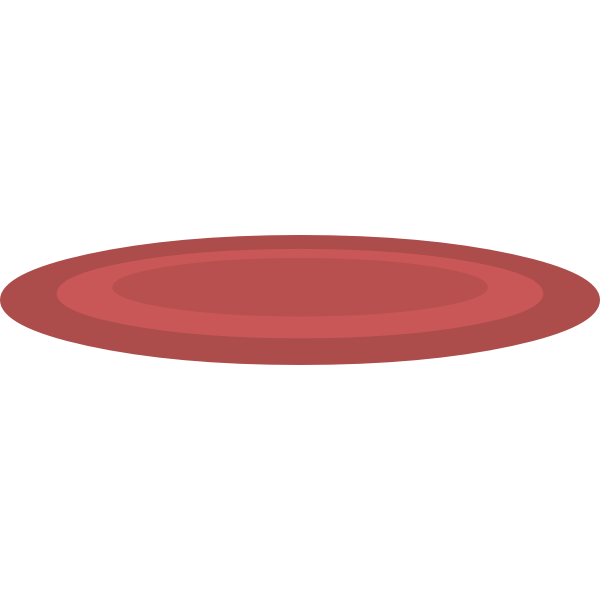 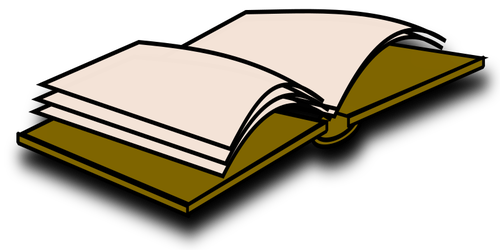 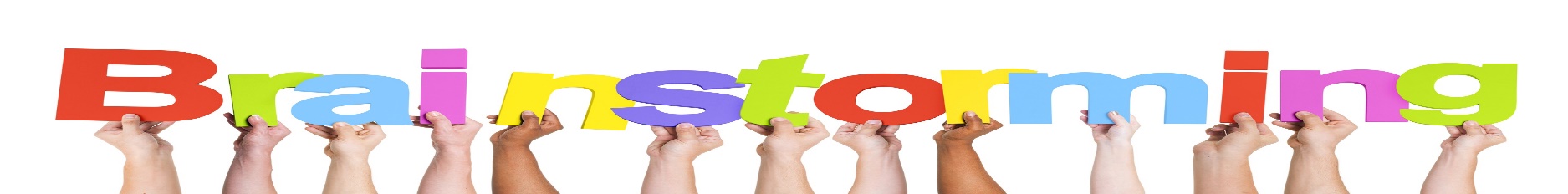 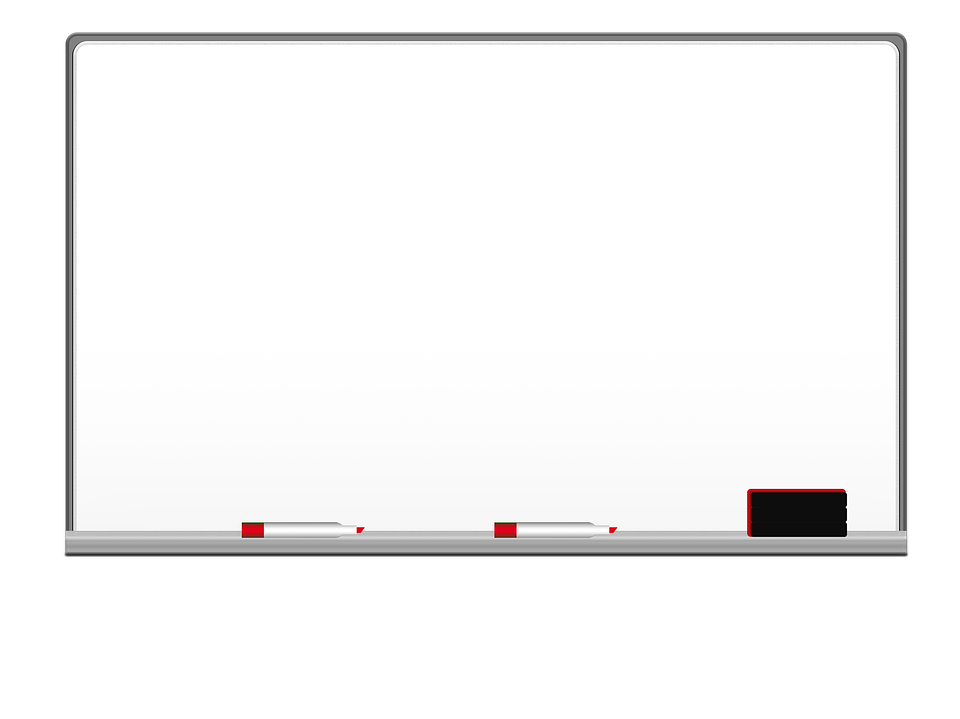 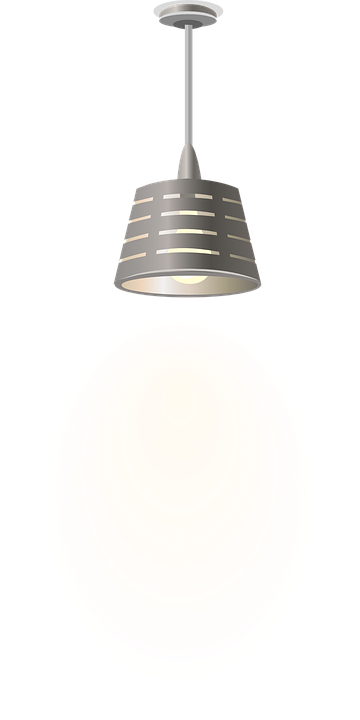 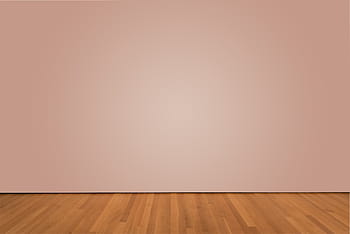 I love English
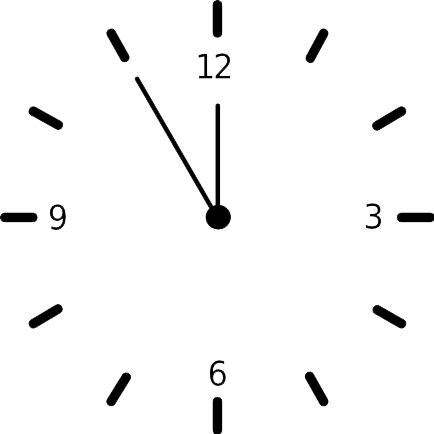 Have You Ever Heard of Murphy’s Law?
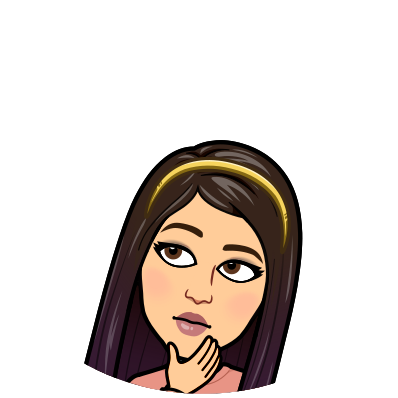 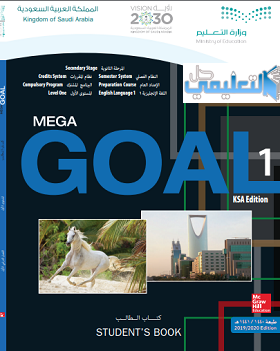 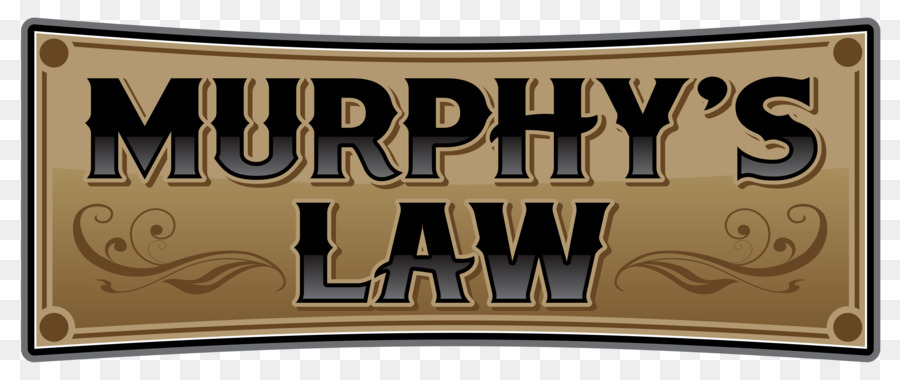 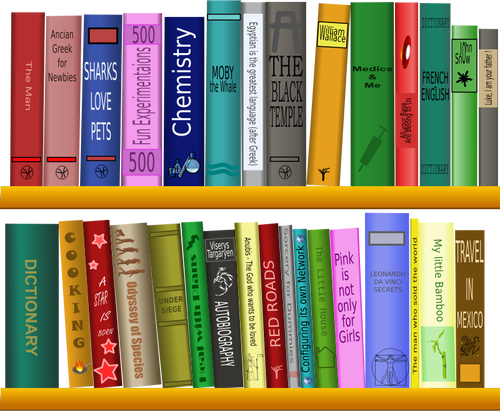 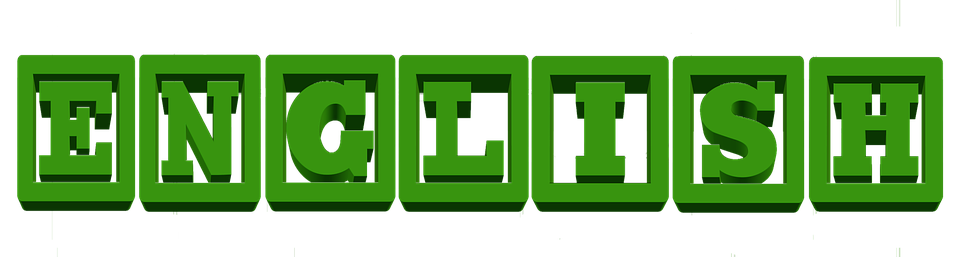 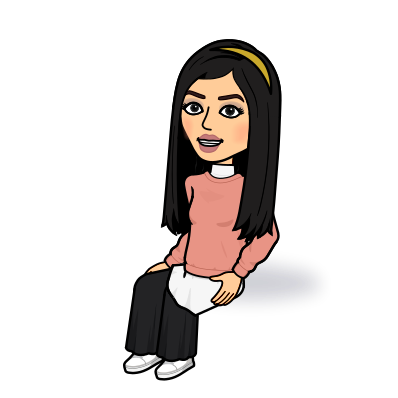 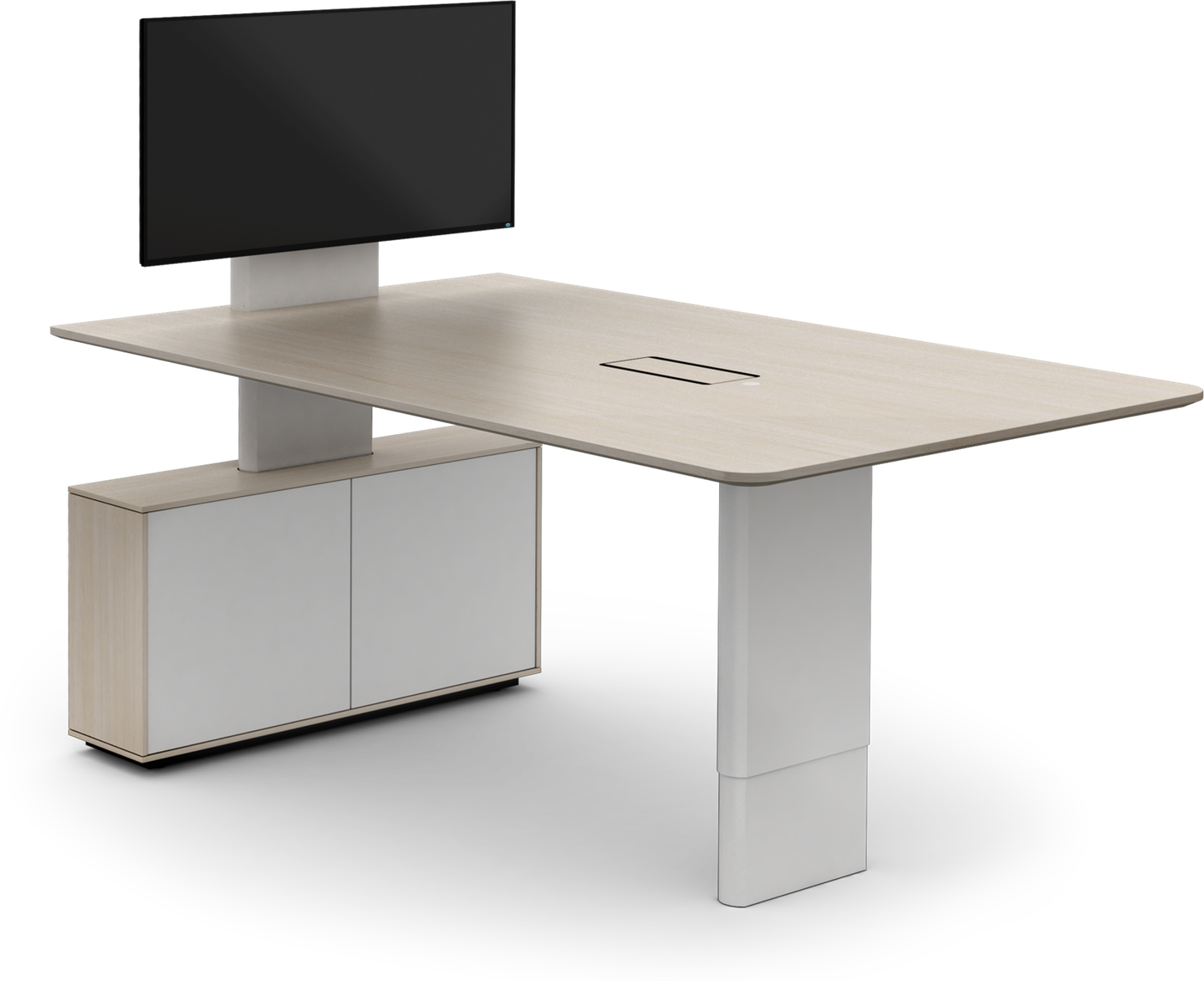 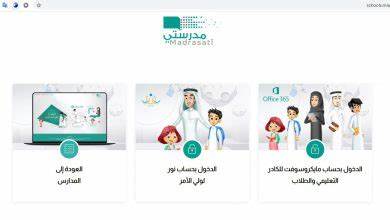 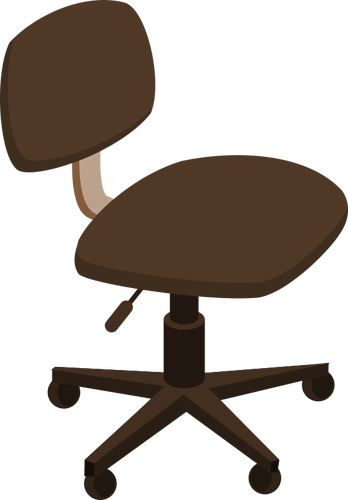 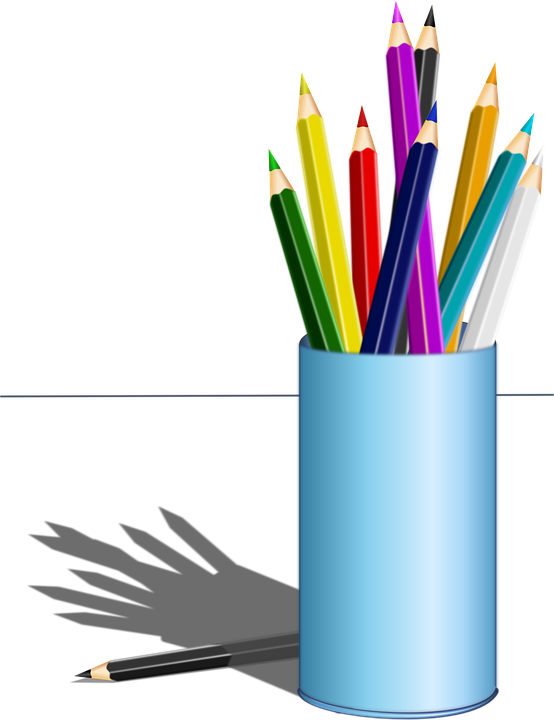 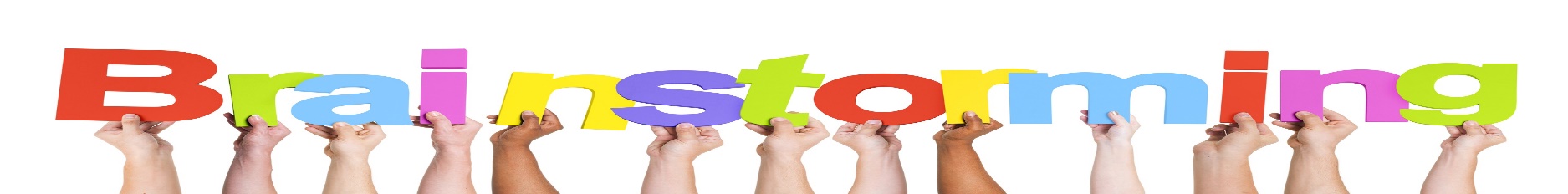 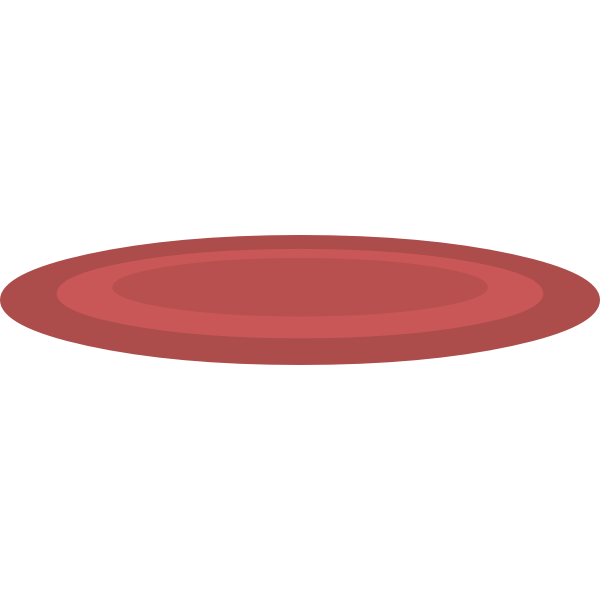 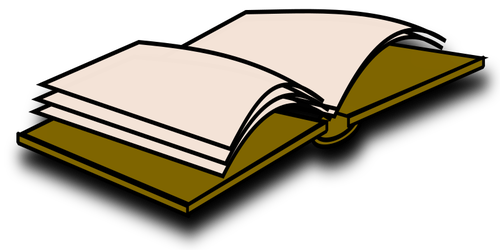 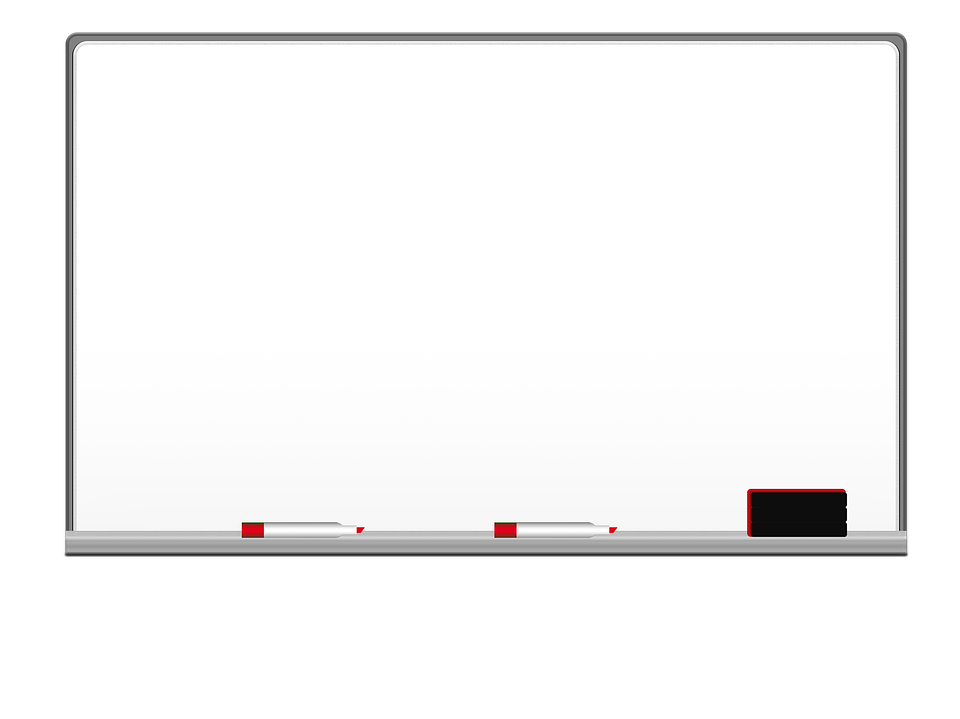 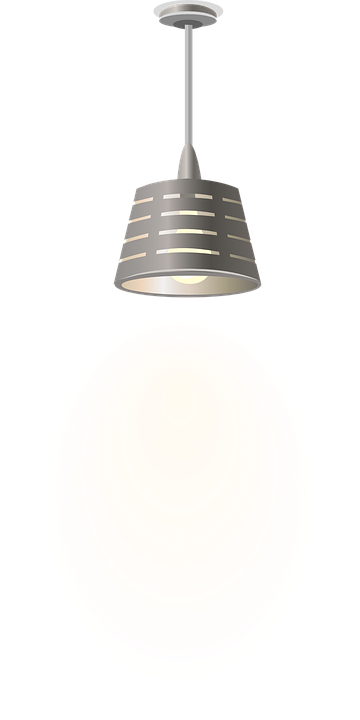 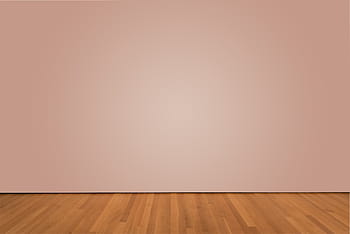 I love English
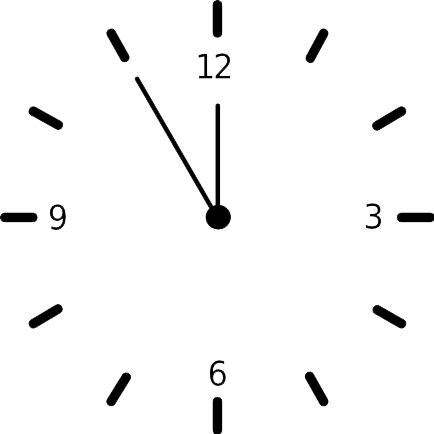 Open your Student’s book page: 40
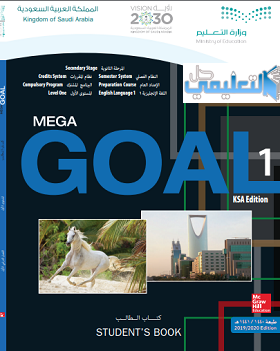 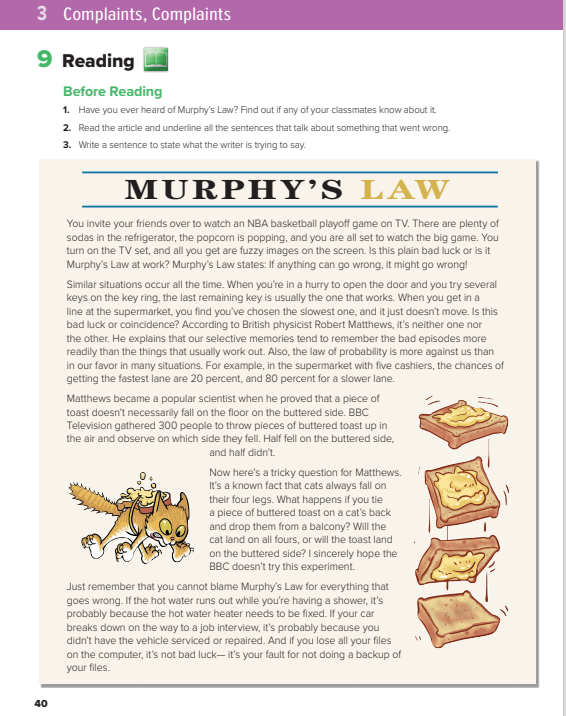 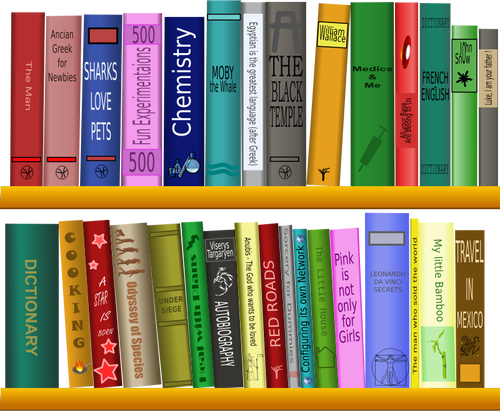 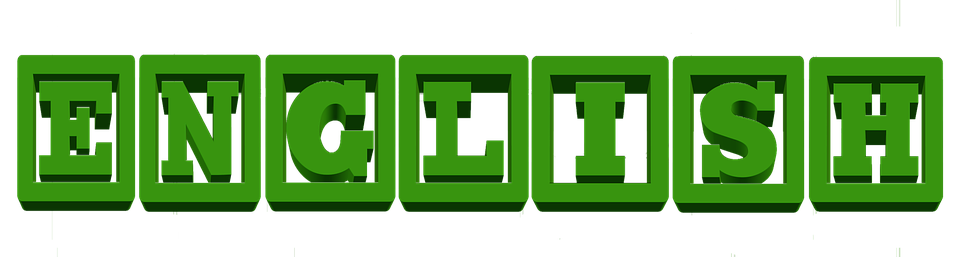 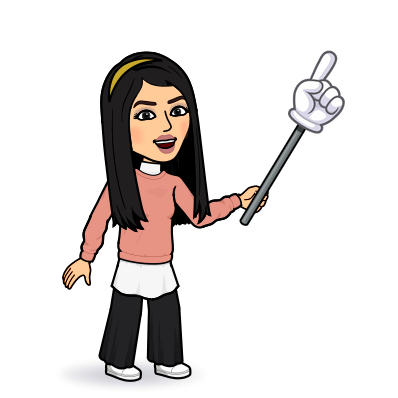 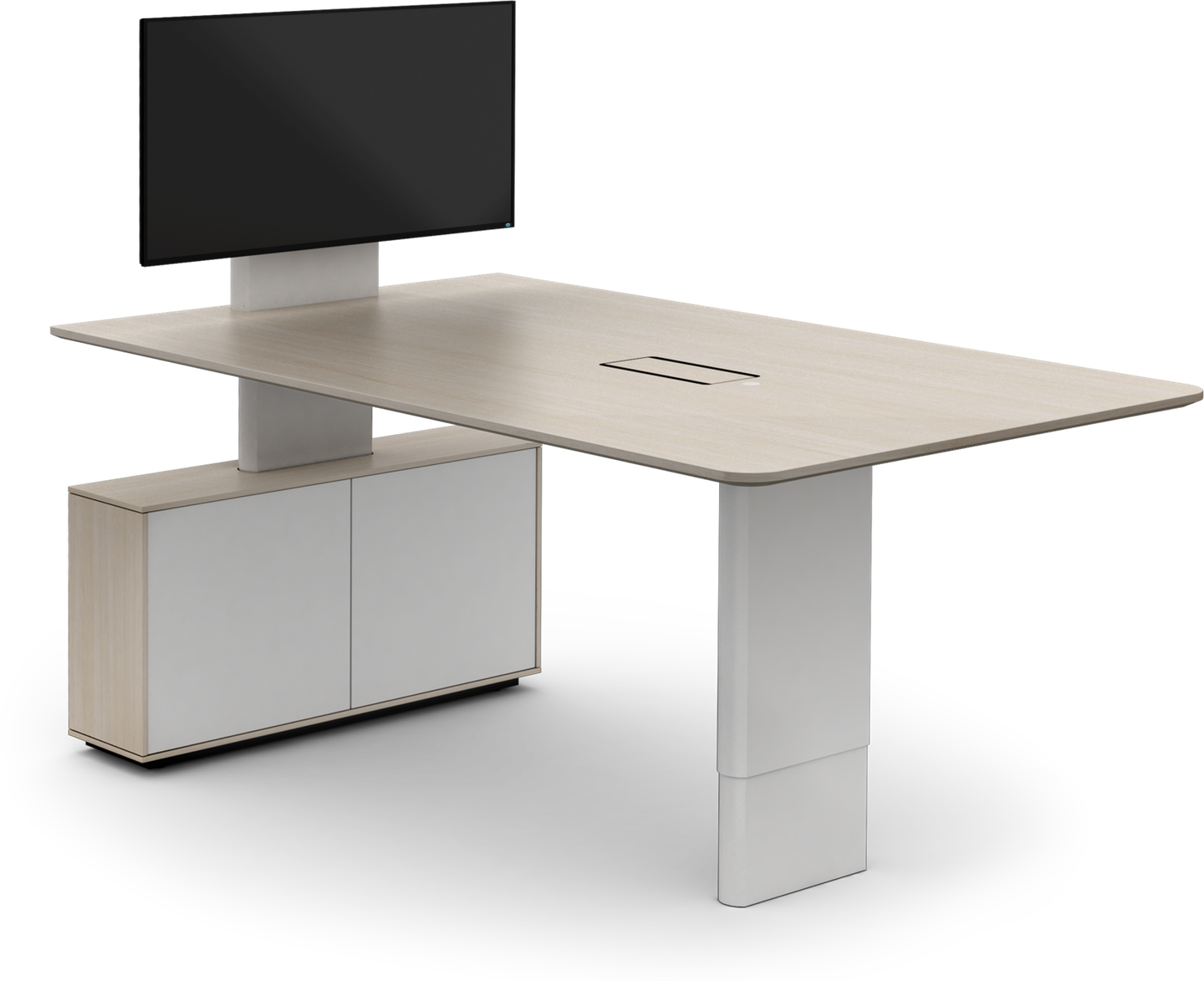 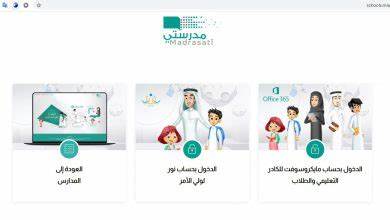 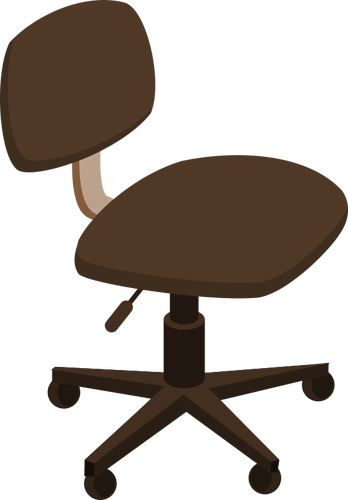 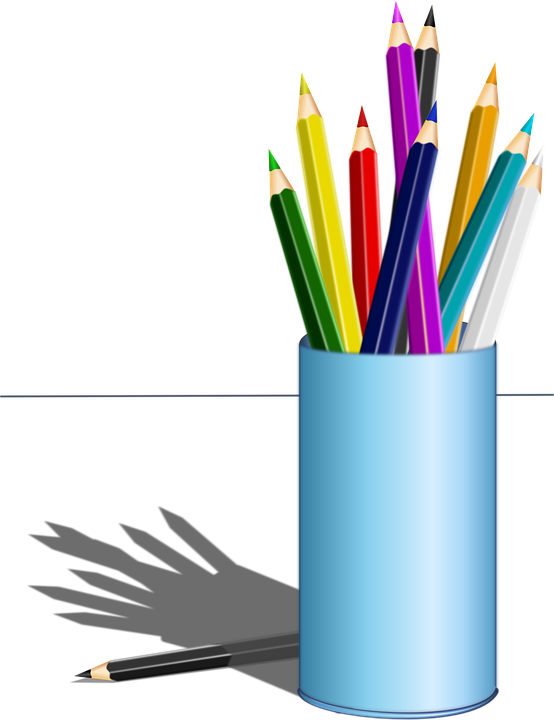 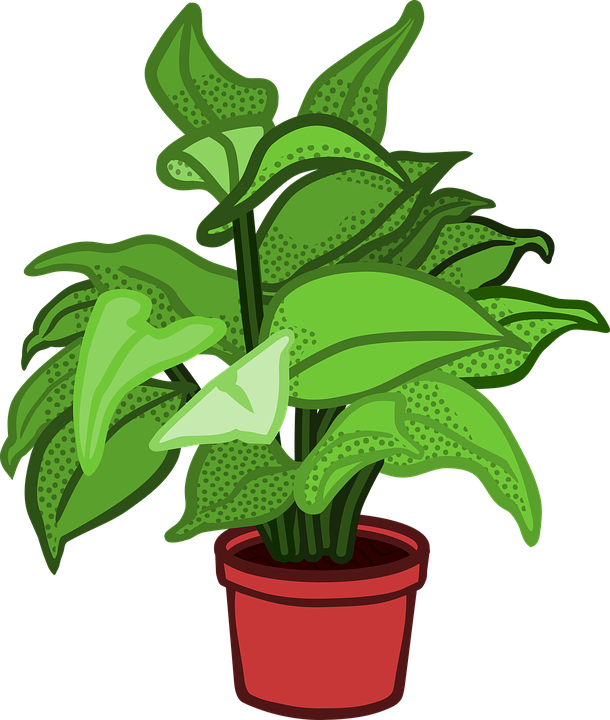 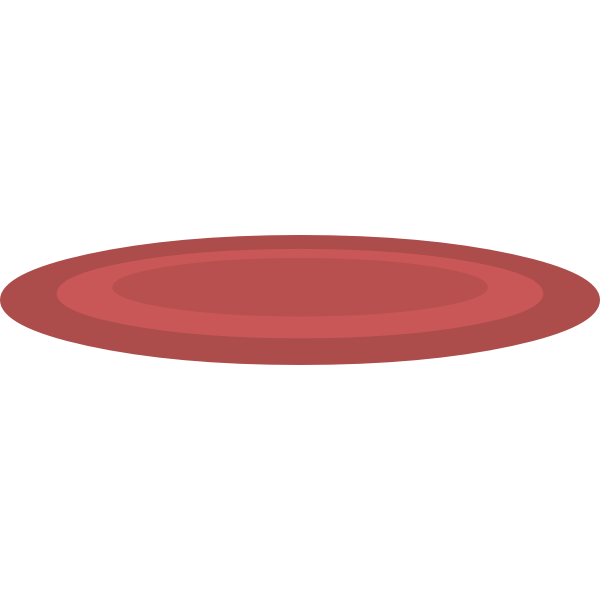 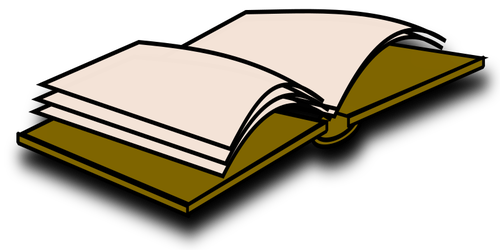 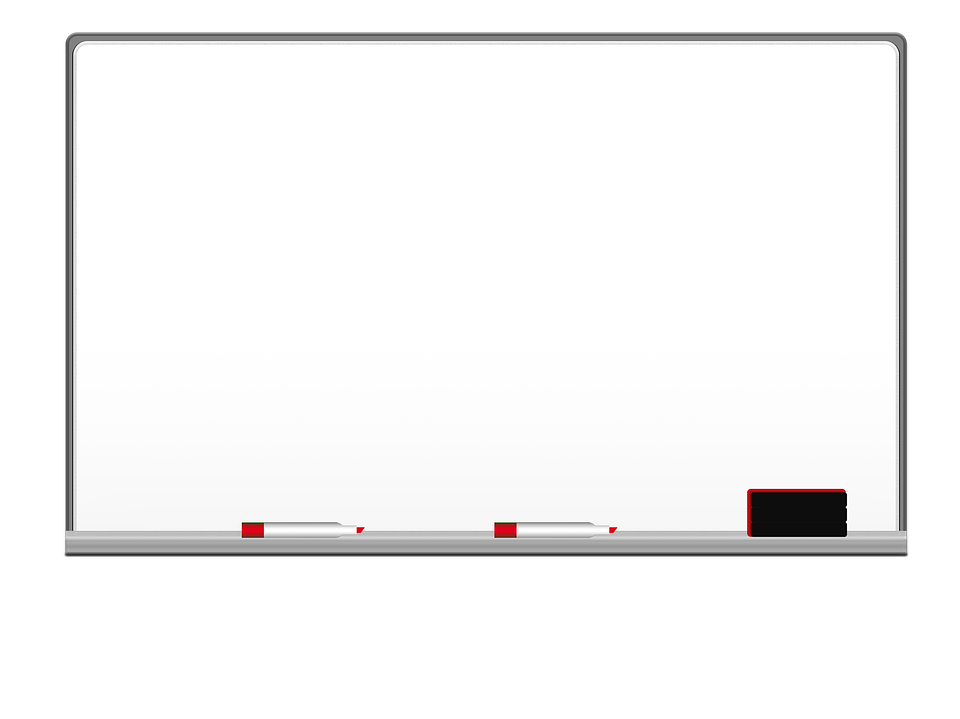 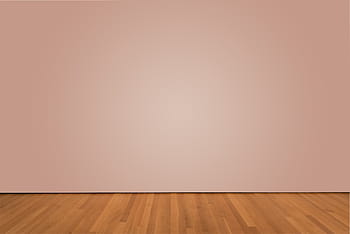 Before Reading
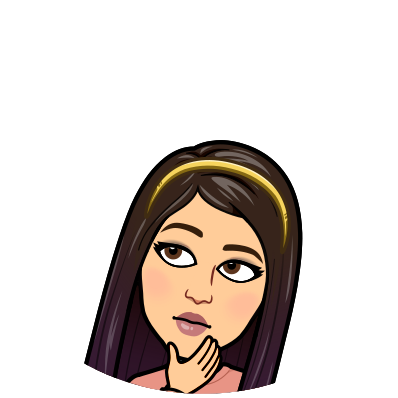 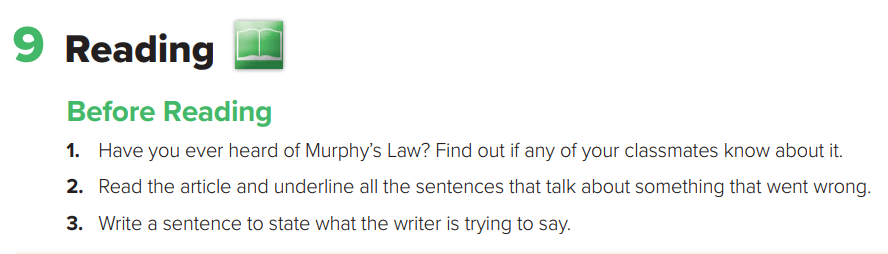 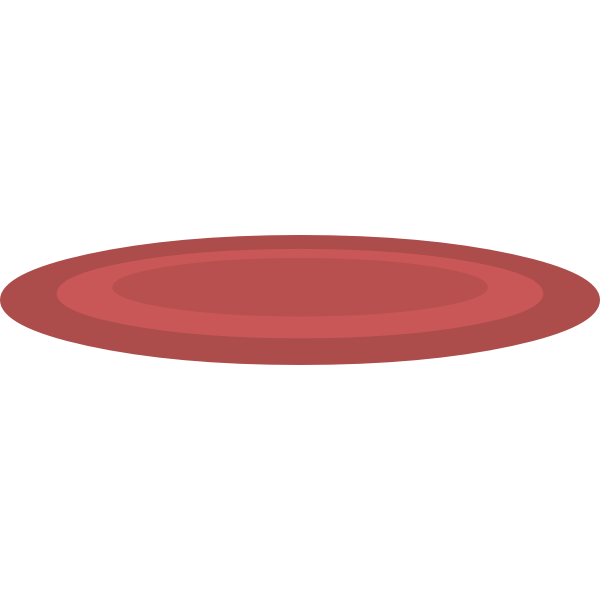 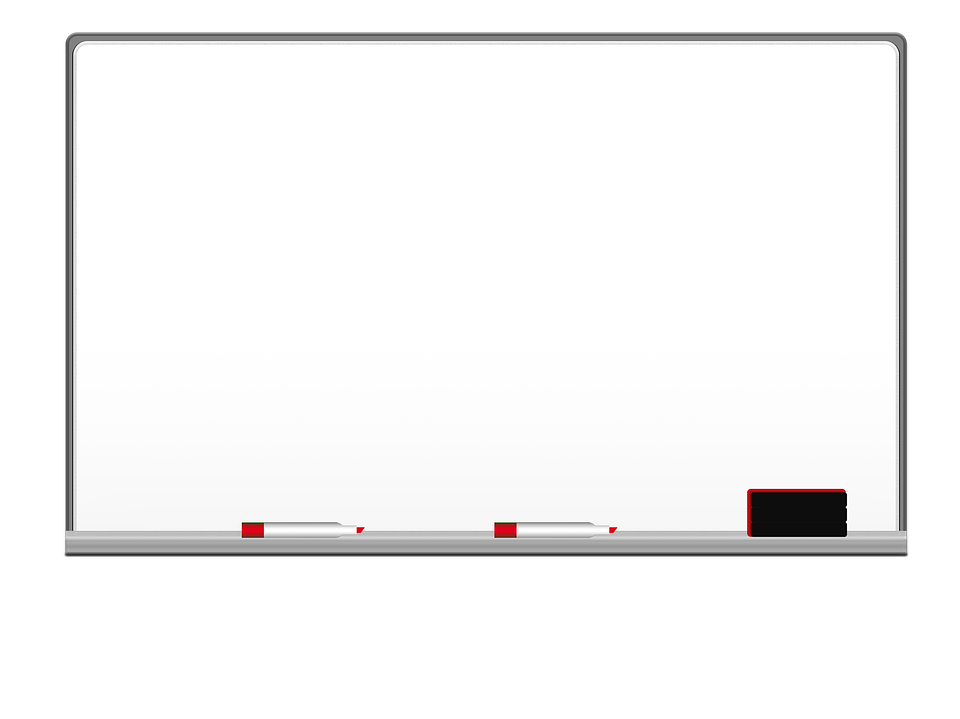 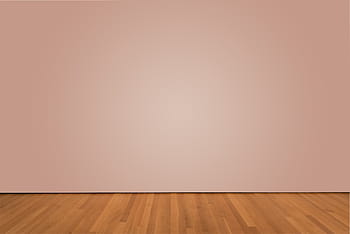 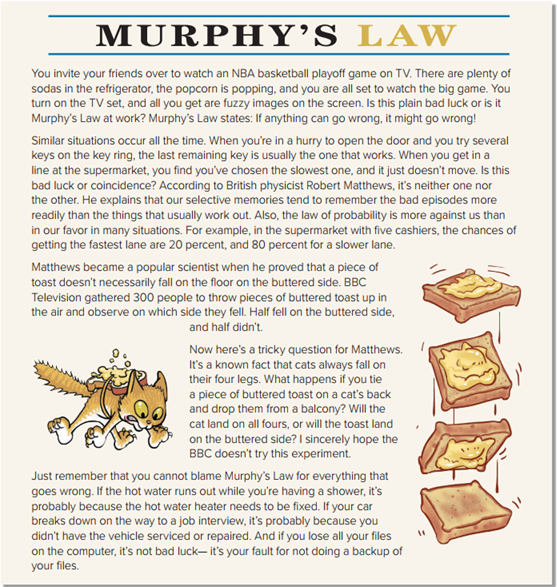 Skimming
What’s the title?
How many paragraphs are there?
How many pictures are there?
What do the pictures show?
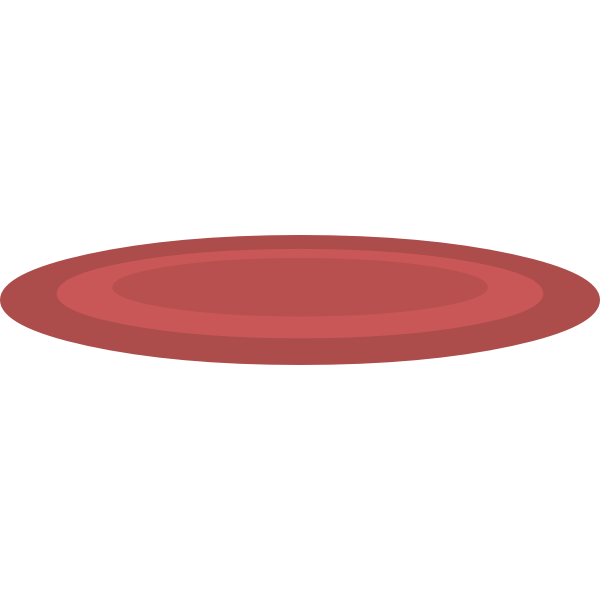 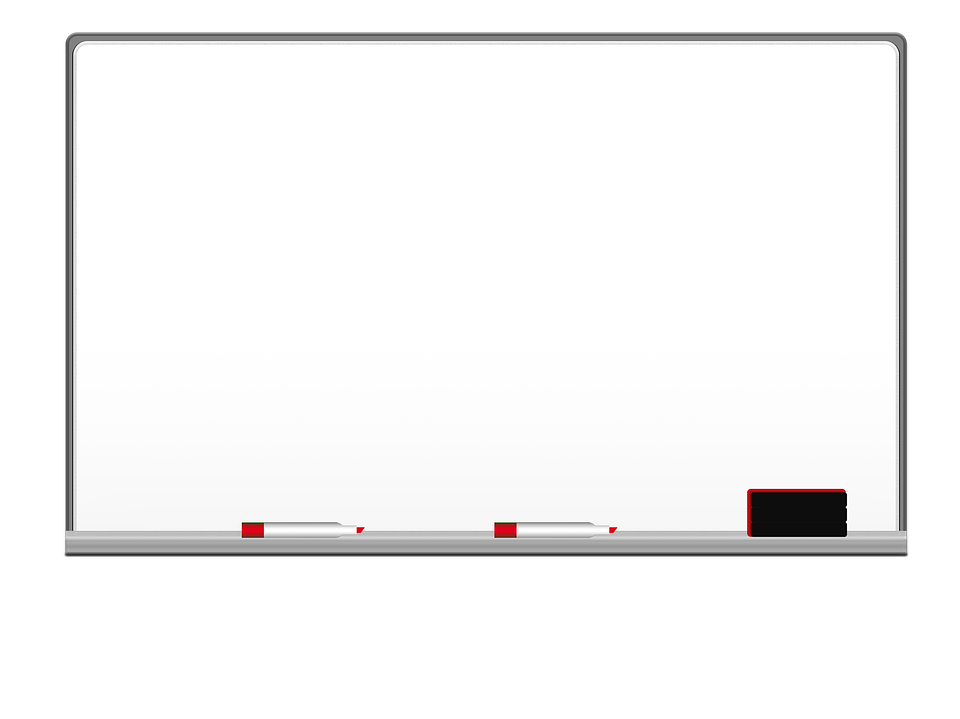 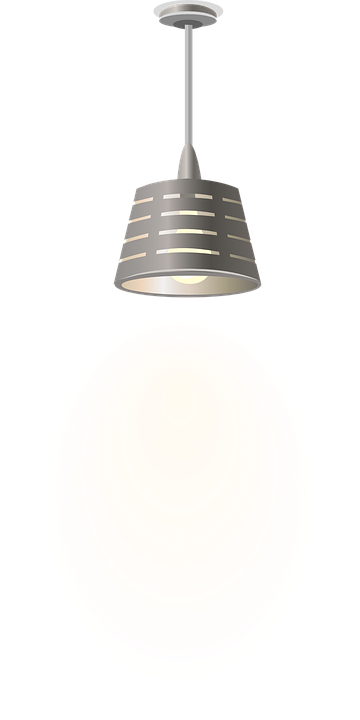 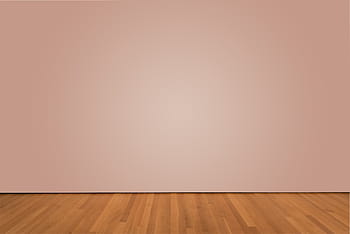 I love English
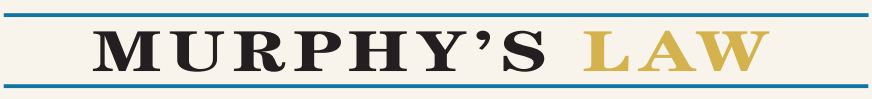 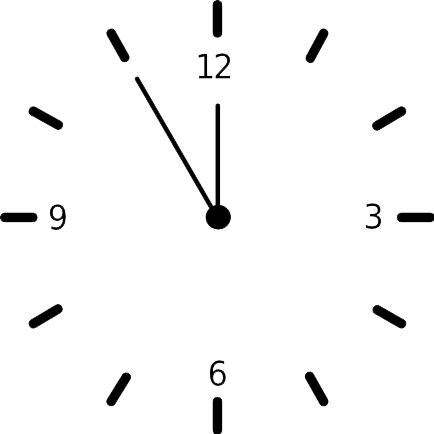 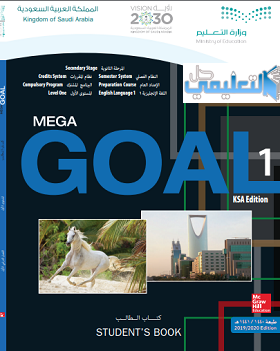 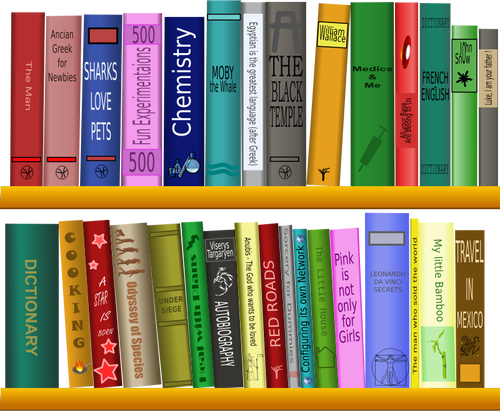 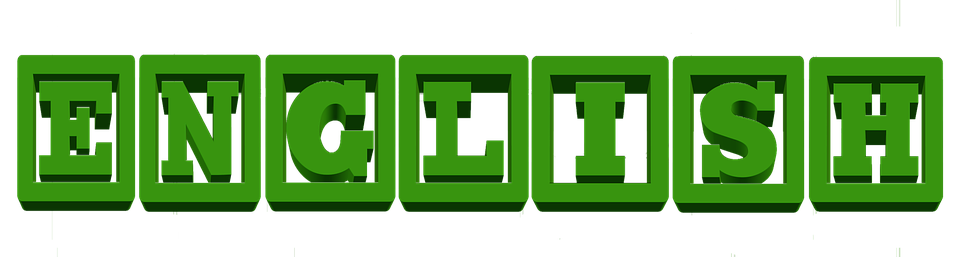 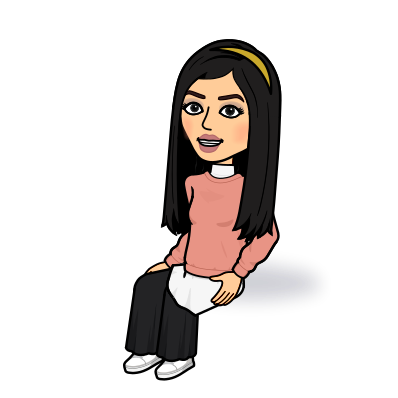 Watch this video then guess what it is about?
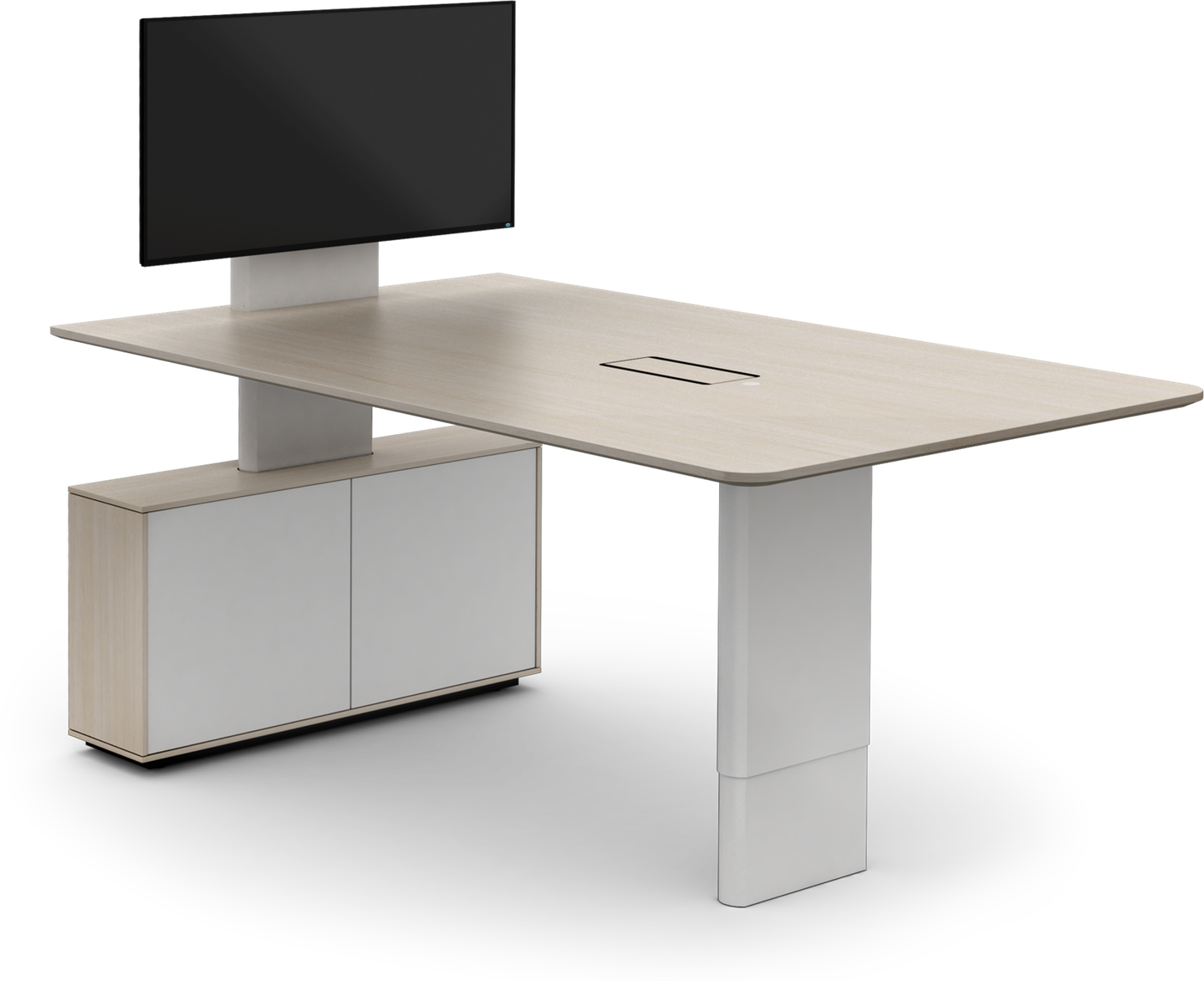 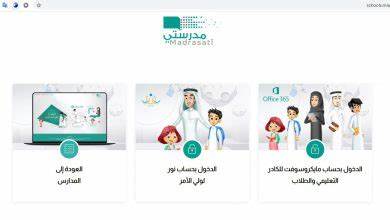 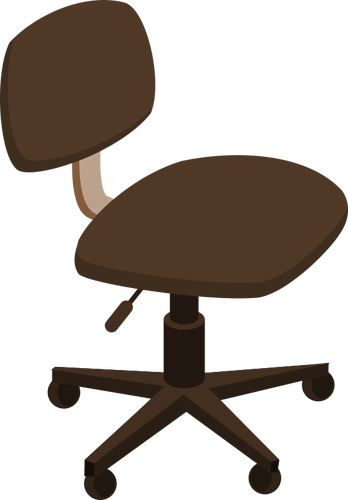 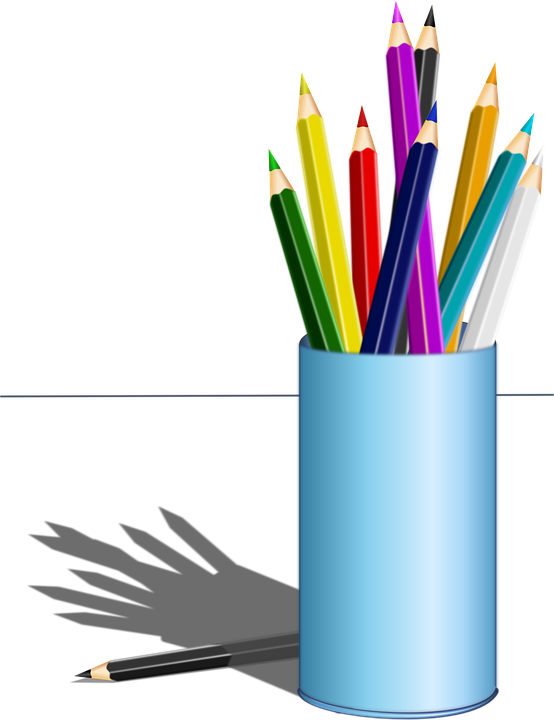 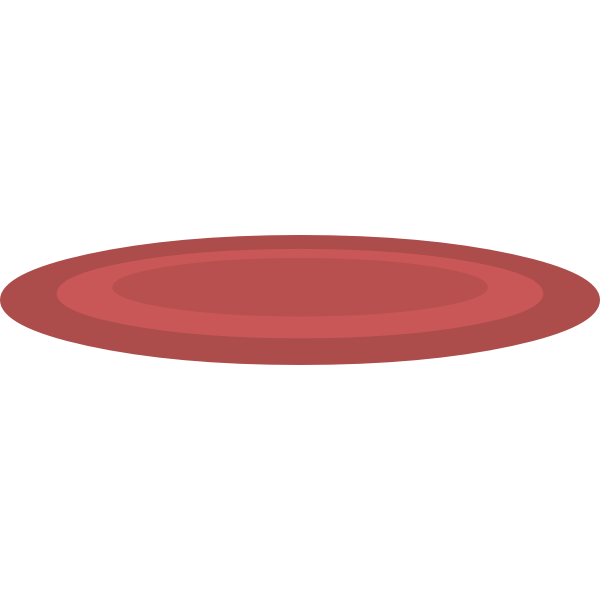 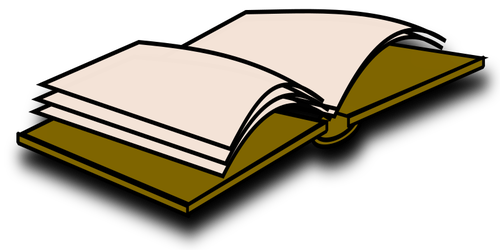 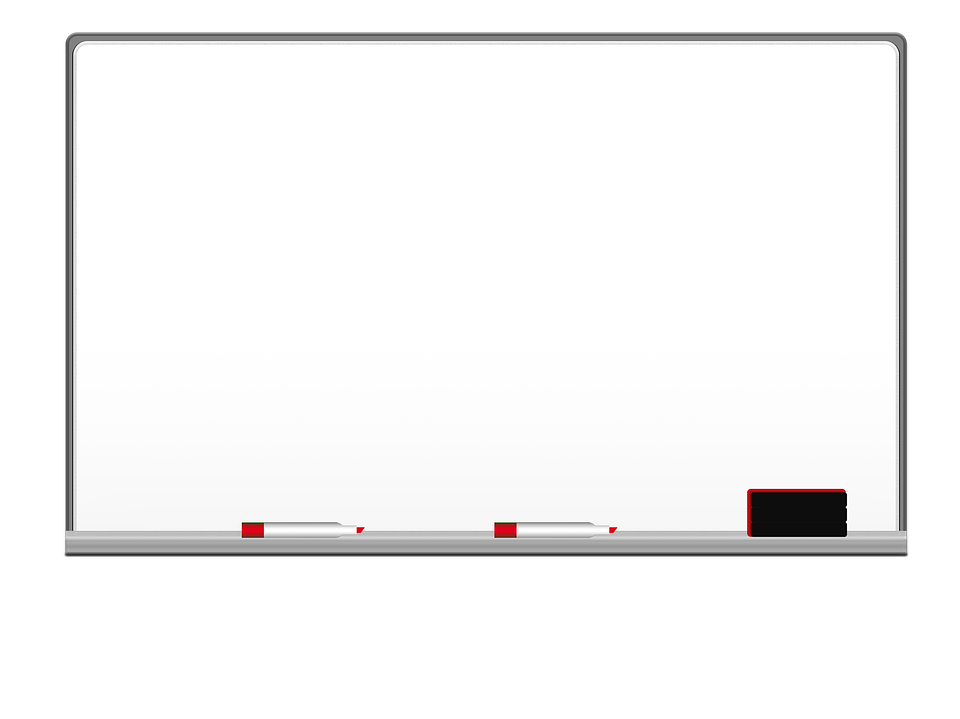 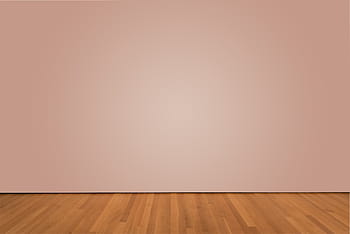 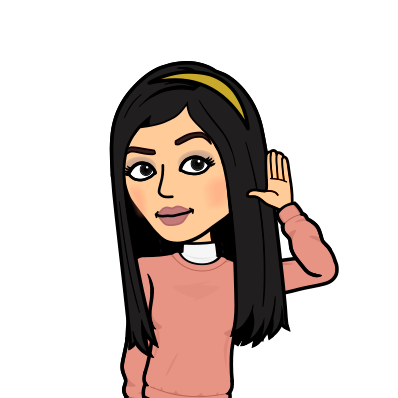 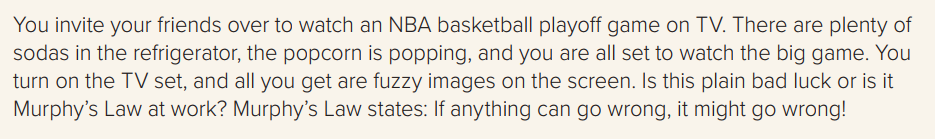 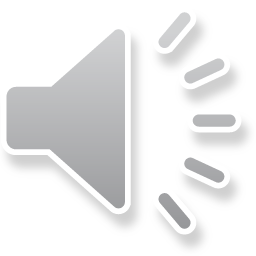 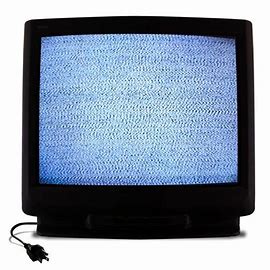 What does Murphy’s Law state?
fuzzy = not clear
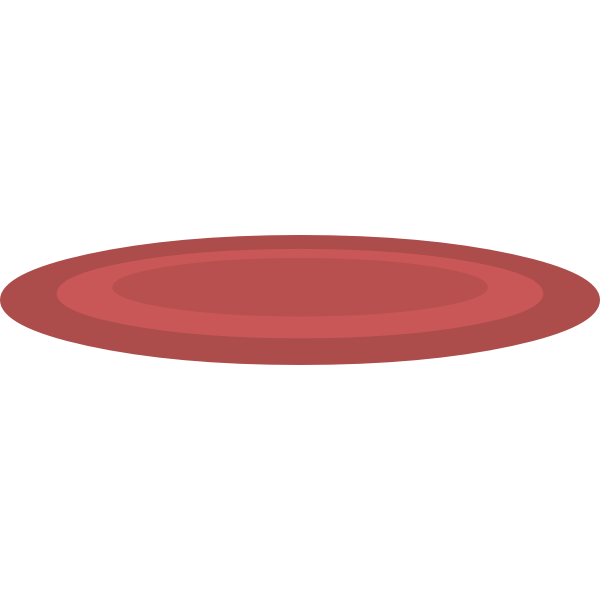 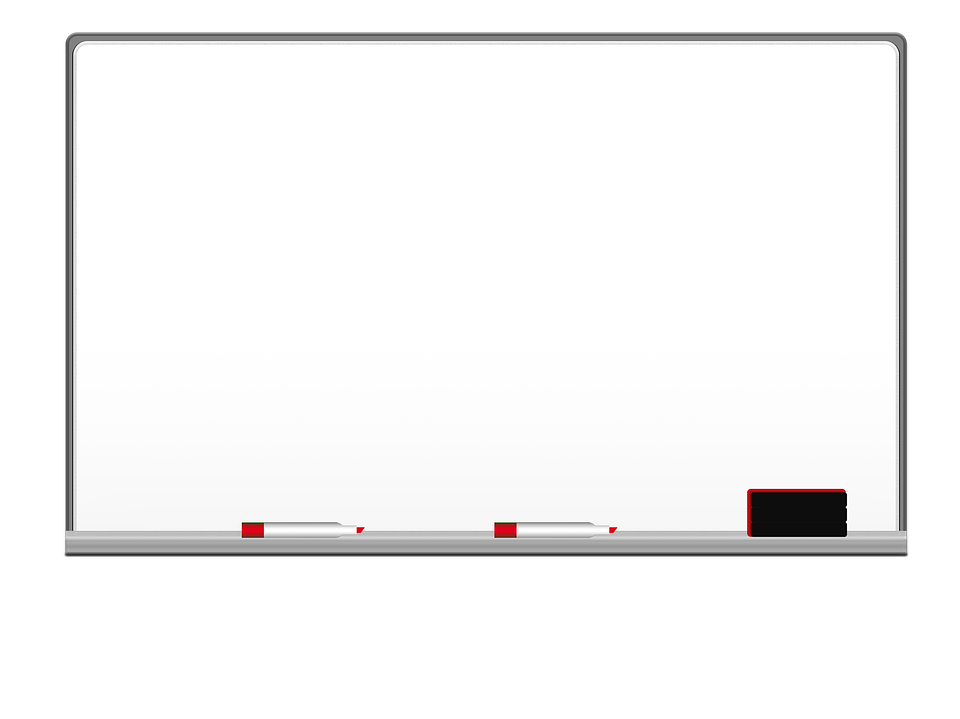 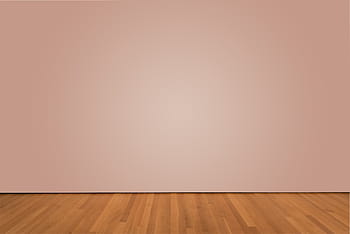 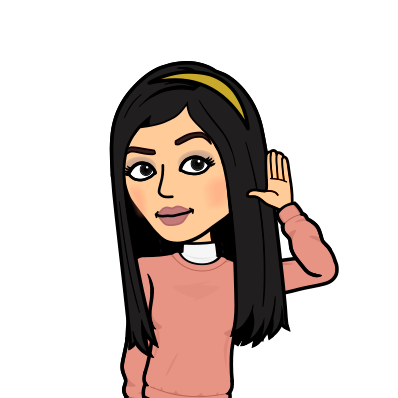 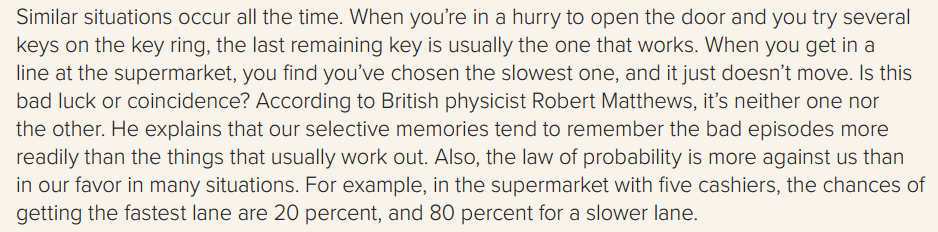 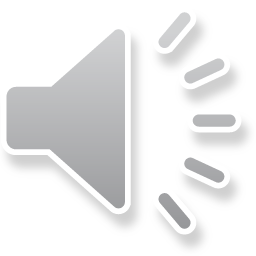 Which key does usually work when you try to open the door in a hurry according to the text?
Matthews explanation
What’s the main idea of this paragraph?
Who’s Matthews?
episode = event
What is Mathews opinion?
What does Matthews explain?
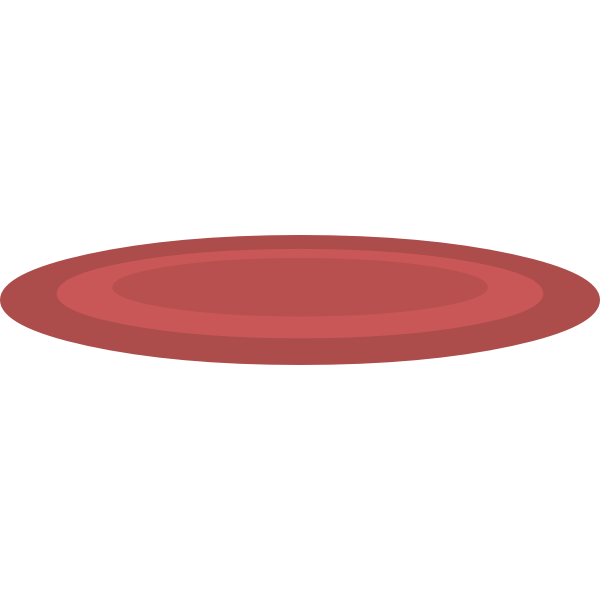 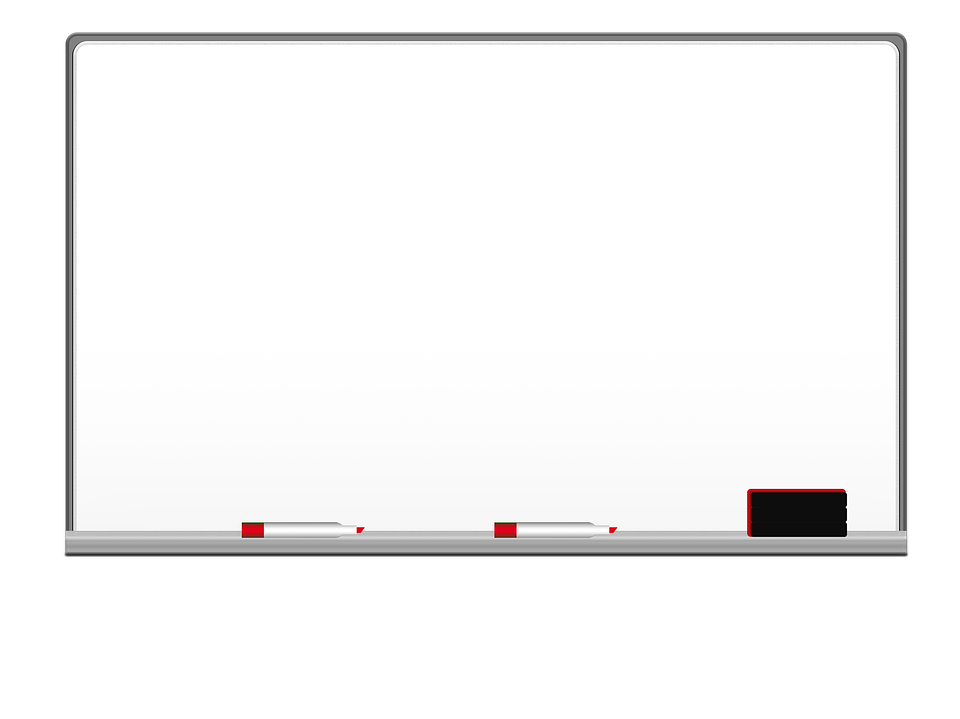 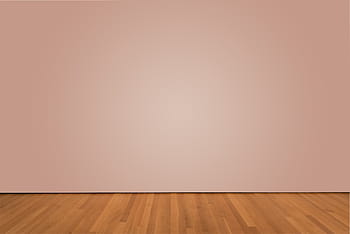 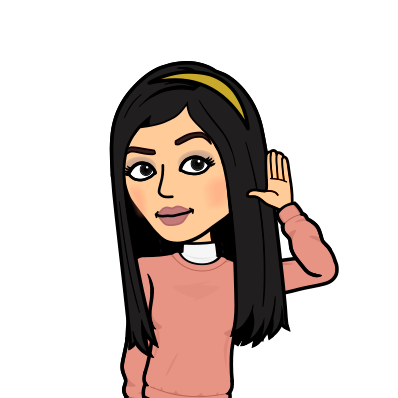 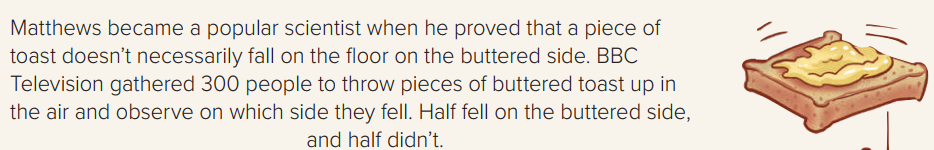 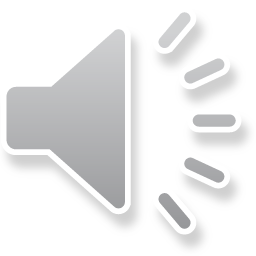 When did Matthews become a popular scientist?
How many people did BBC Television gather to the toast experiment?
Why did BBC Television do that?
What was the result?
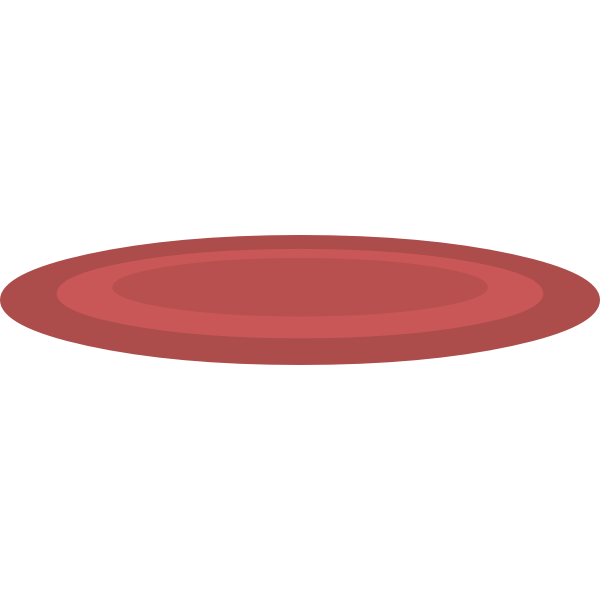 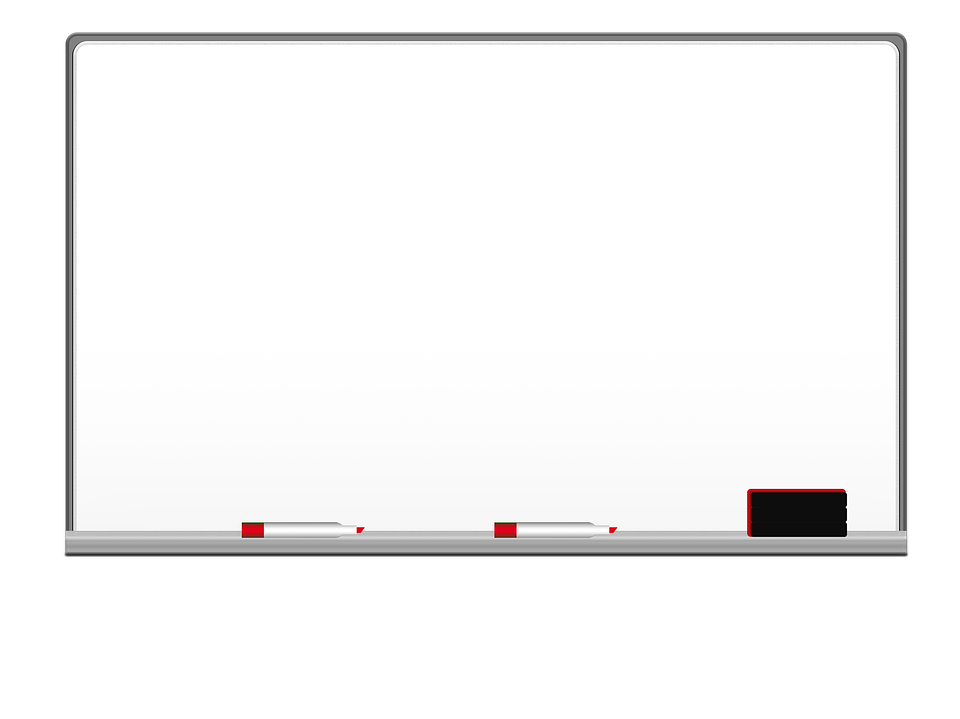 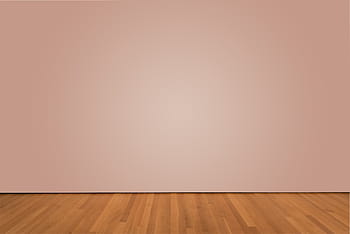 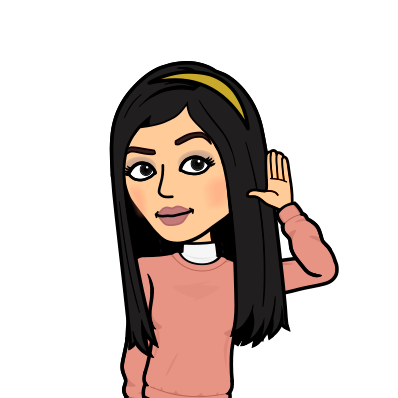 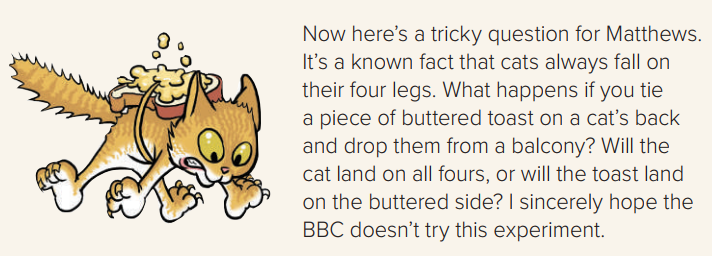 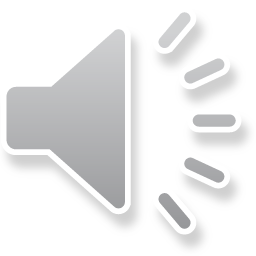 What is the writer’s question for Matthews?
On all four = on four feet
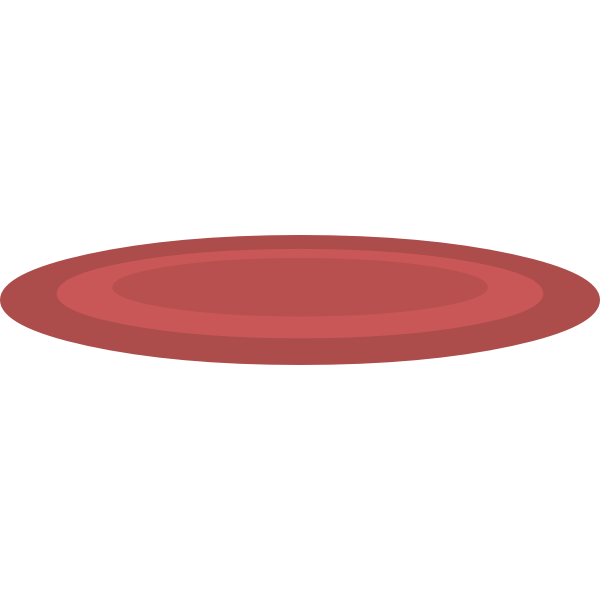 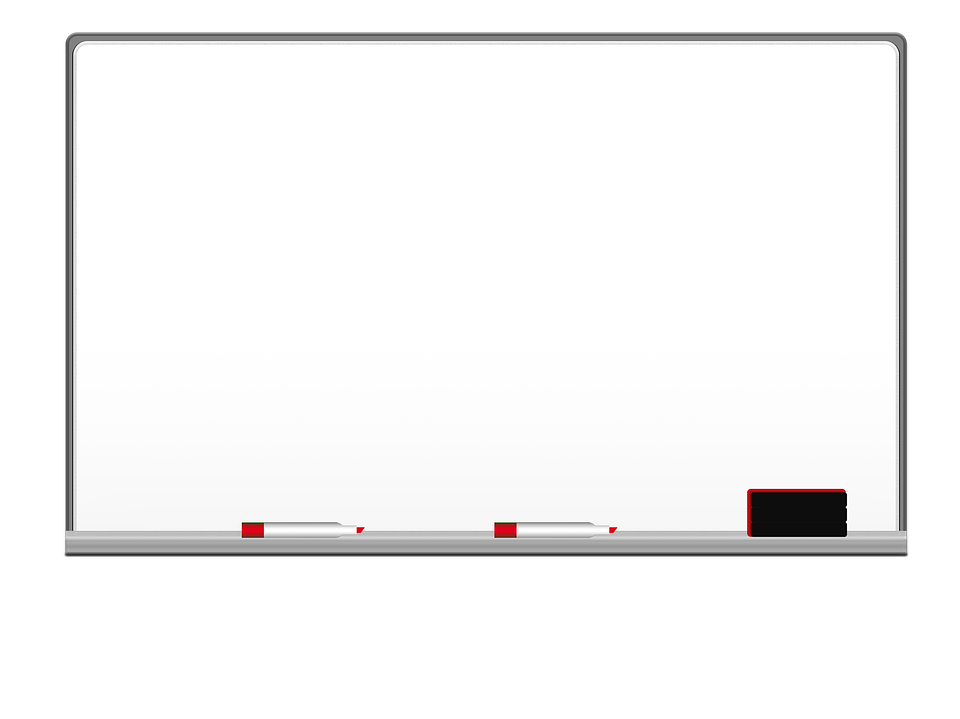 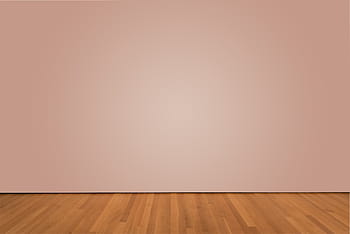 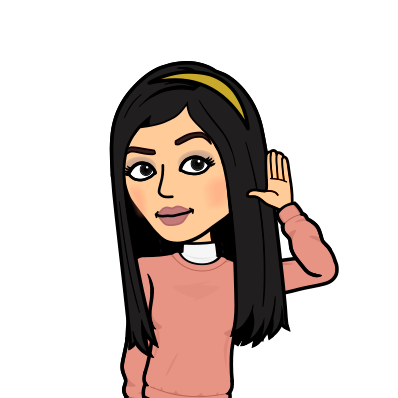 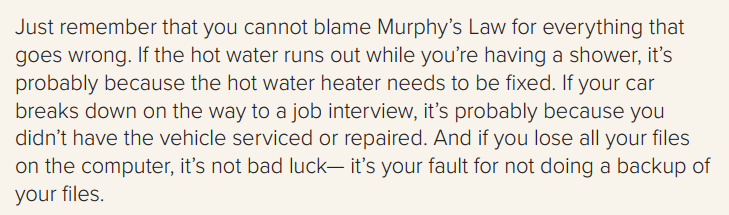 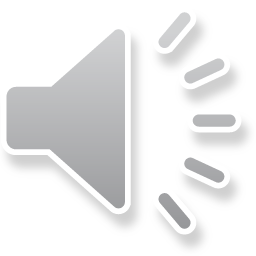 Can we blame Murphy’s Law for everything that goes wrong?
No, we can’t
Backup = copy
Give Examples.
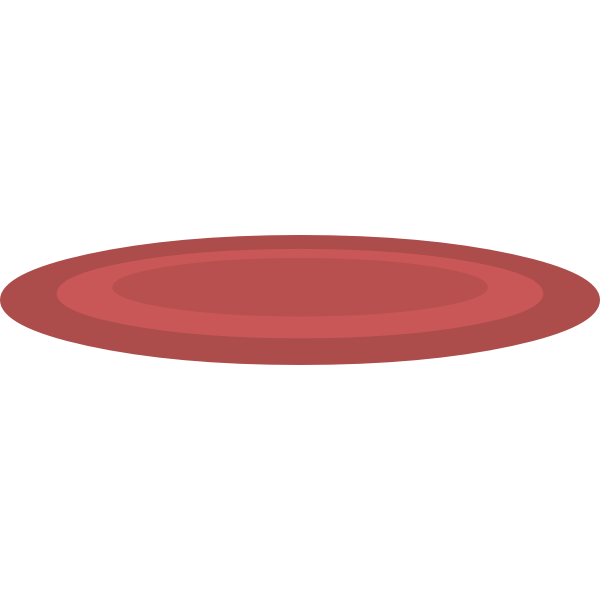 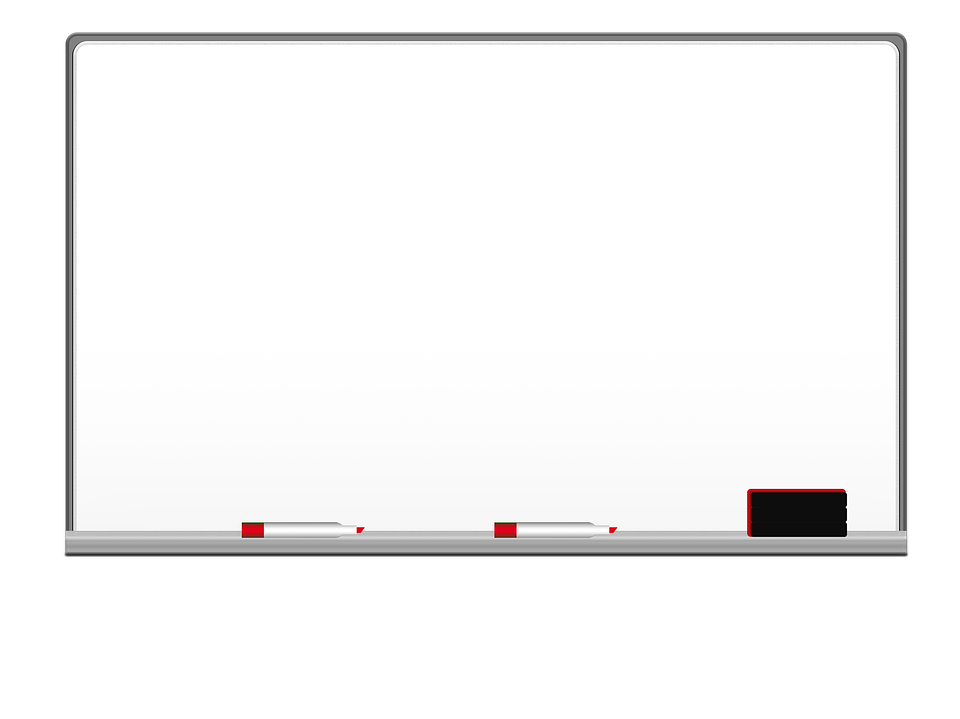 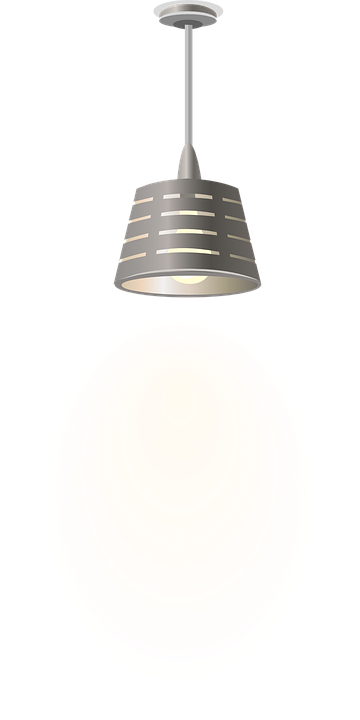 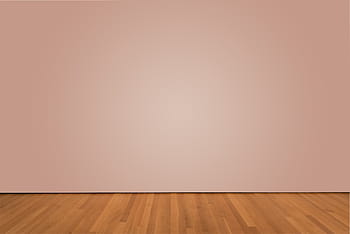 I love English
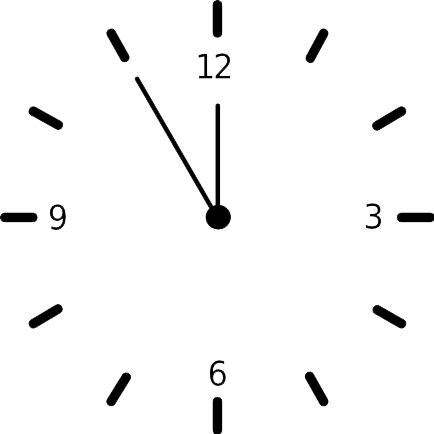 Open your Student’s book page: 41
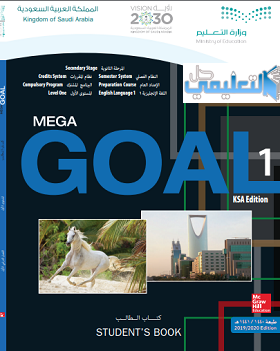 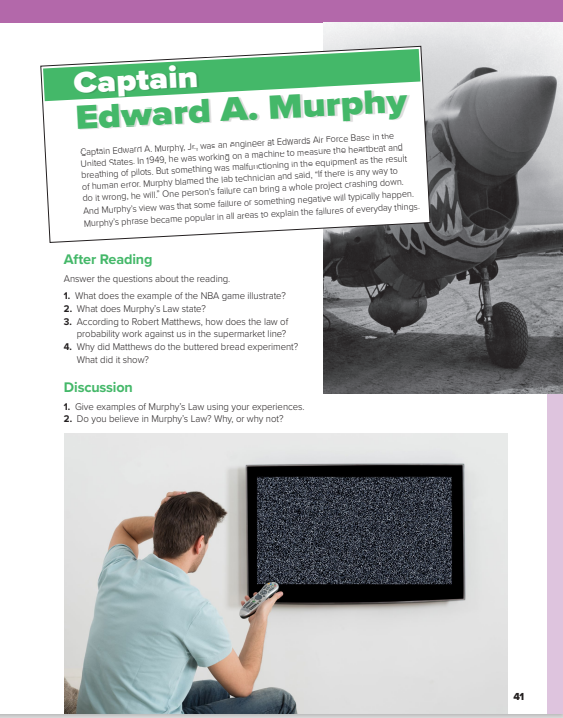 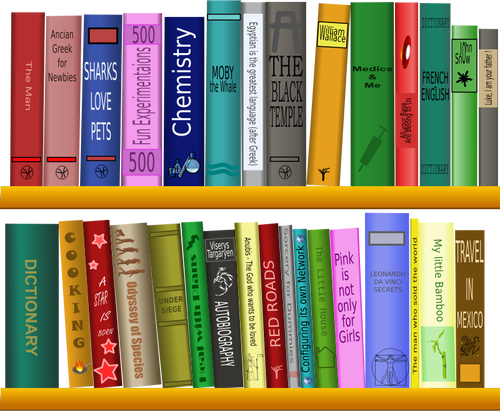 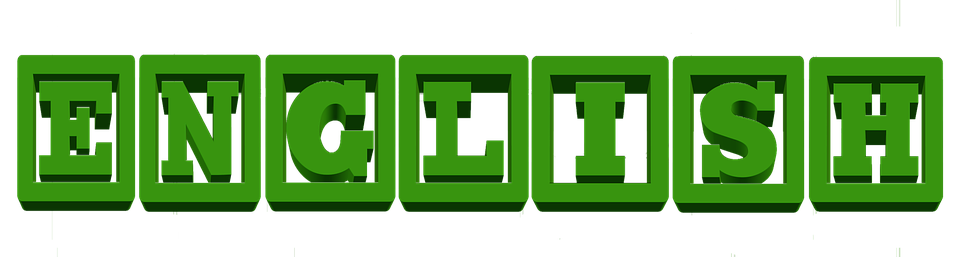 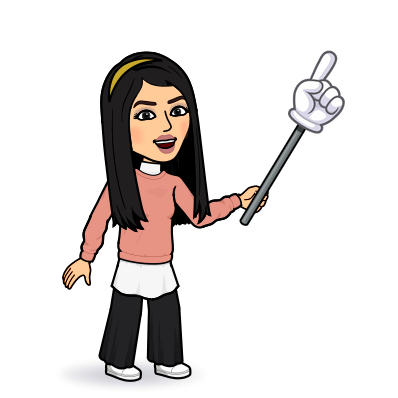 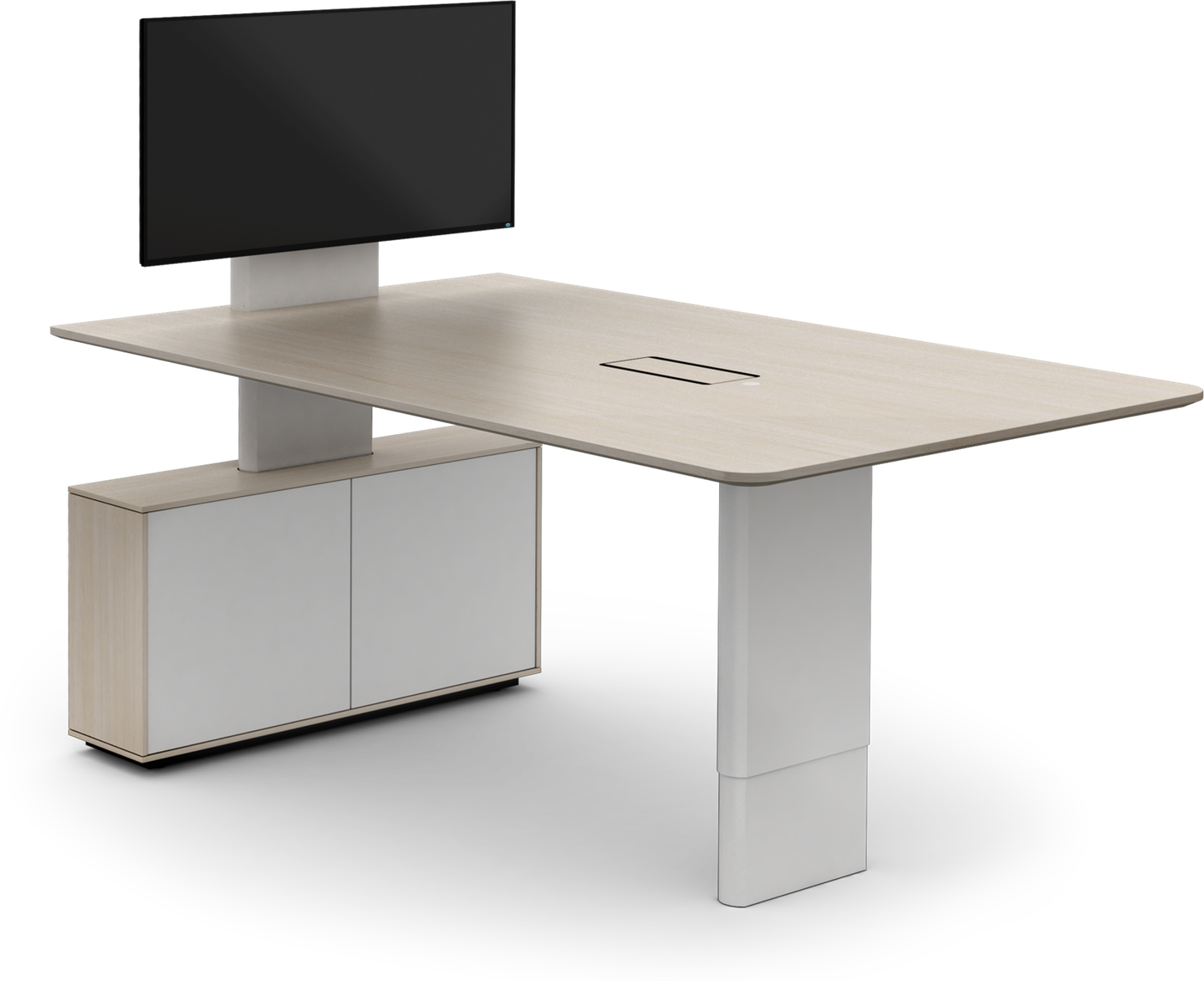 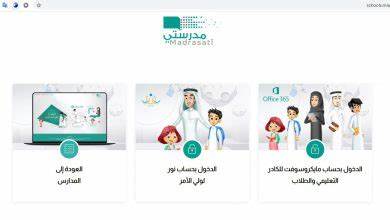 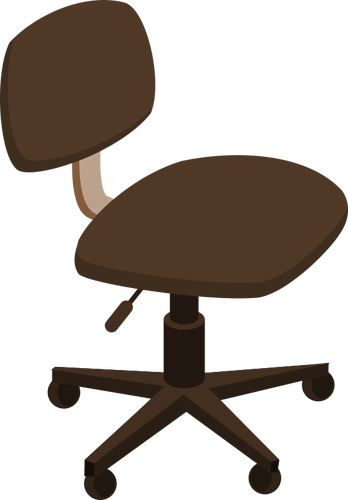 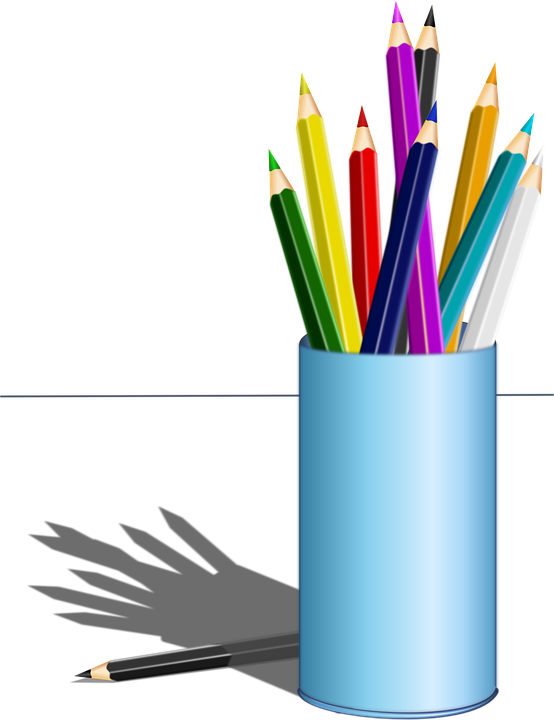 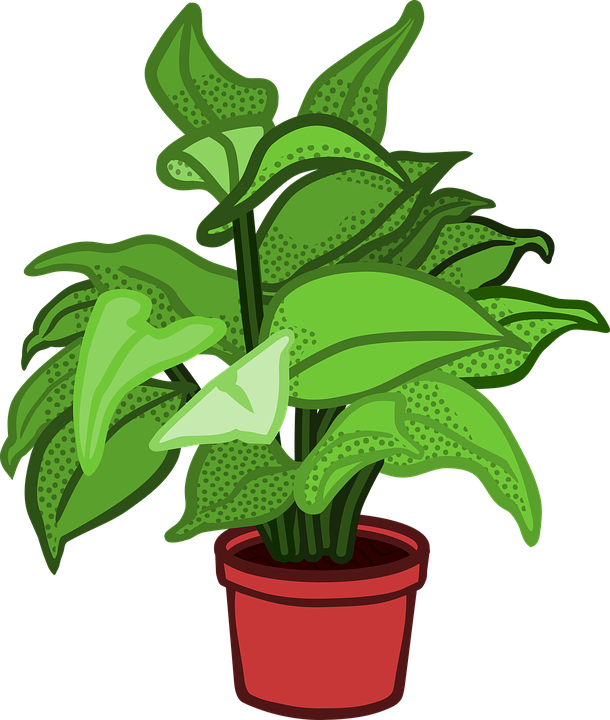 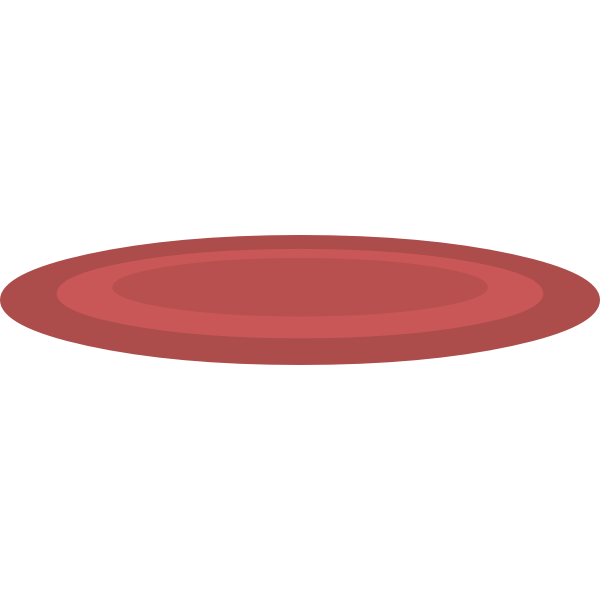 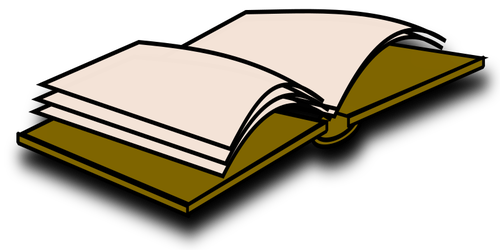 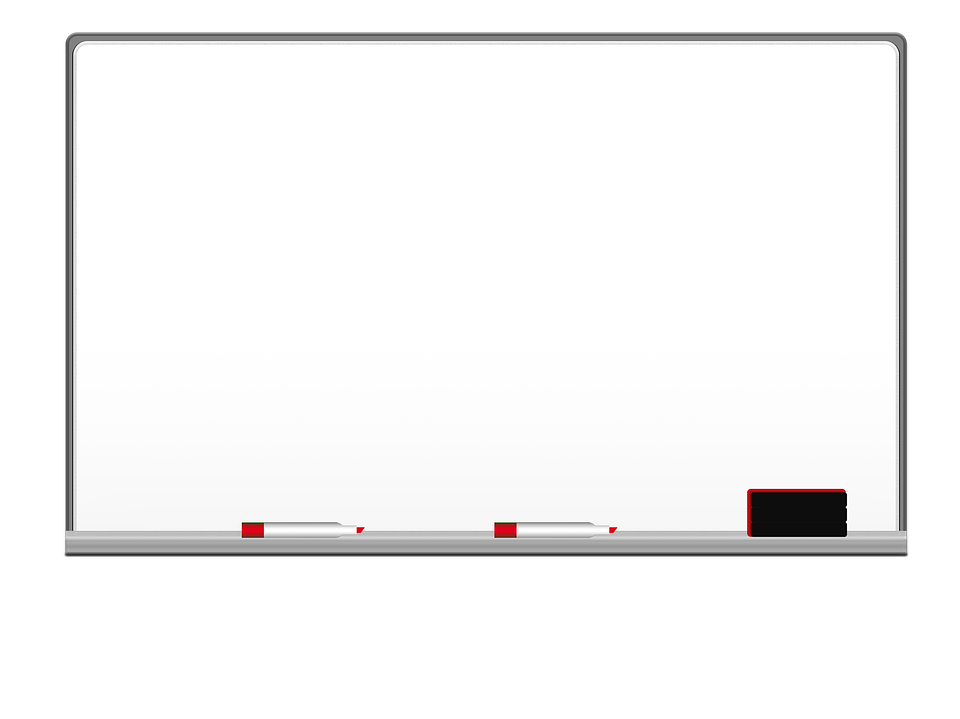 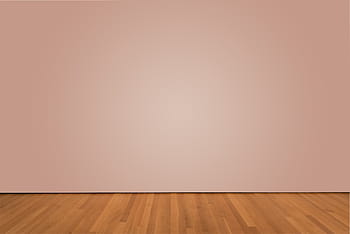 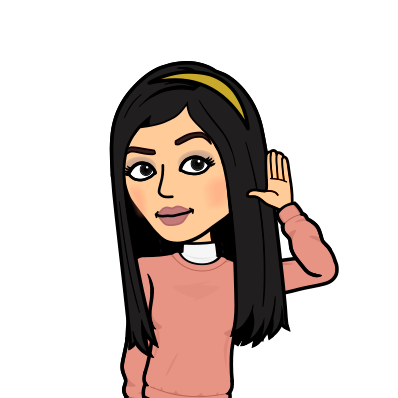 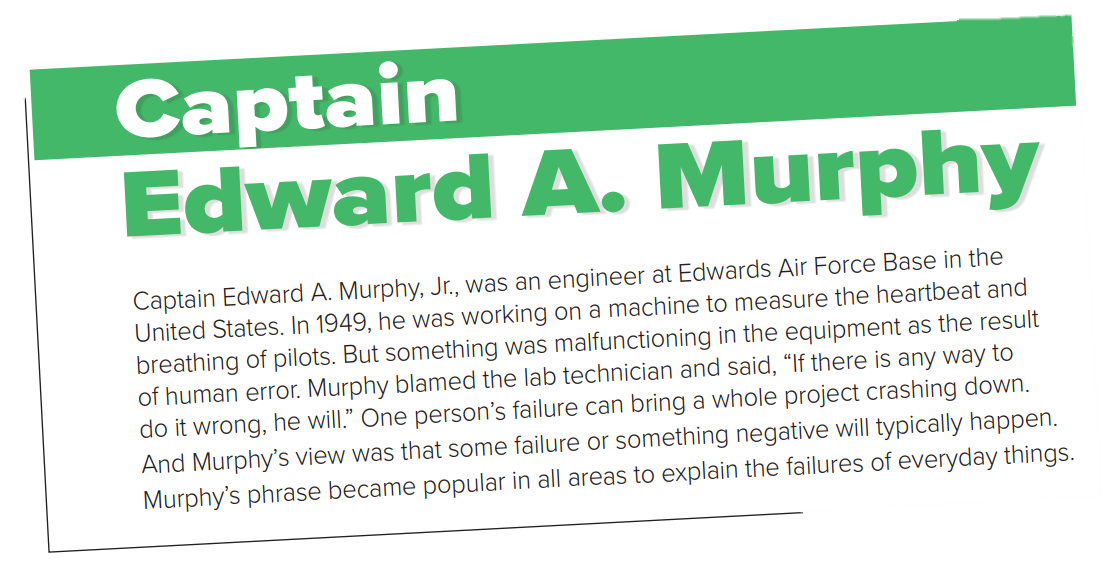 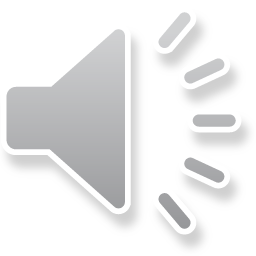 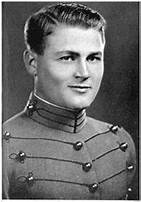 Why is it called Murphy’s Law?
Because Edward A. Murphy first used it to talk about a situation in his lab.
What’s his job? Where did he work?
What happened in 1949?
malfunctioning =  not working correctly
What did Murphy do when that happened?
Why did Murphy’s phrase become popular in all areas?
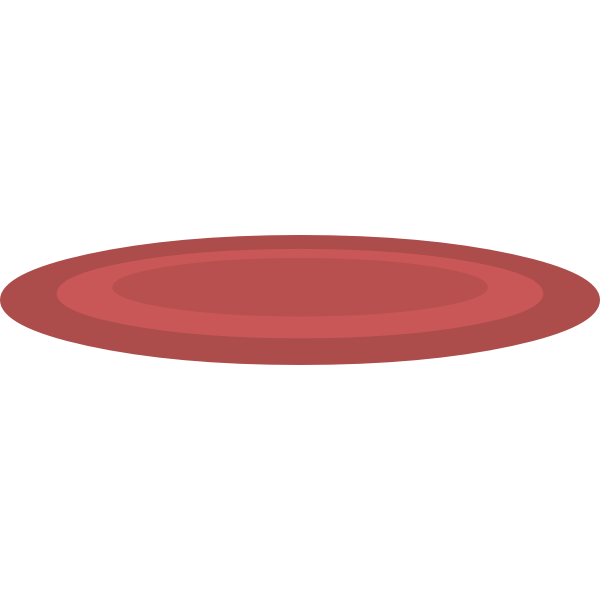 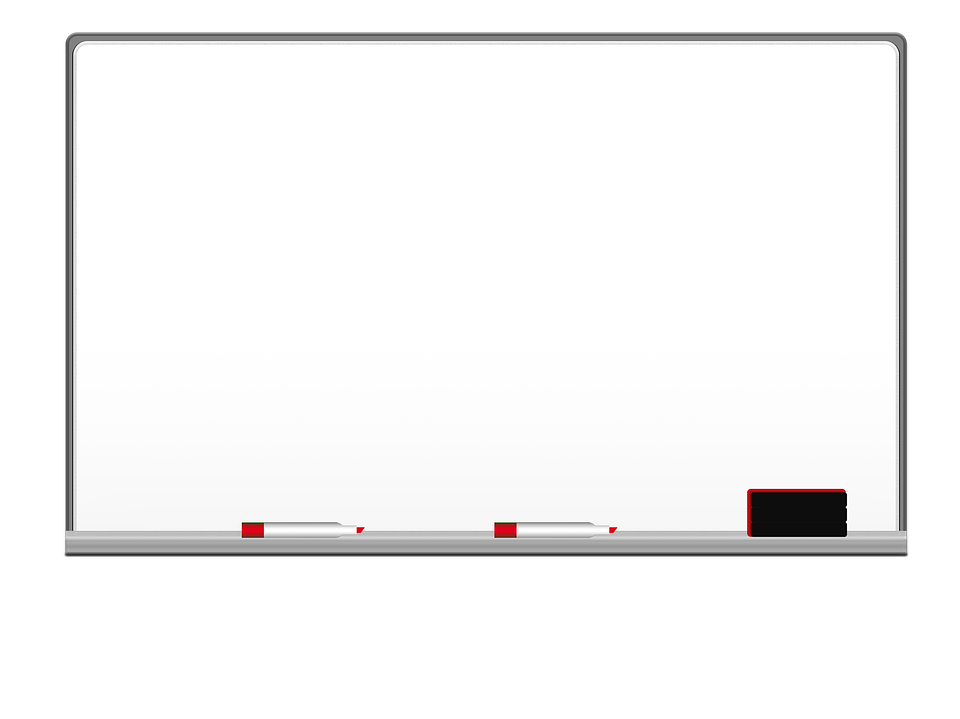 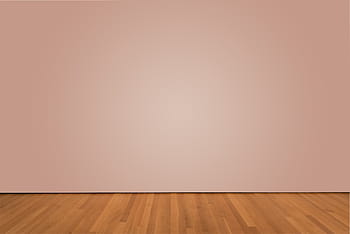 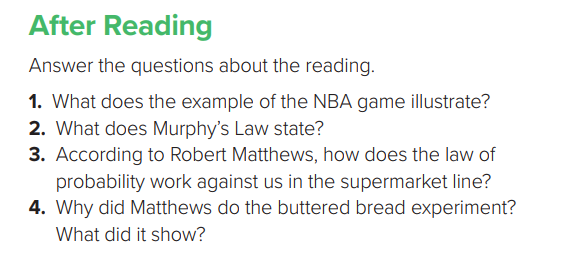 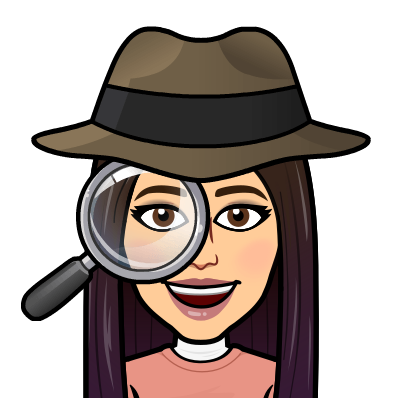 1- It illustrates that things seem to go wrong at precisely the wrong time.
2- If anything can go wrong, it will.
3- Because the chances of getting in the fastest lane aren’t that high. For example, if there are five lines, our chance of getting a slower lane is four out of five, or 80 percent.
4- He wanted to show that although people think that bad things always happen, things happen according to the law of probability.
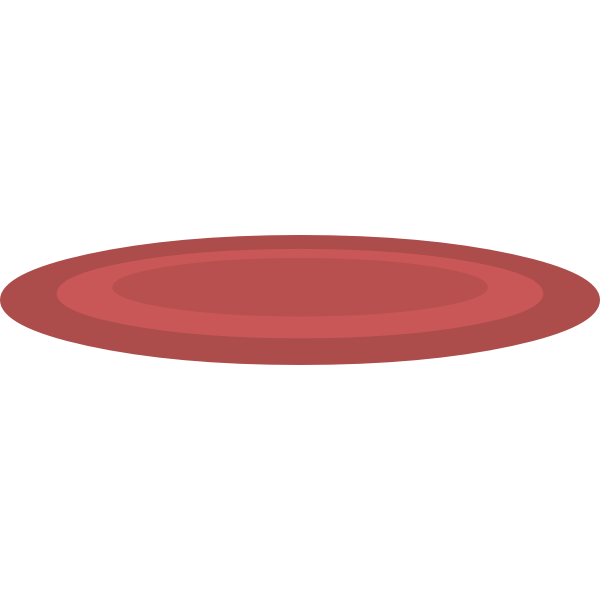 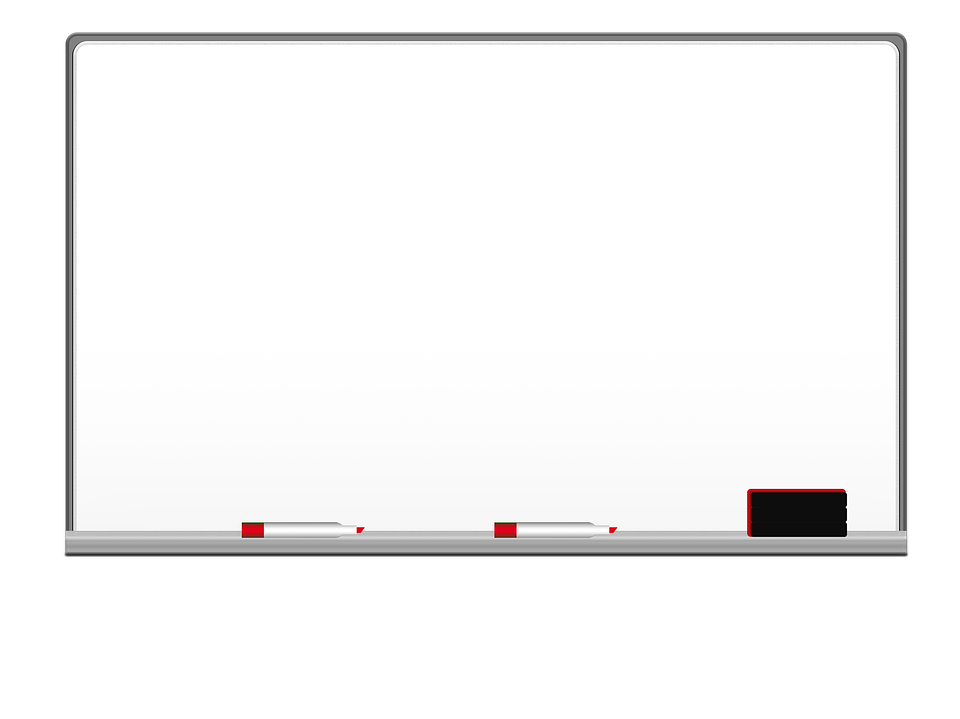 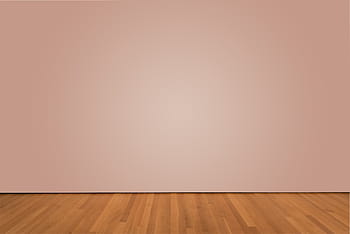 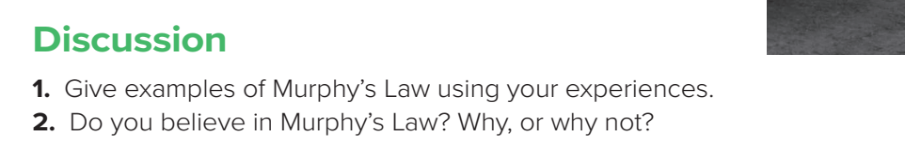 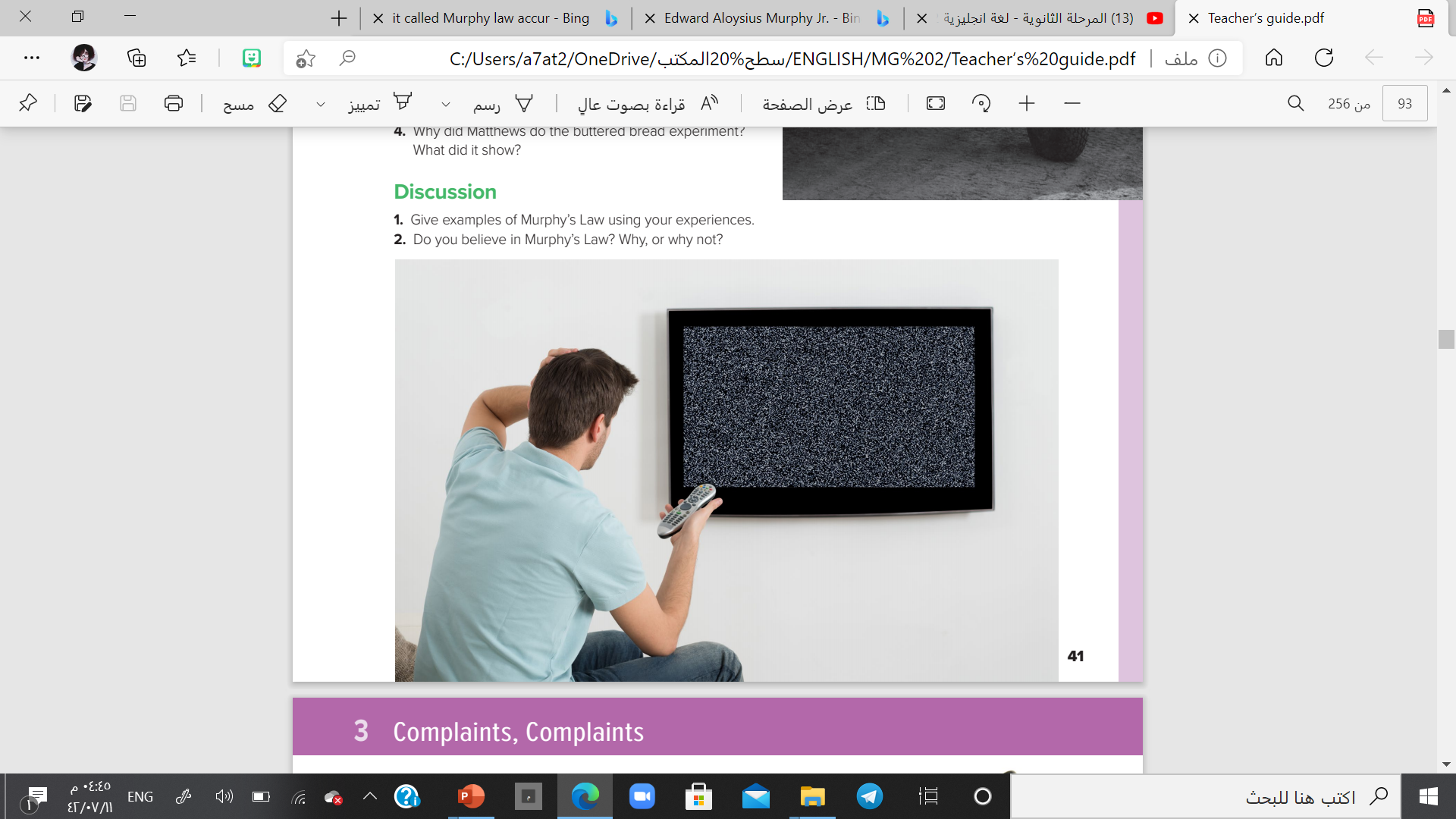 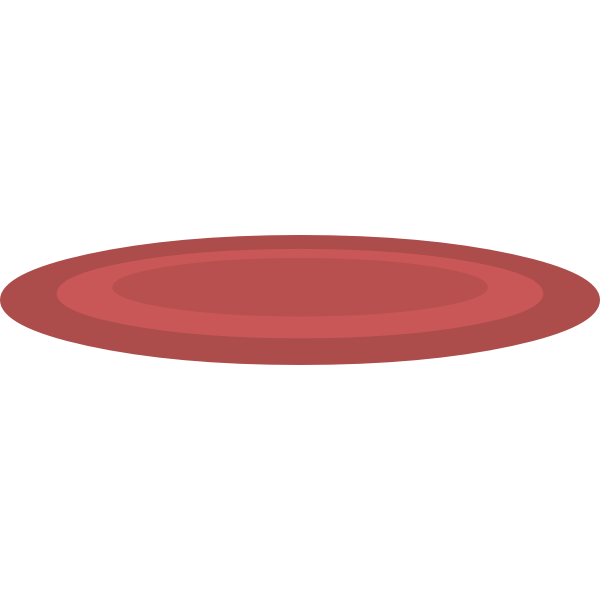 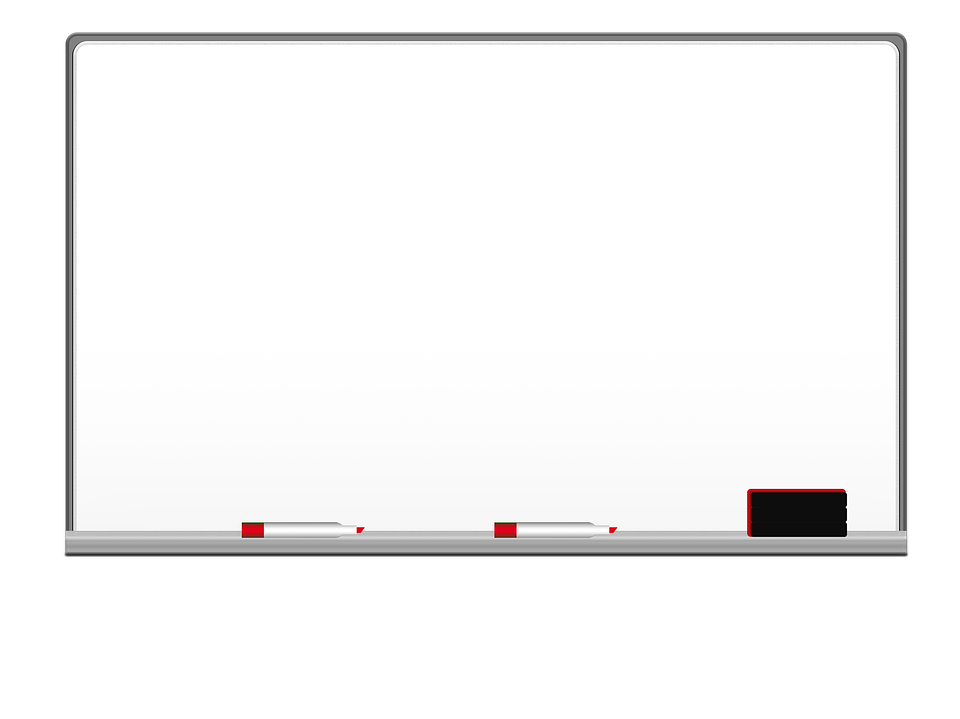 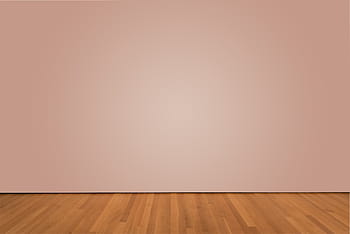 Match the words to their meaning
fuzzy
episode
on all fours
backup
malfunctioning
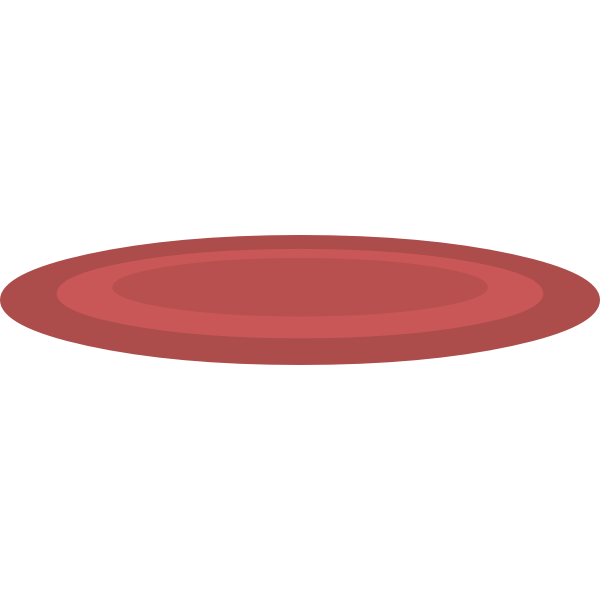 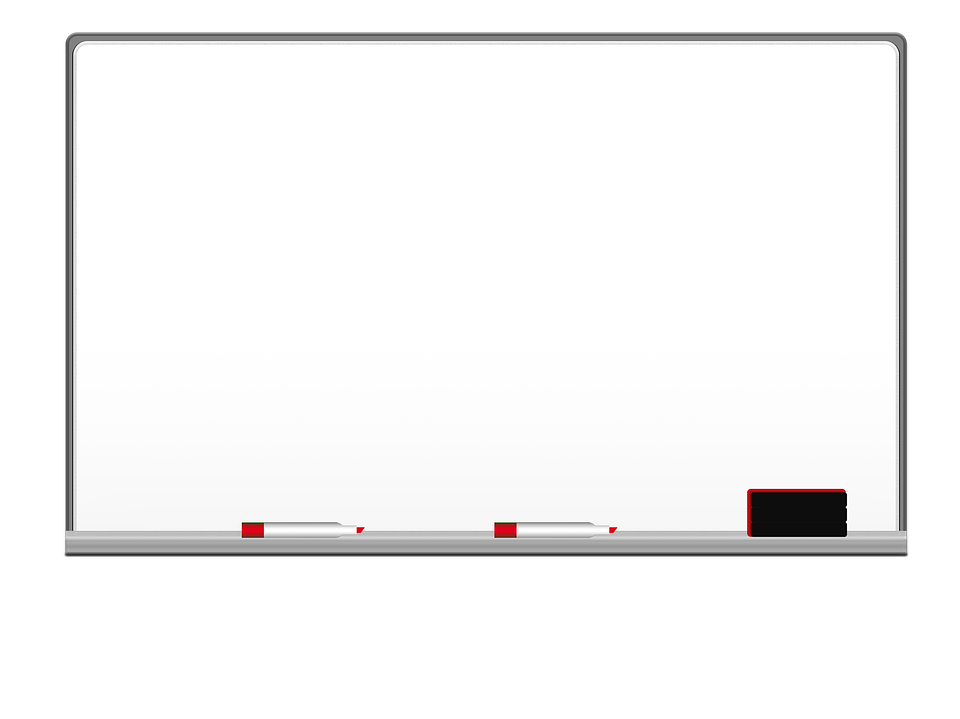 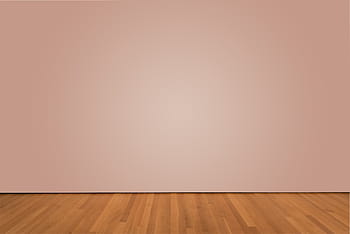 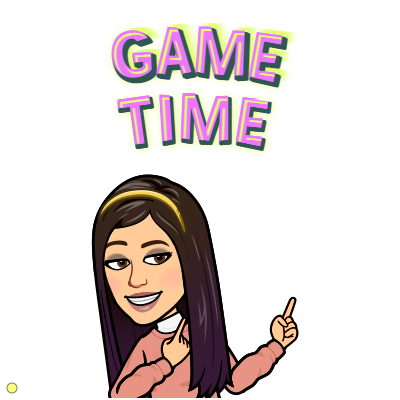 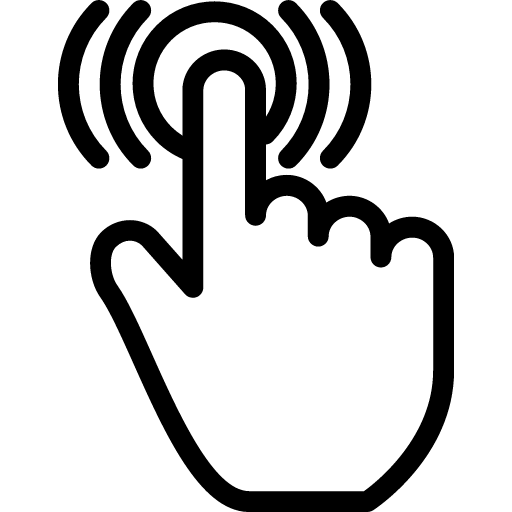 https://wordwall.net/resource/11279064
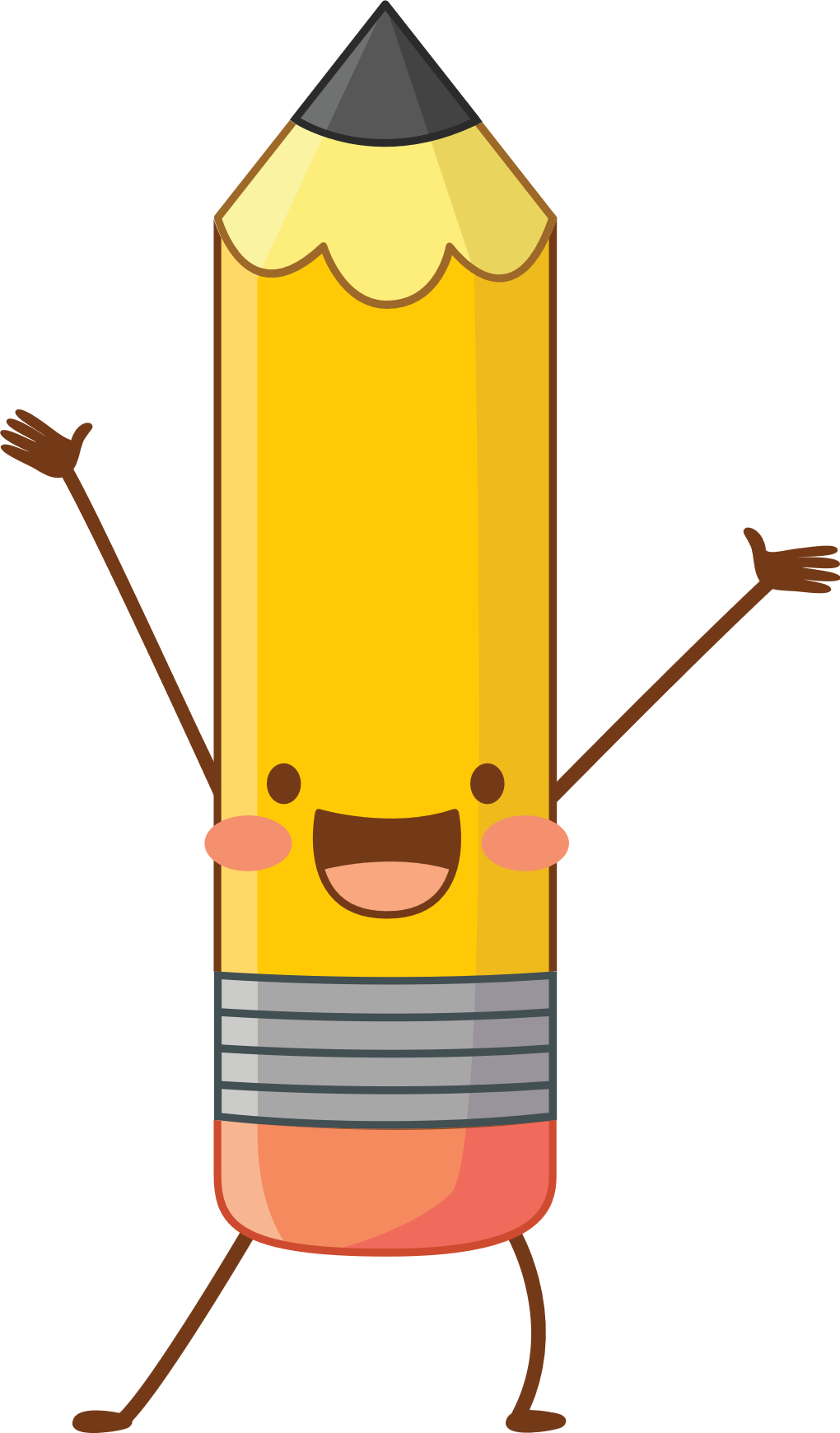 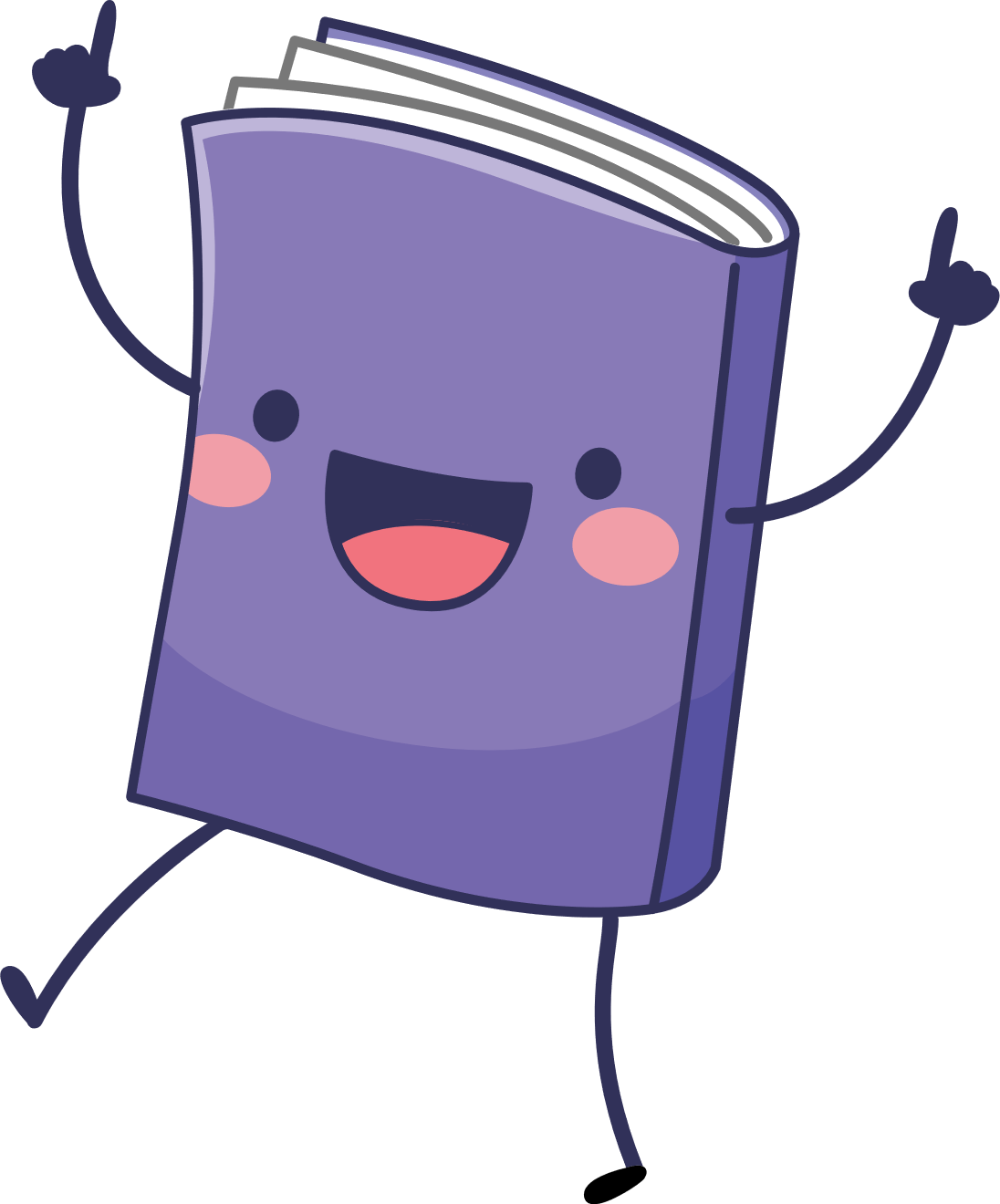 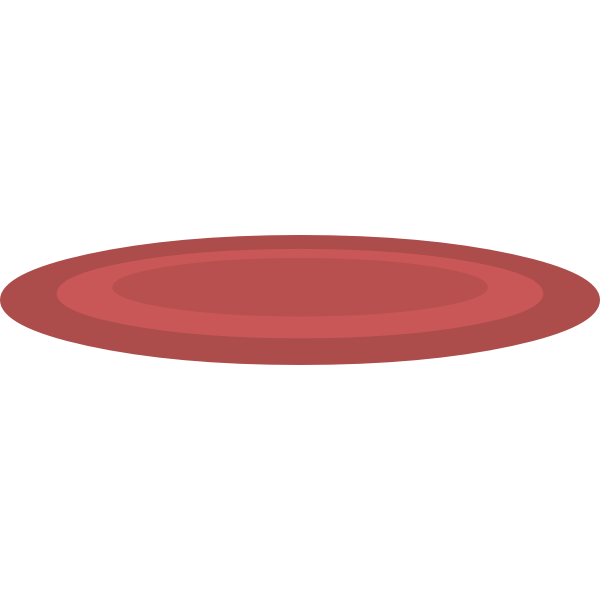 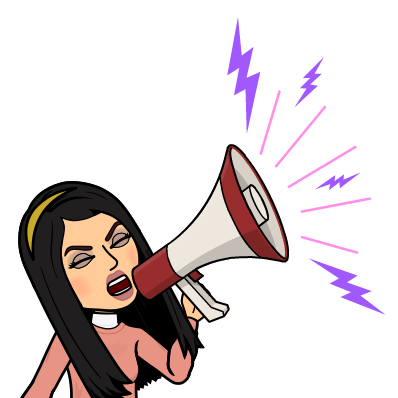 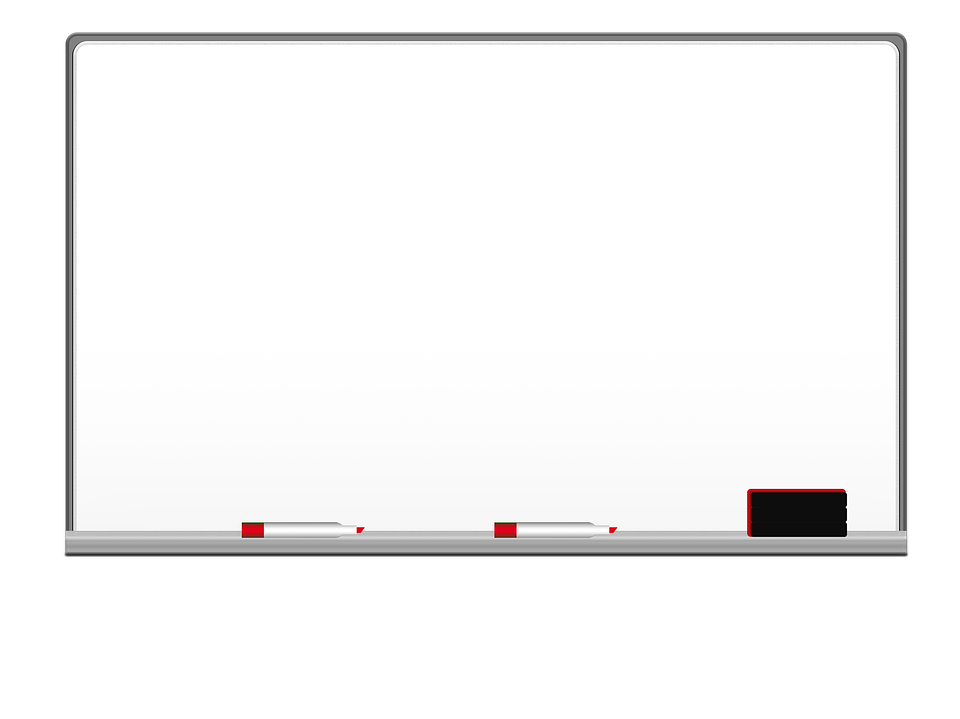 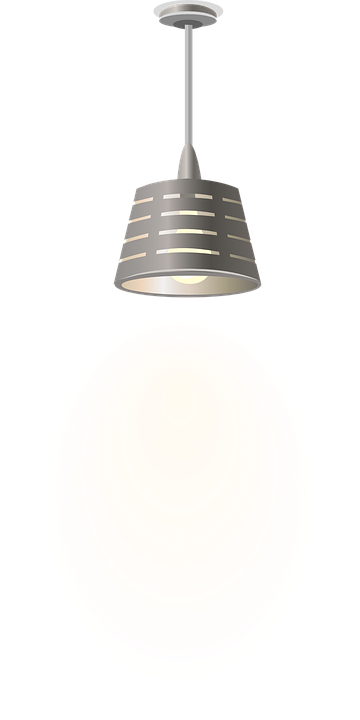 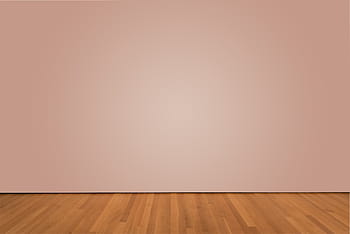 I love English
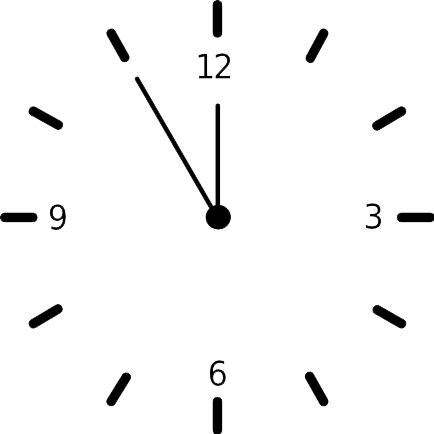 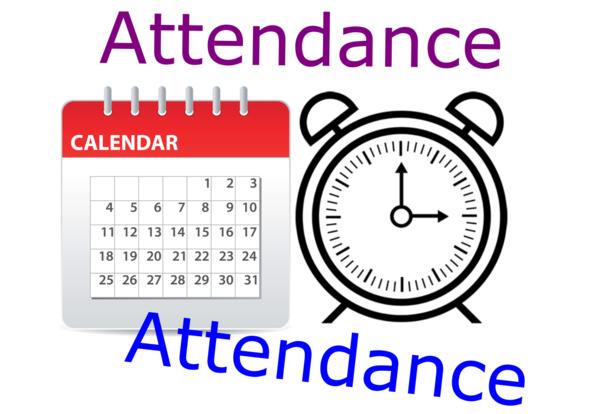 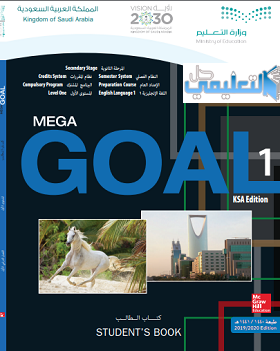 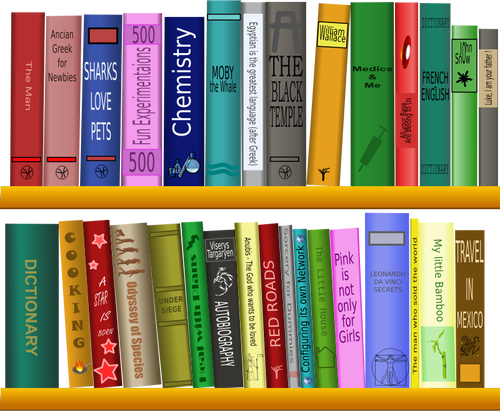 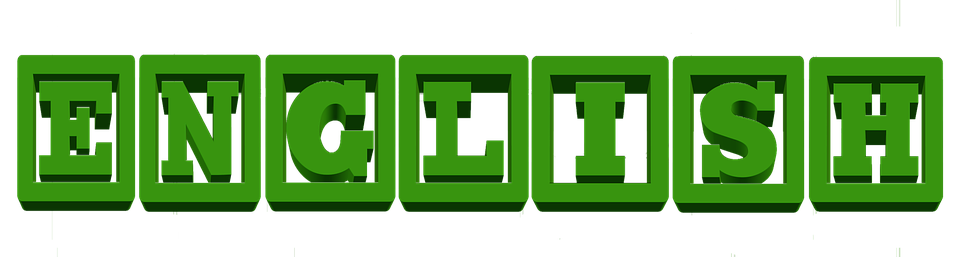 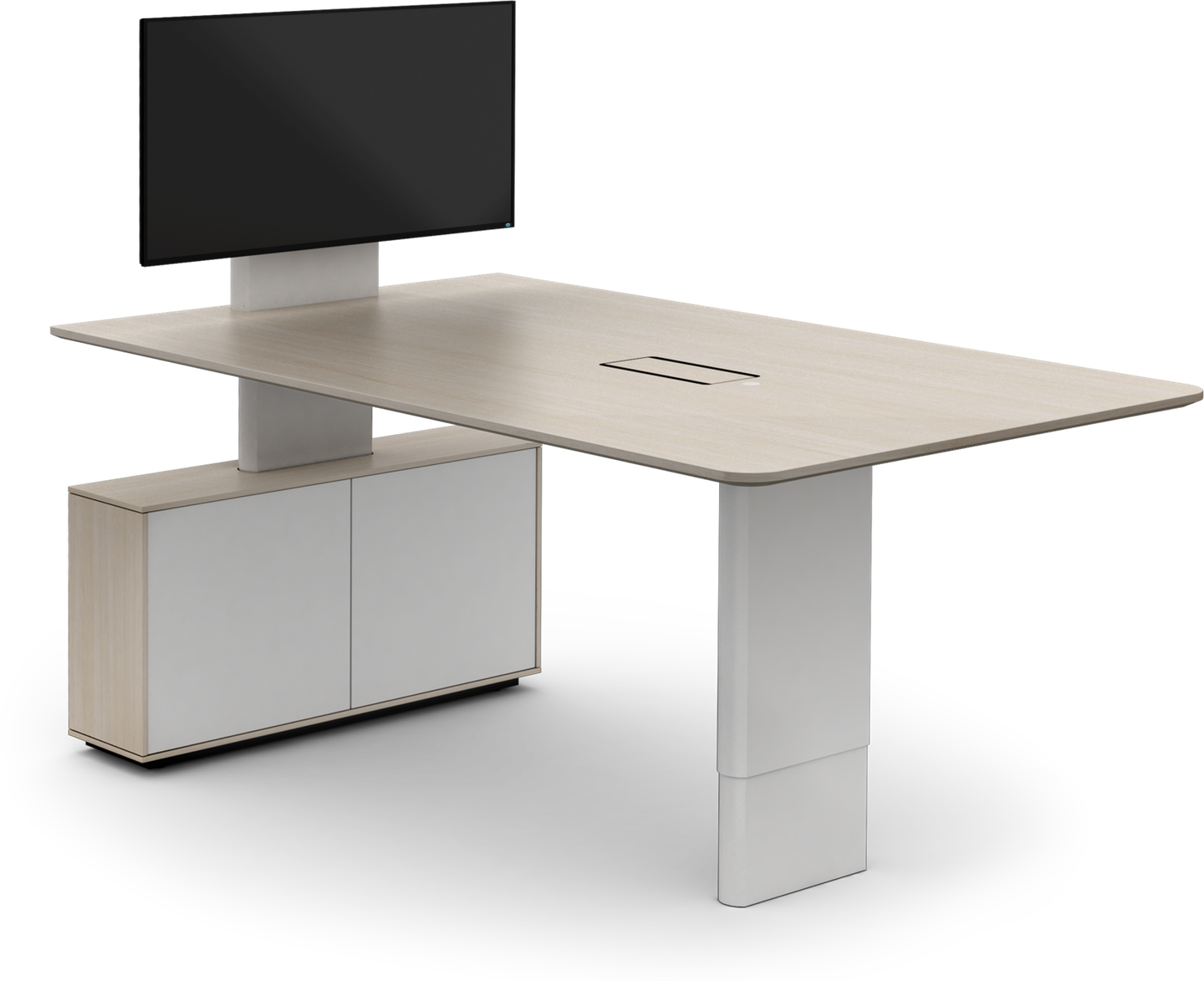 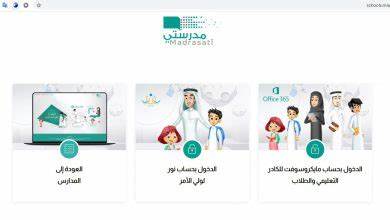 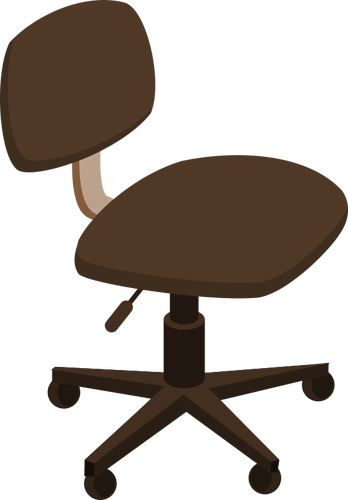 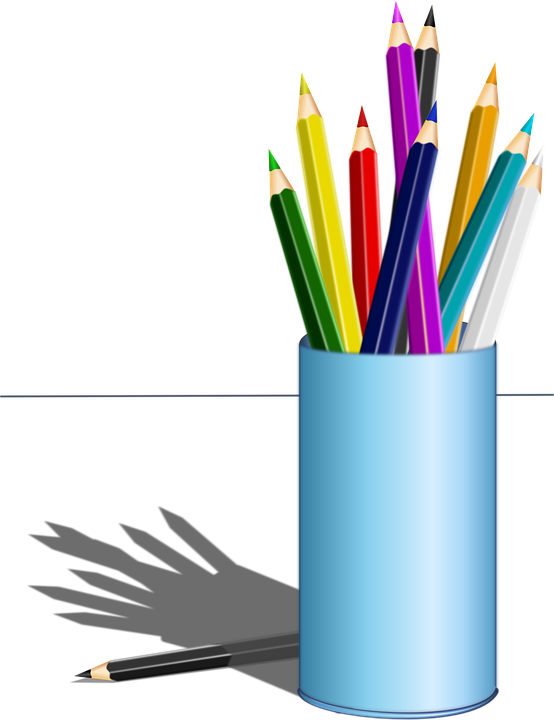 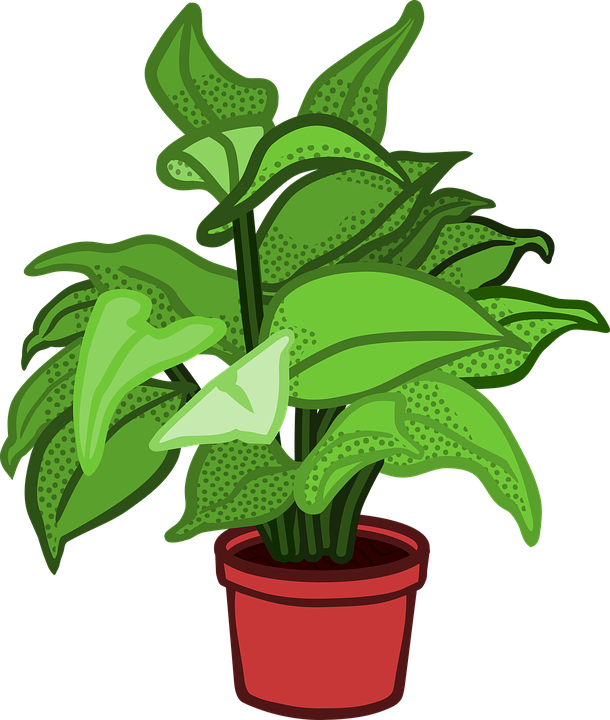 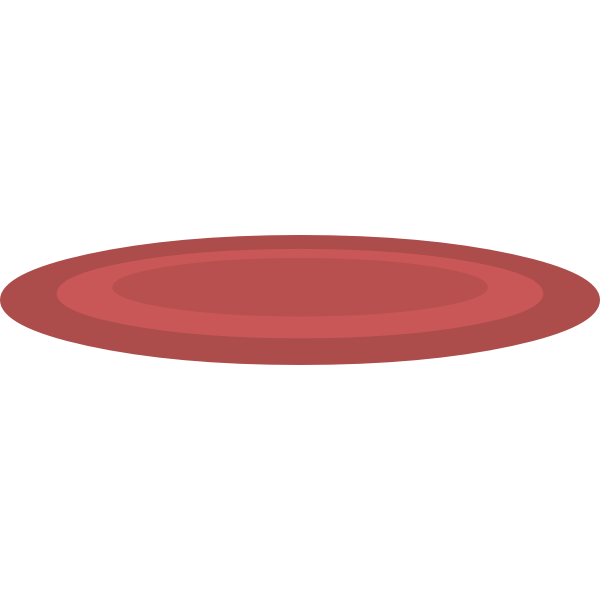 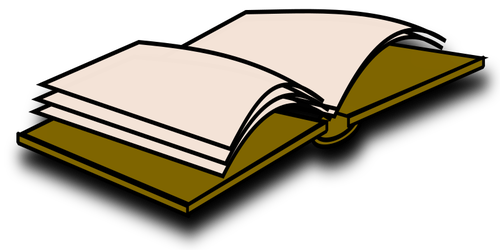 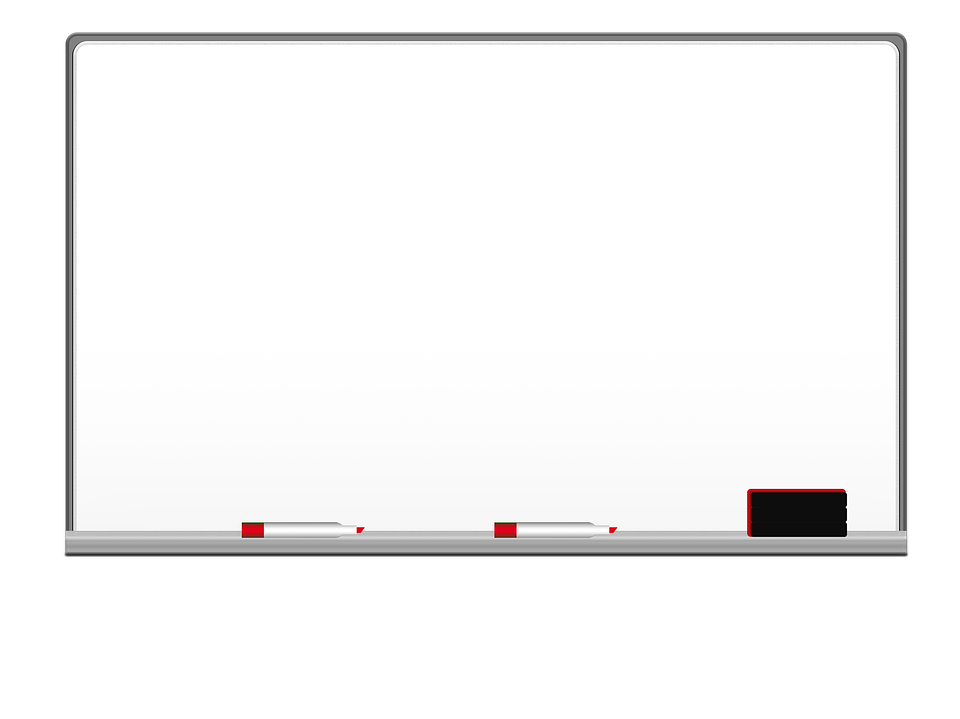 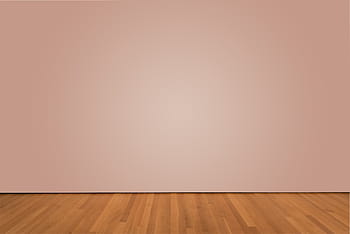 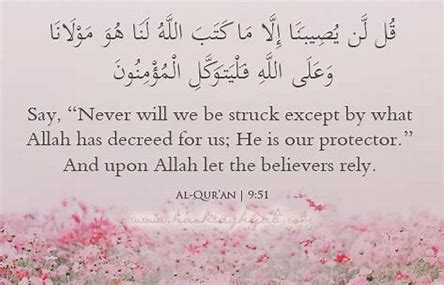 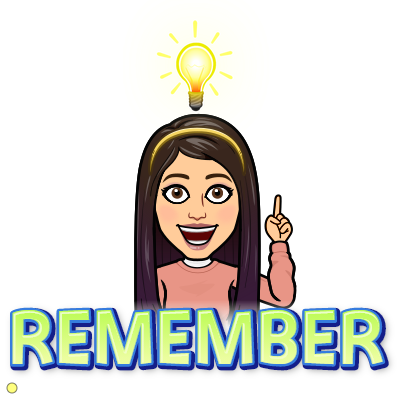 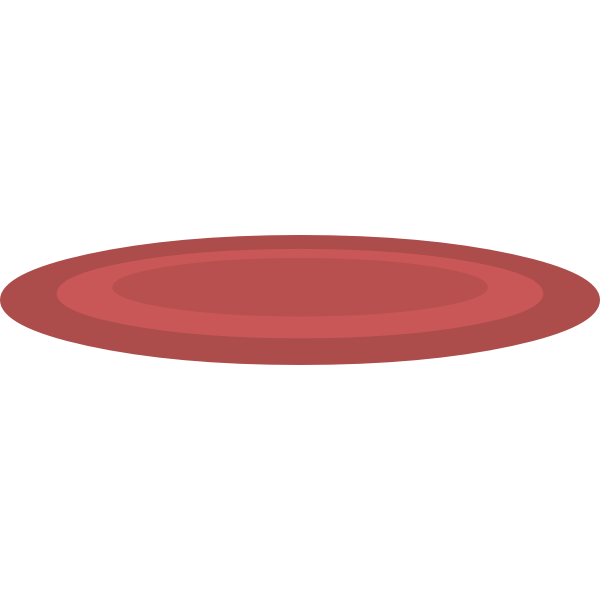 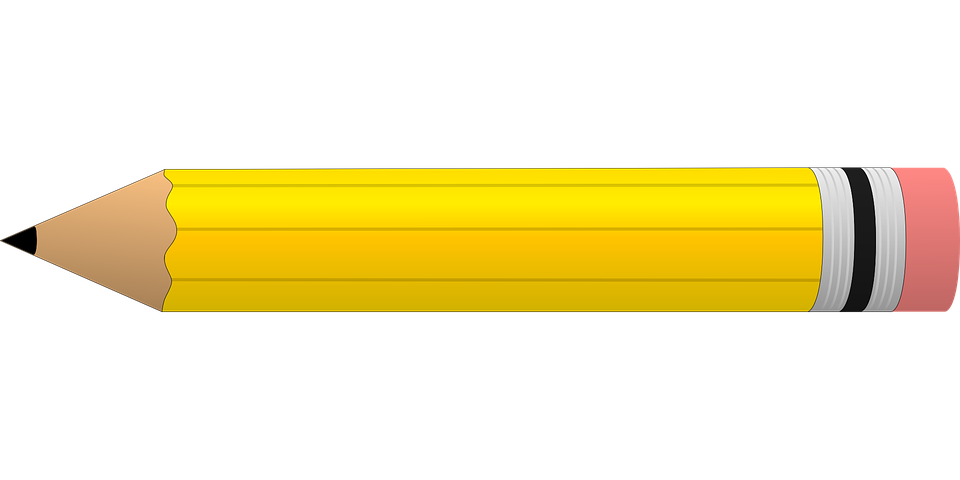 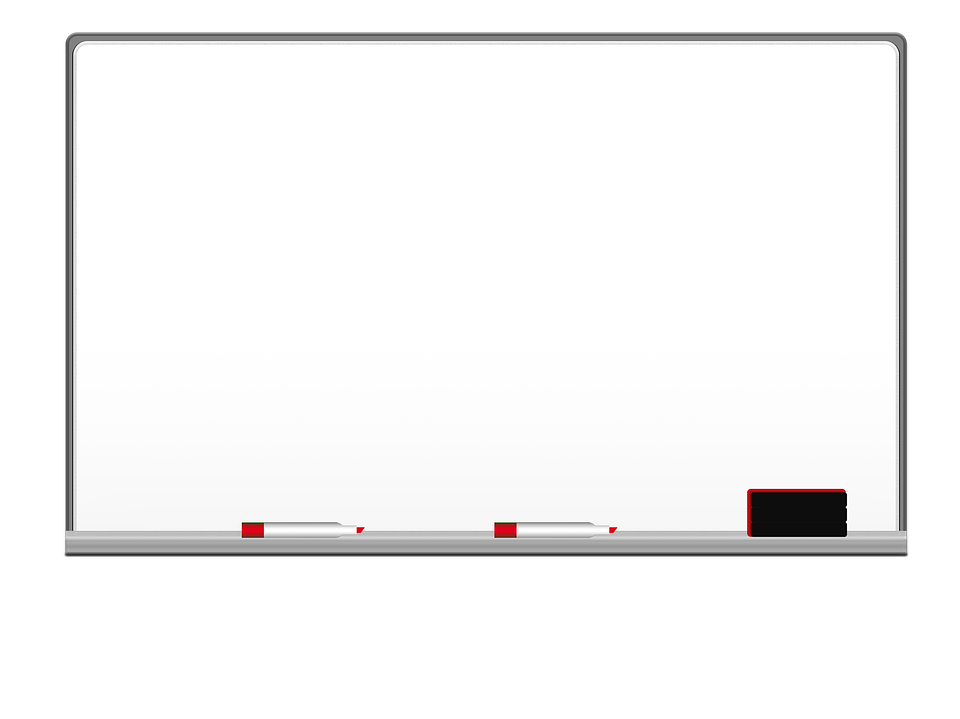 Homework
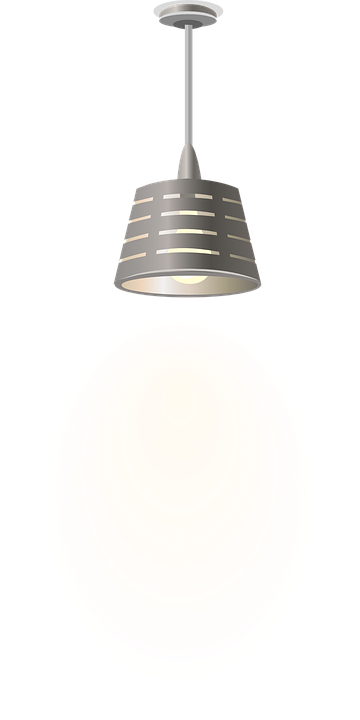 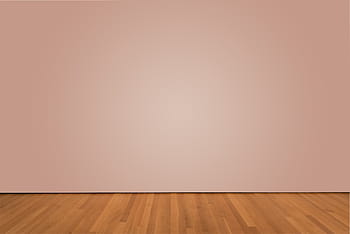 I love English
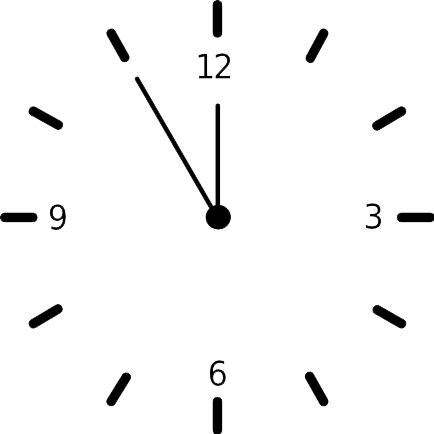 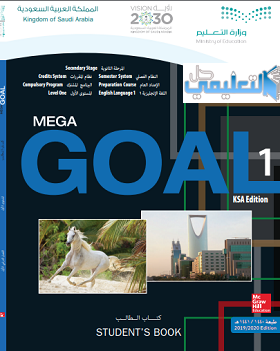 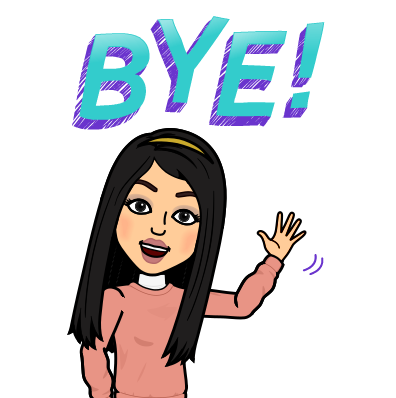 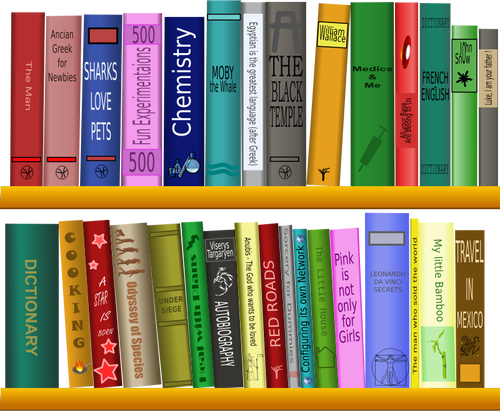 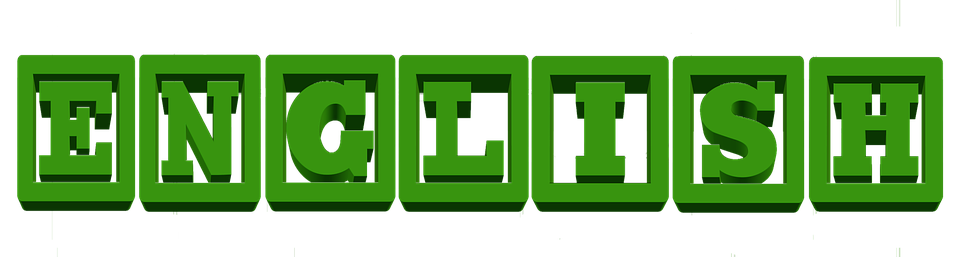 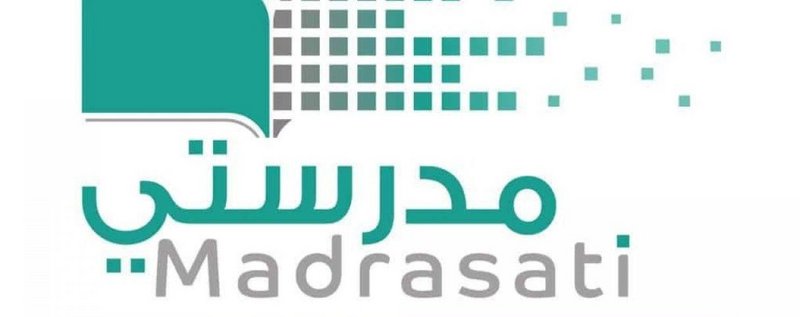 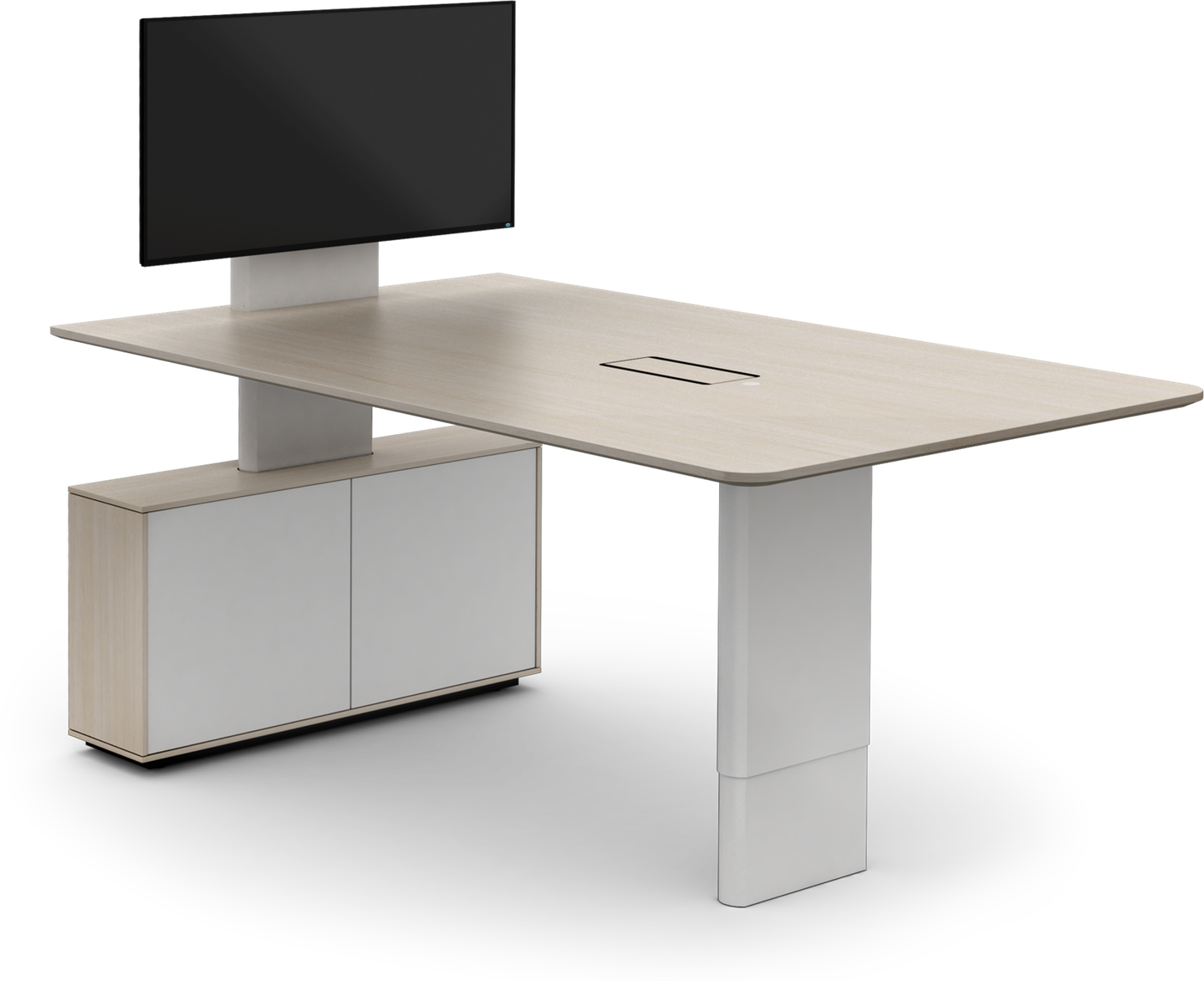 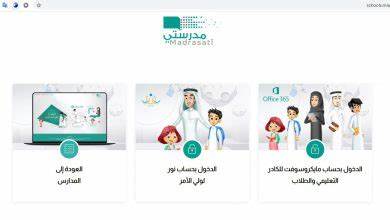 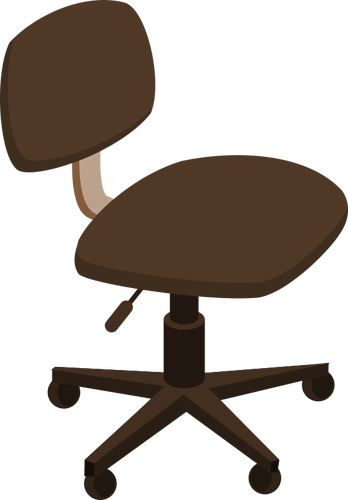 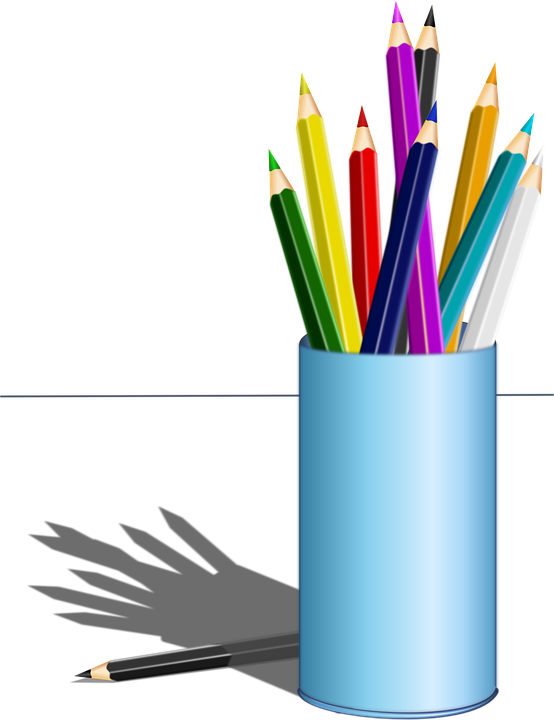 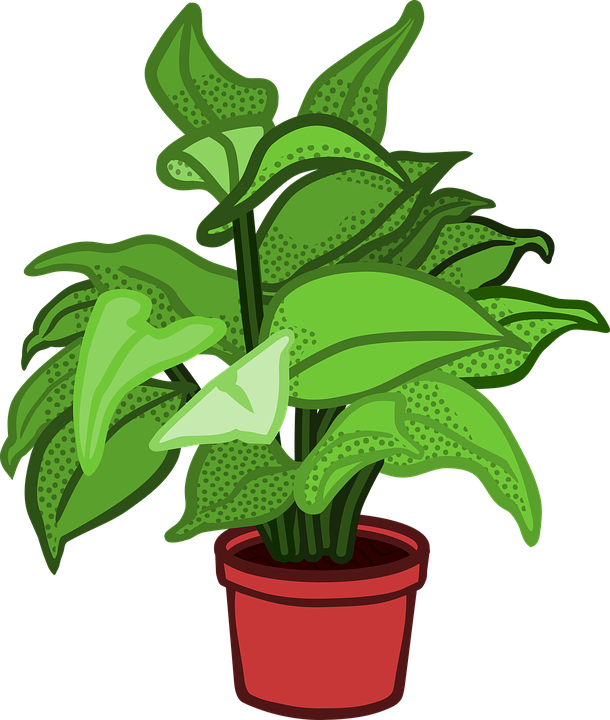 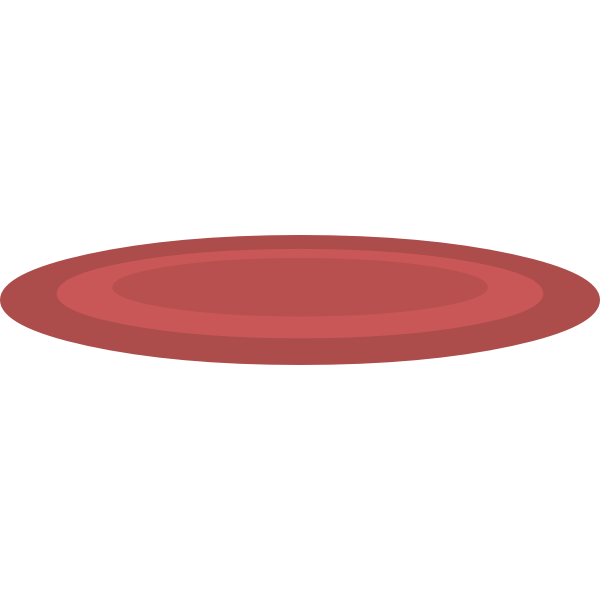 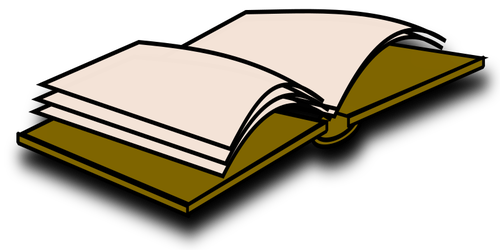 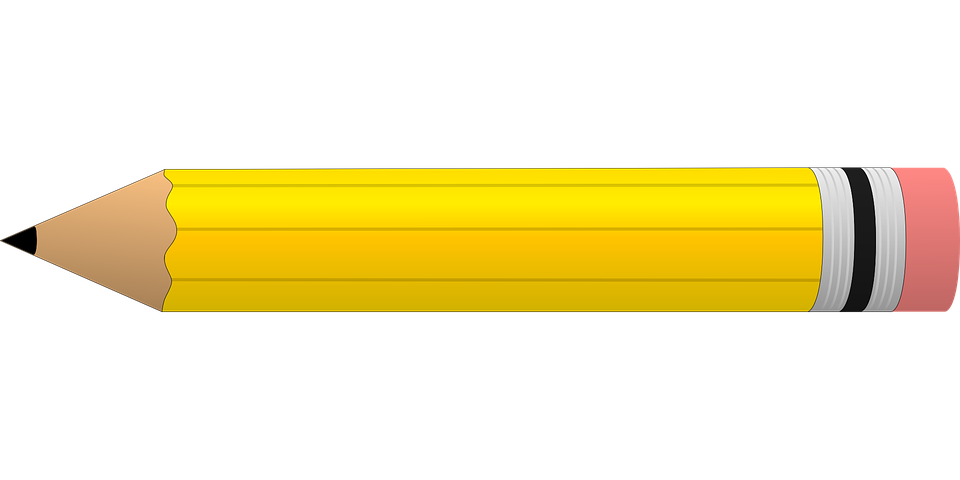 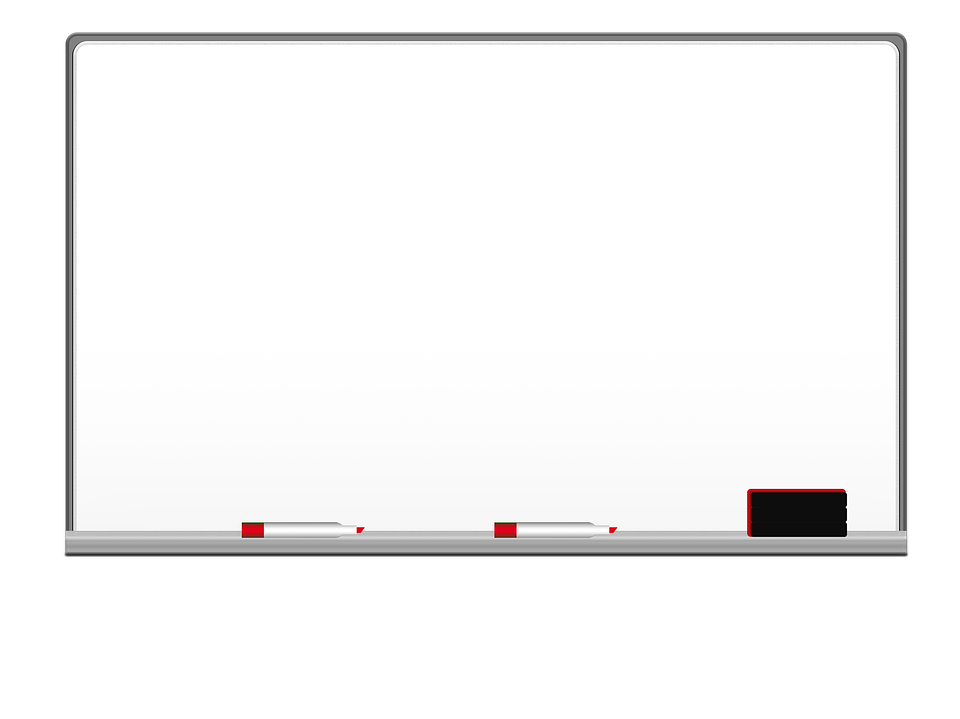 Homework
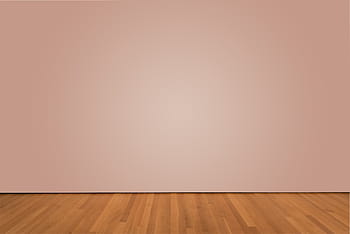 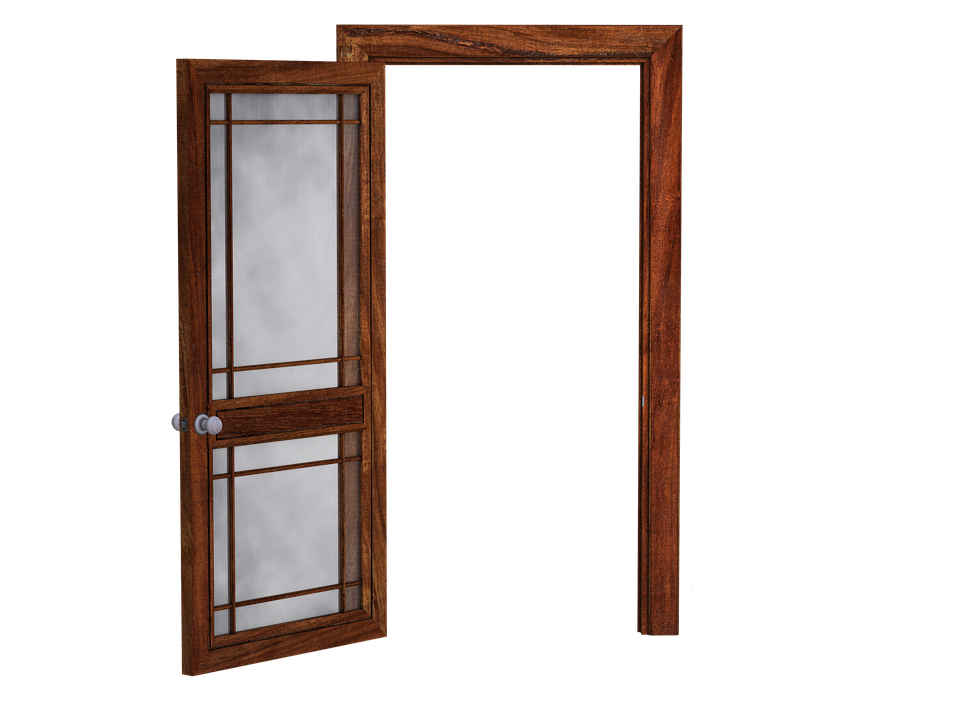 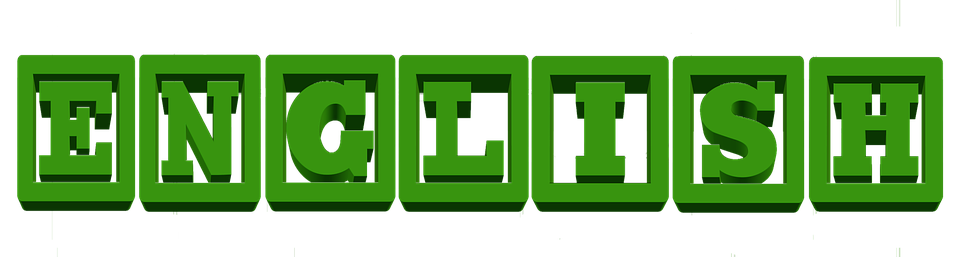 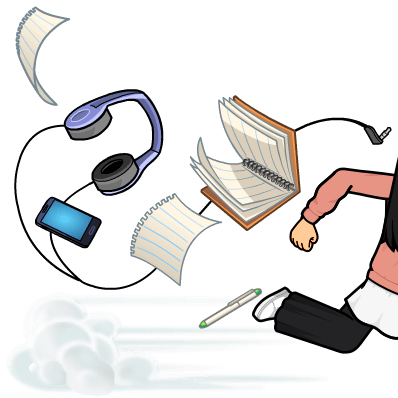 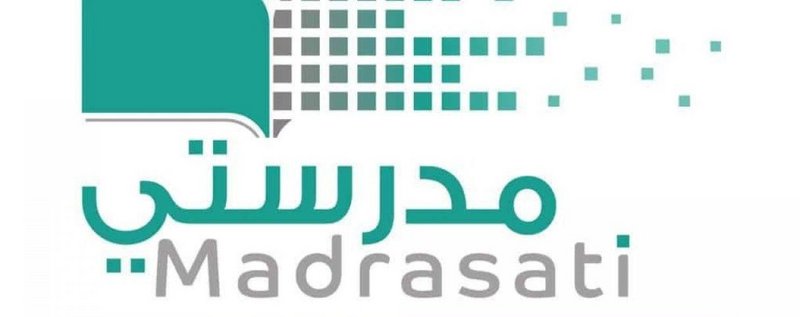 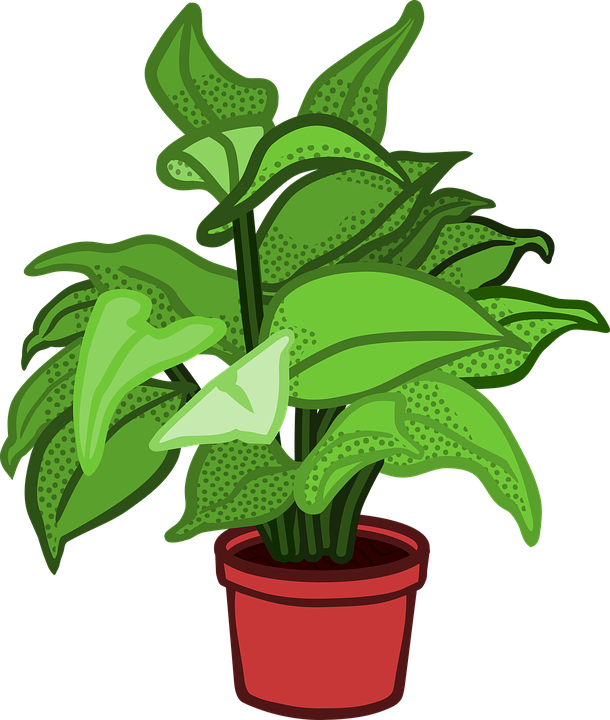 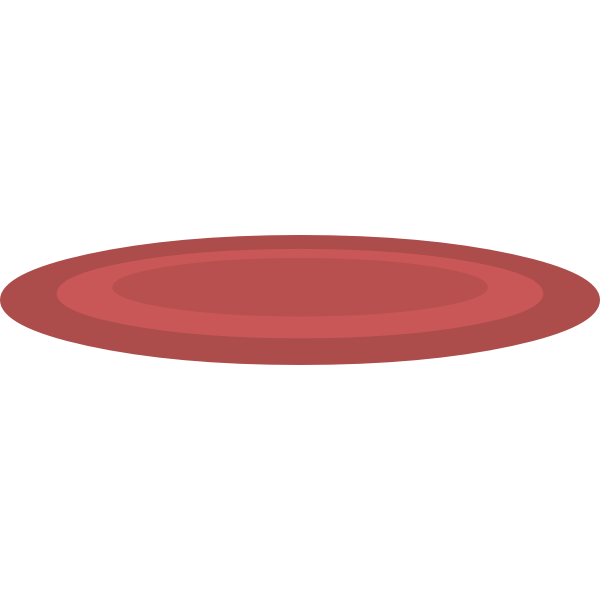 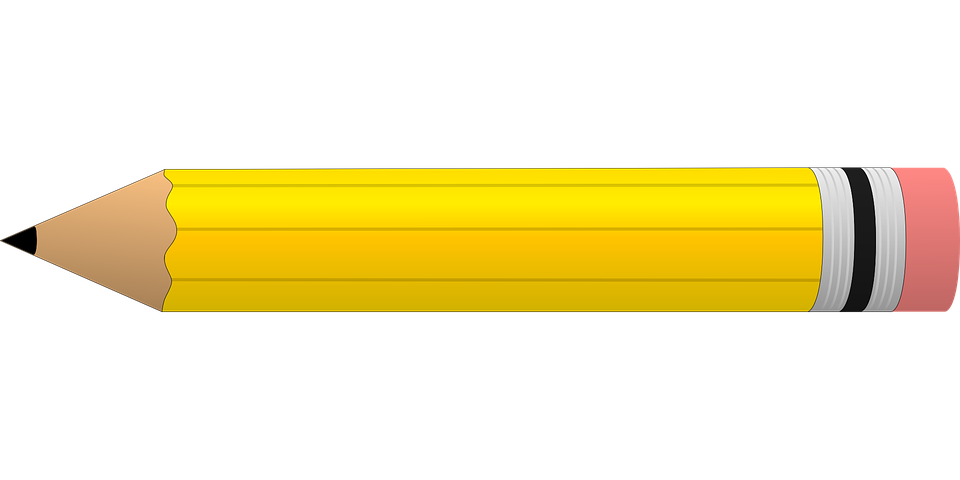 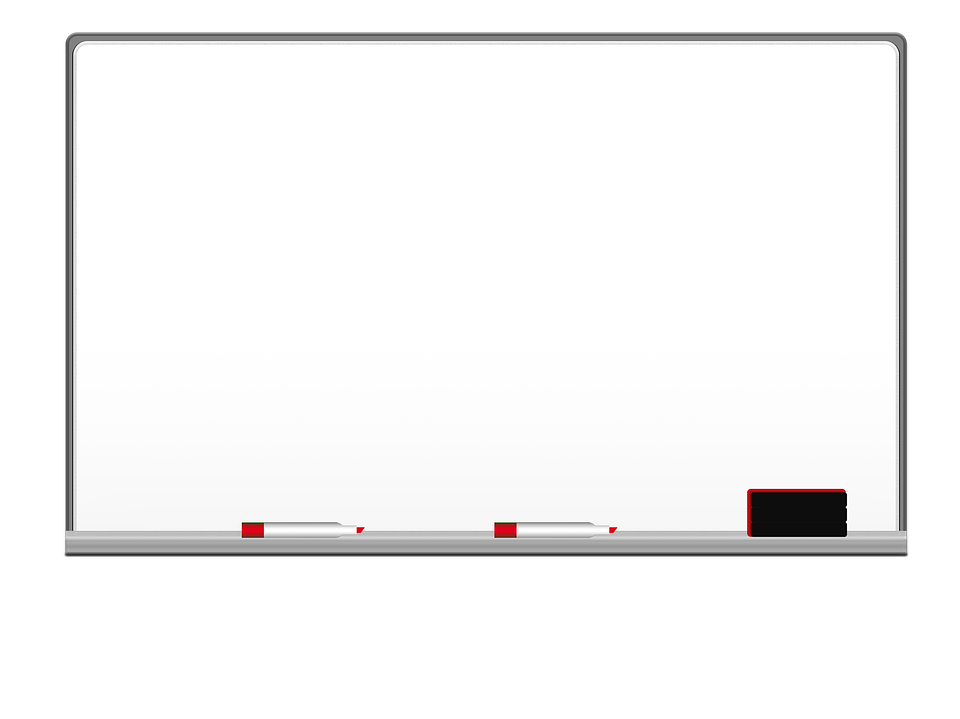 Homework
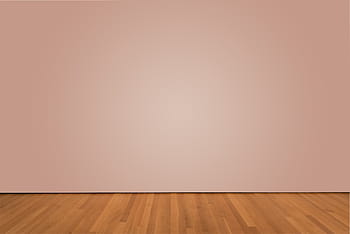 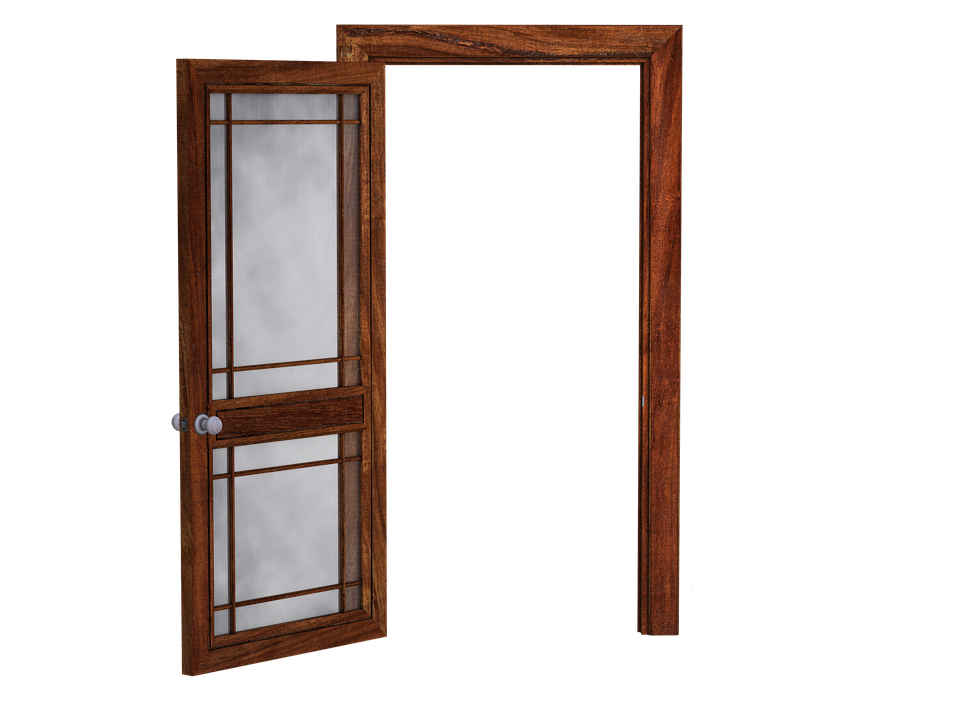 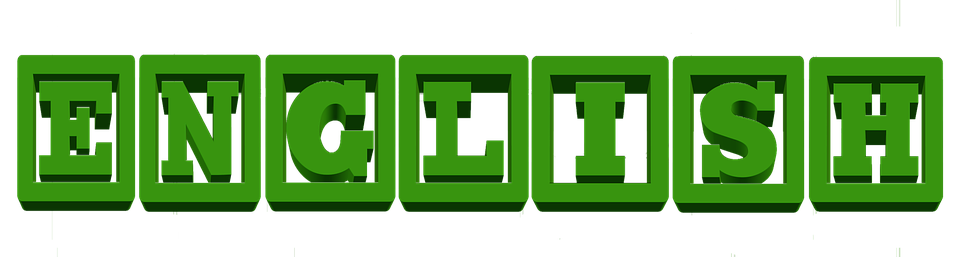 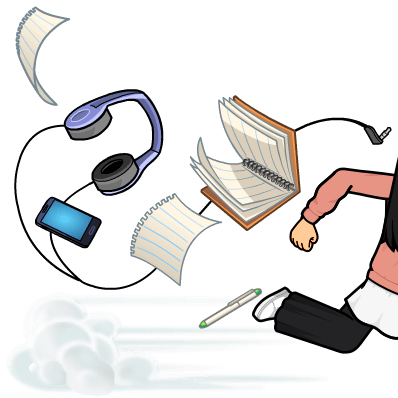 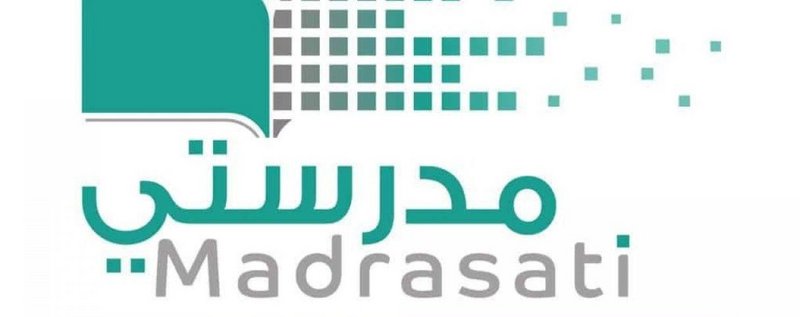 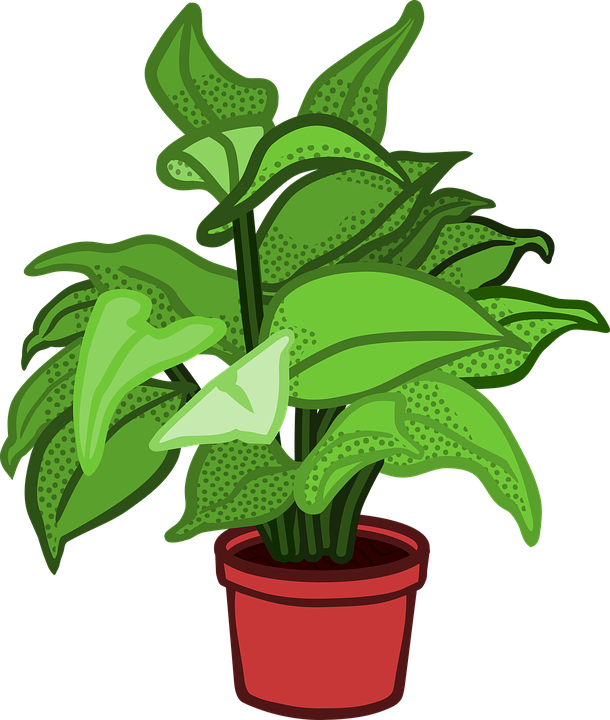 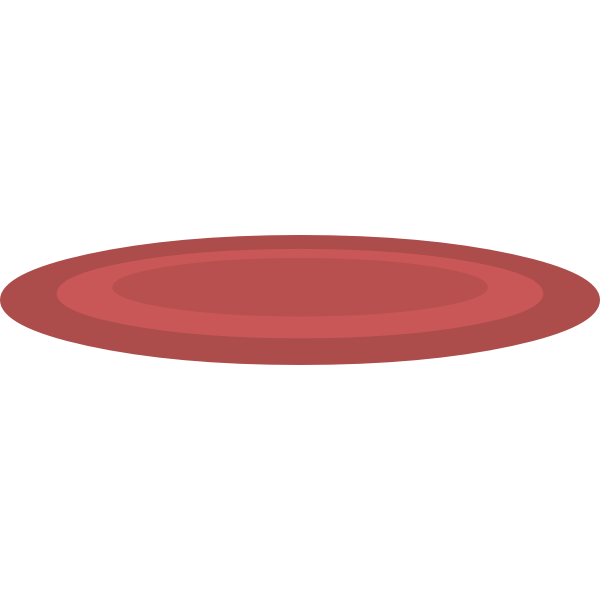 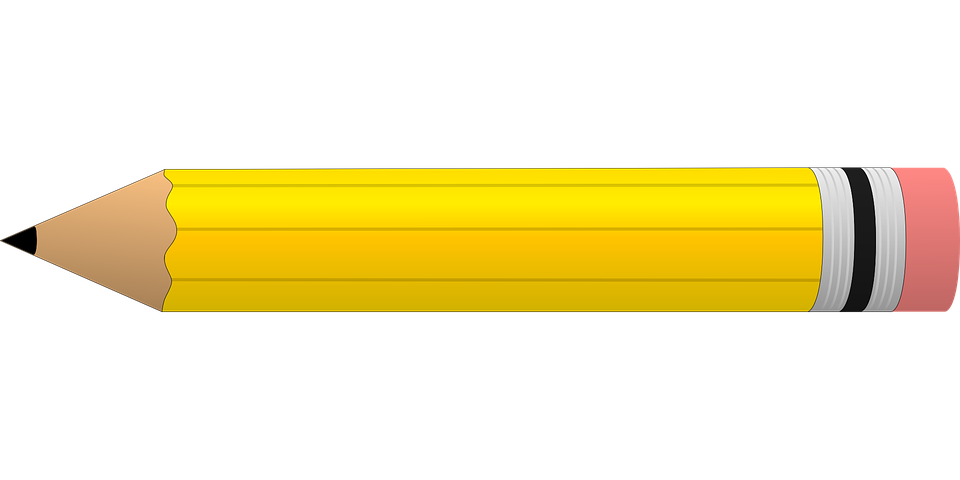 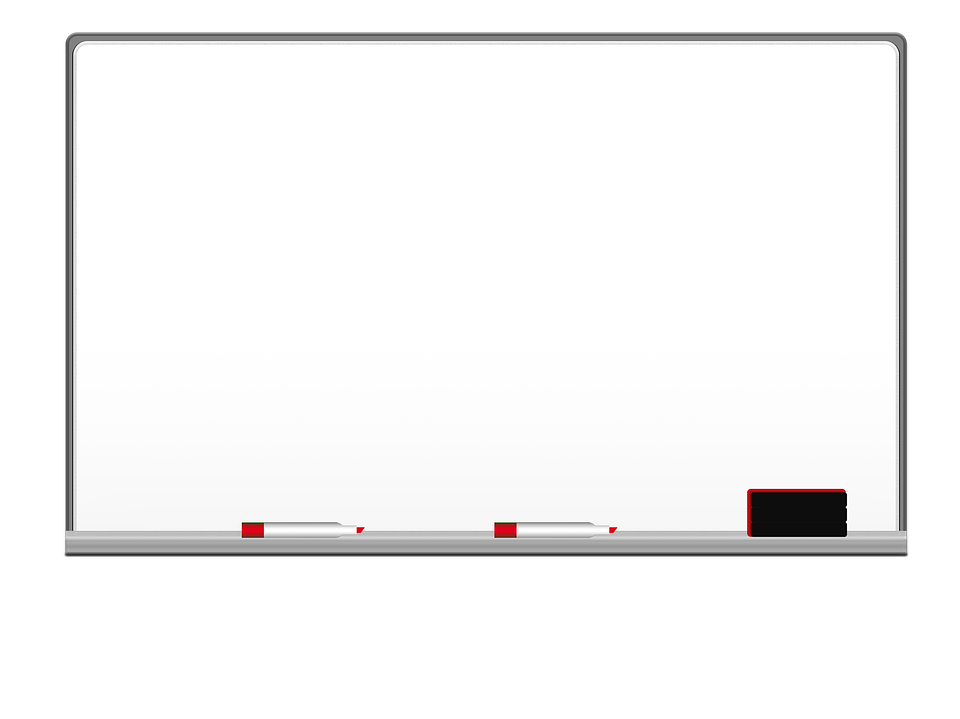 Homework
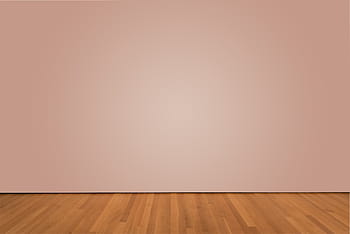 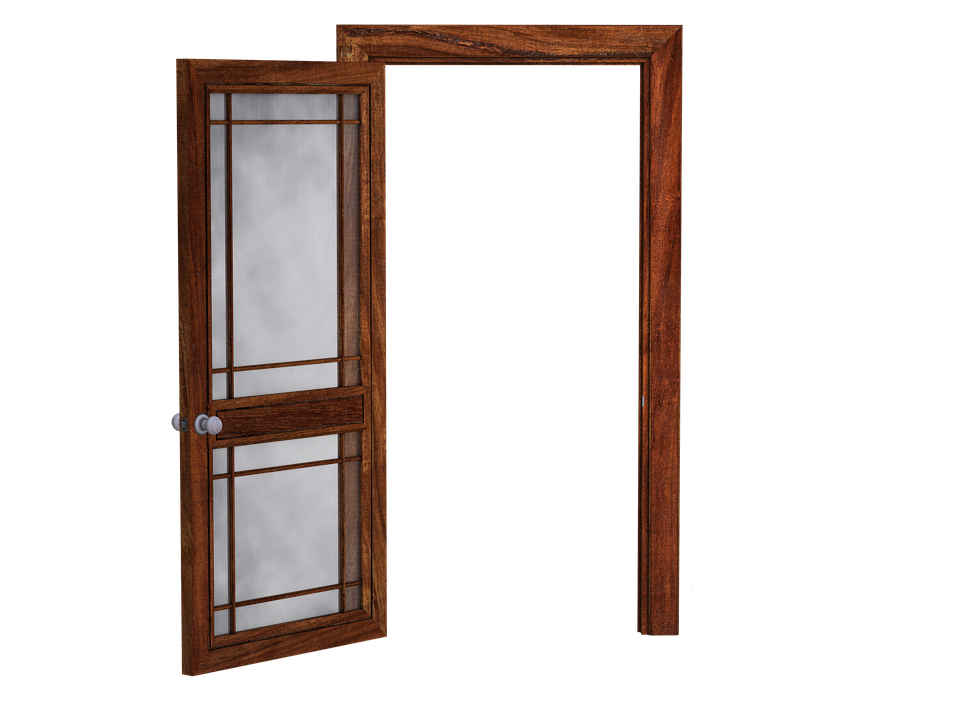 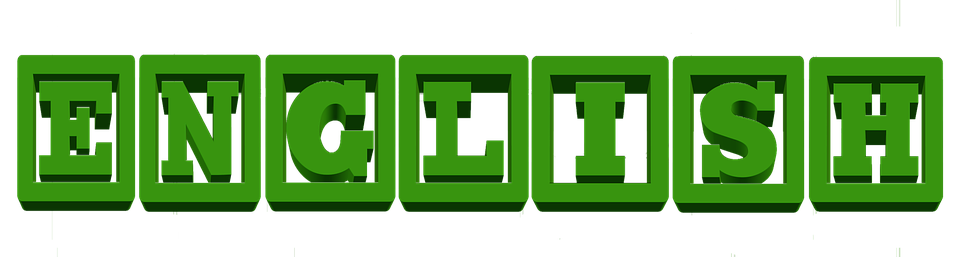 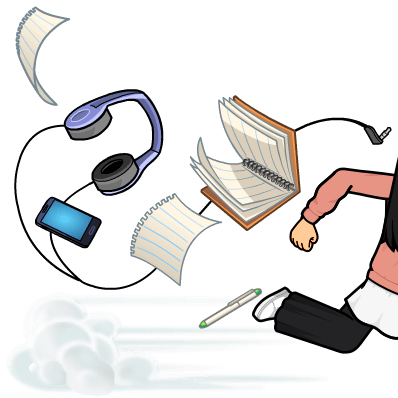 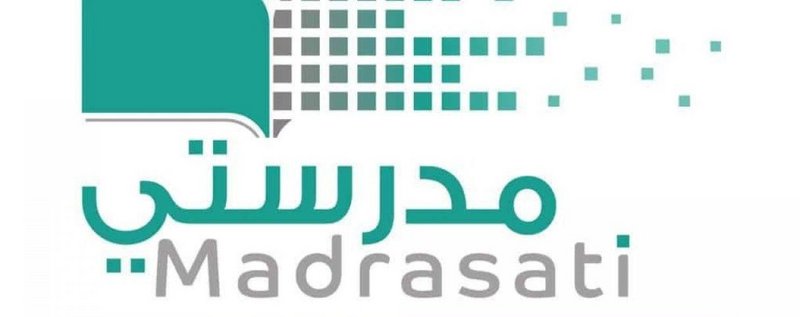 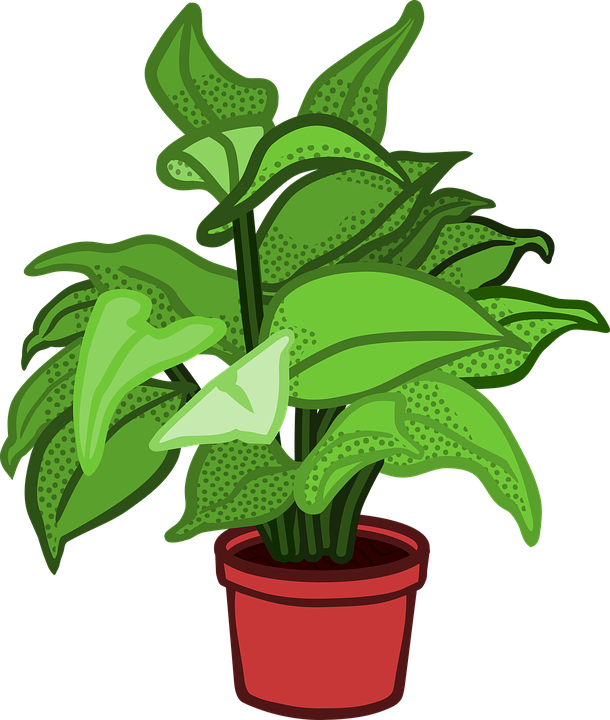 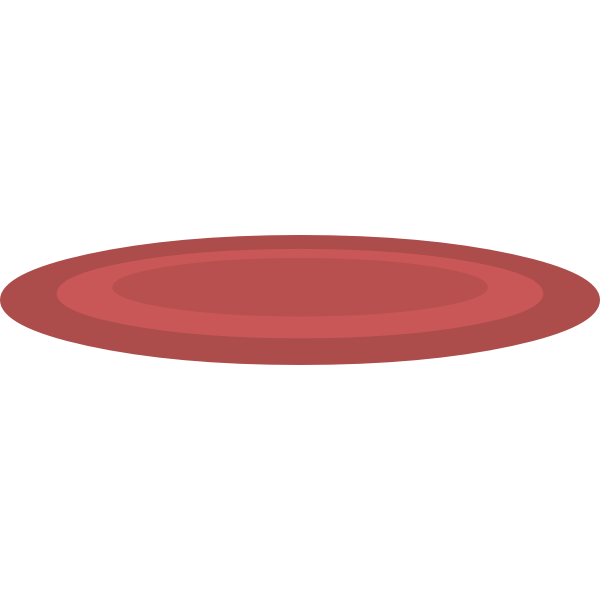 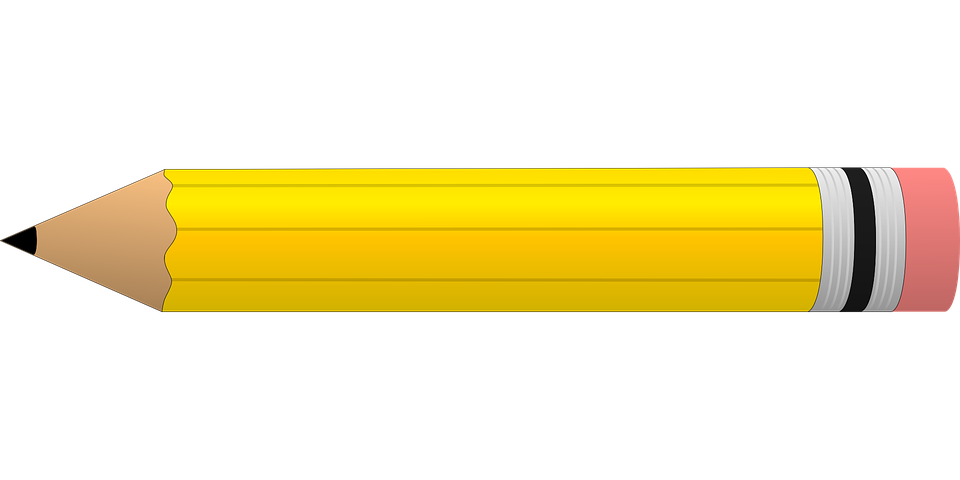 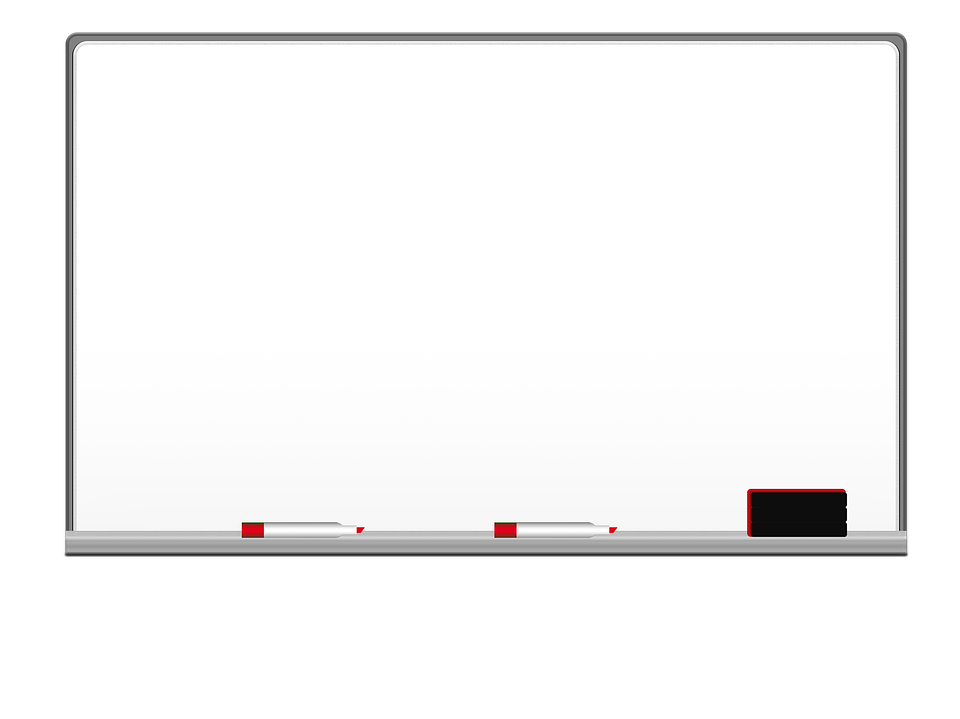 Homework
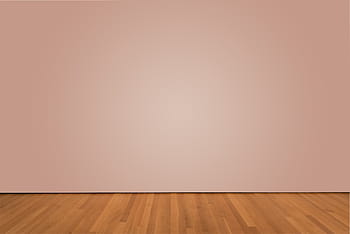 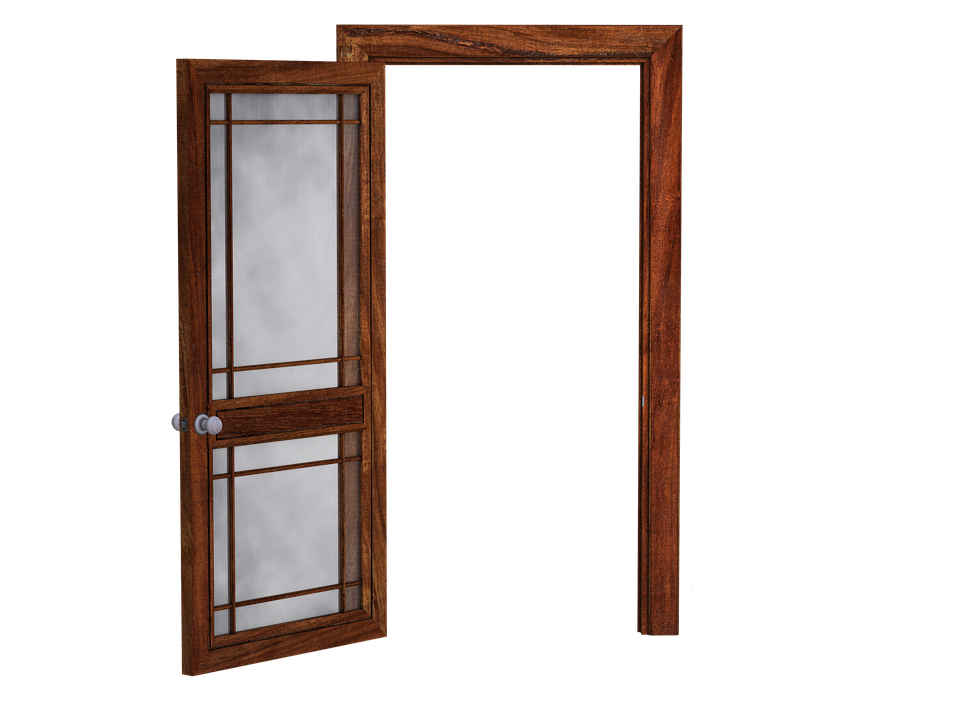 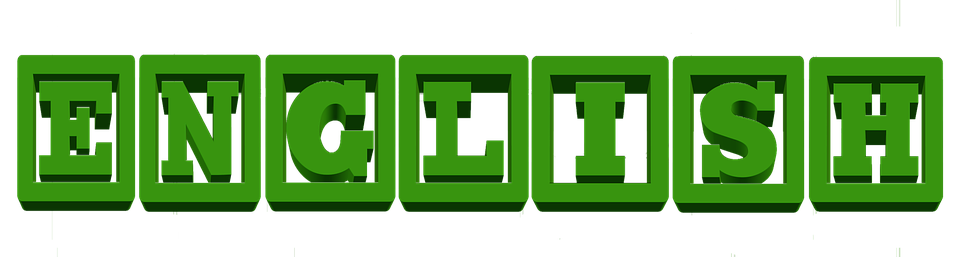 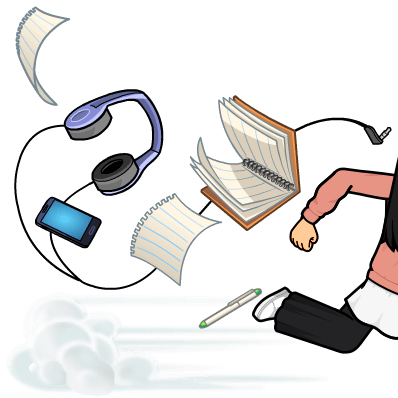 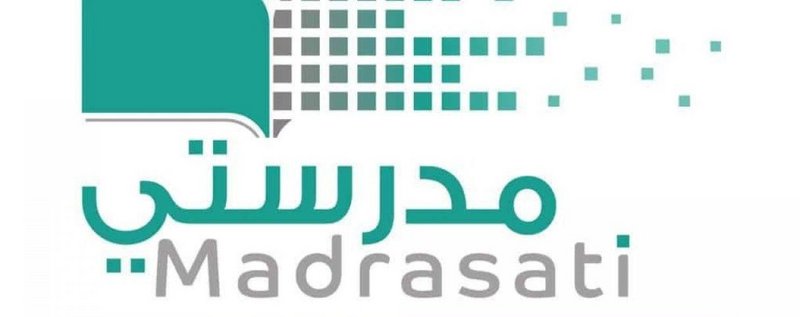 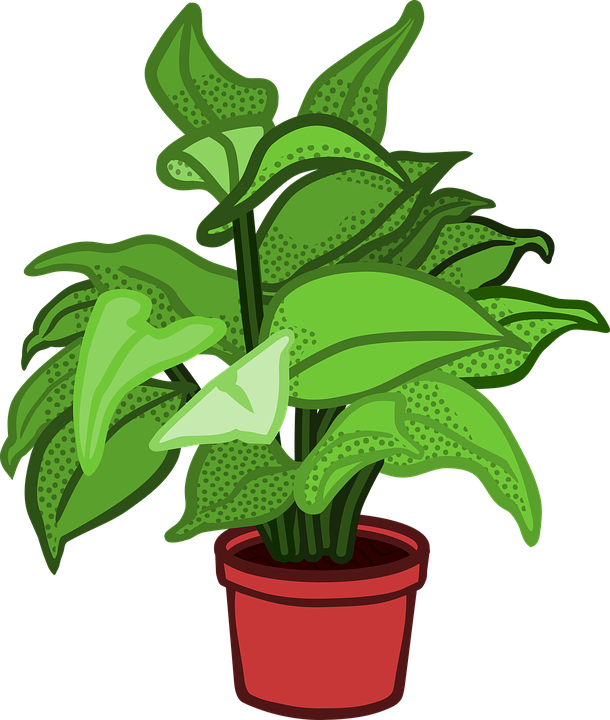 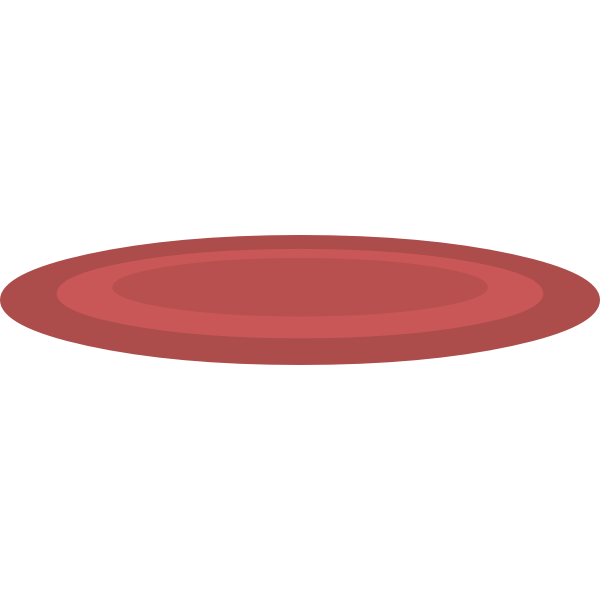 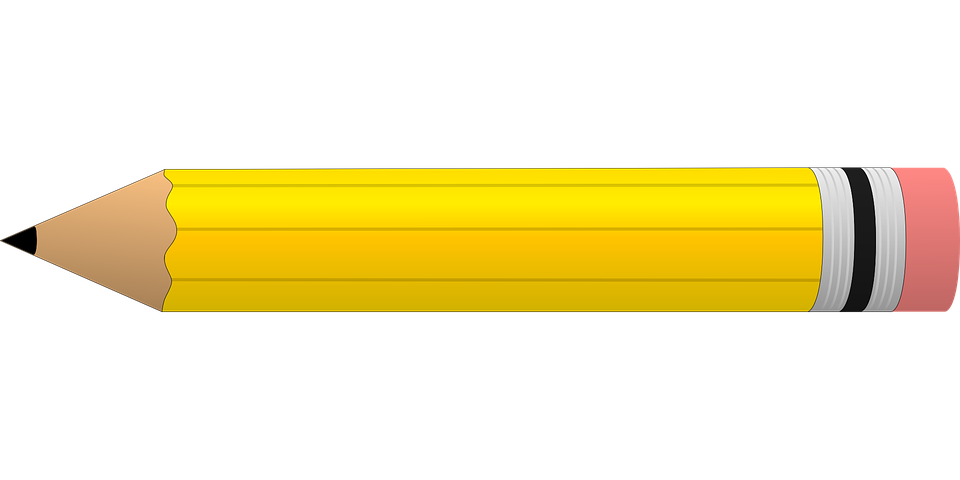 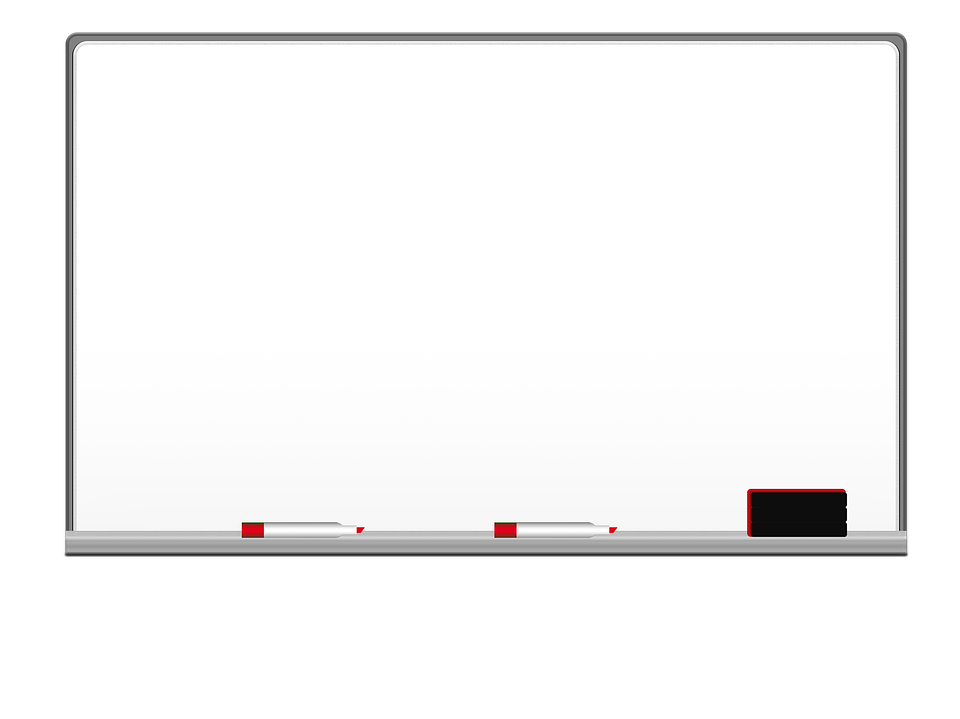 Homework
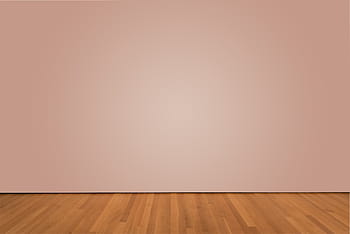 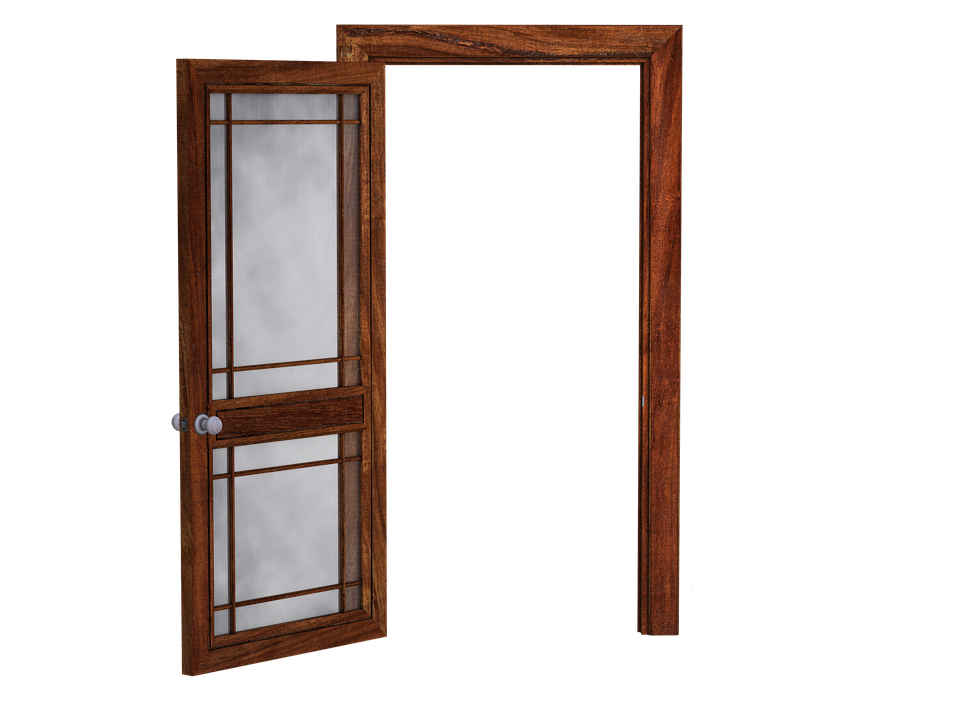 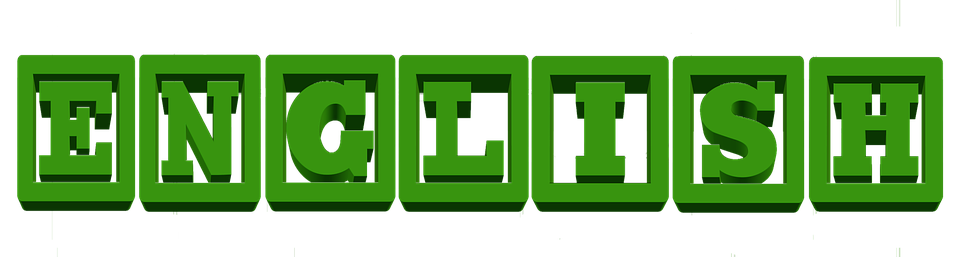 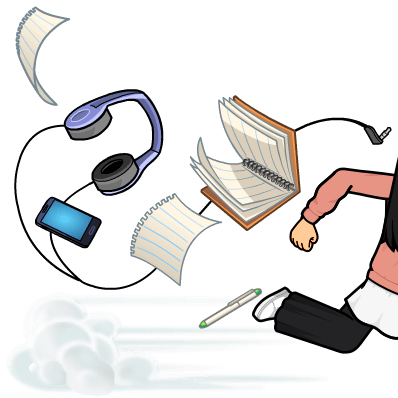 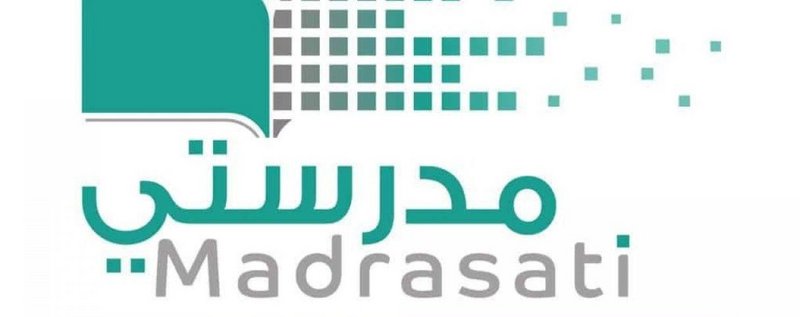 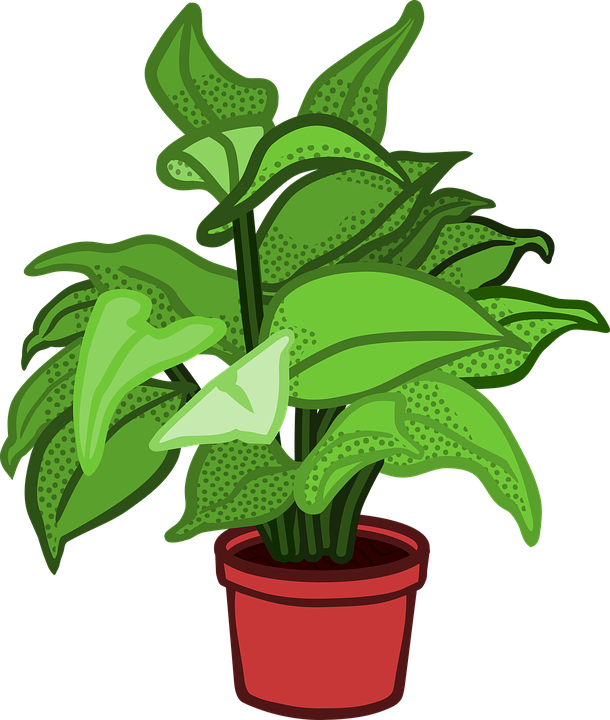 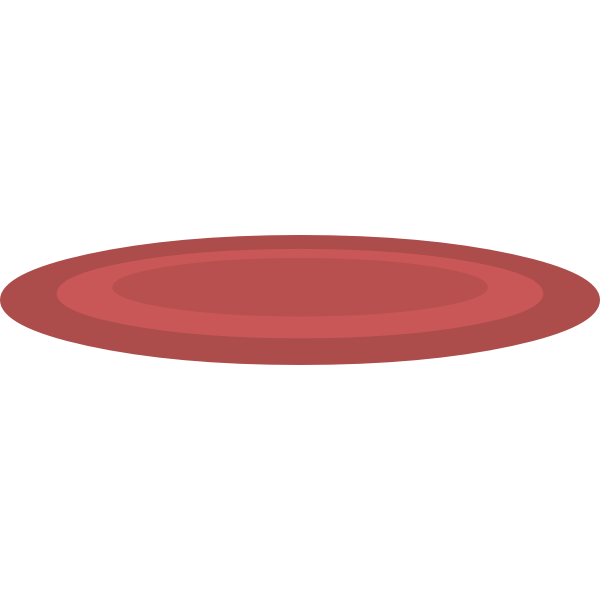 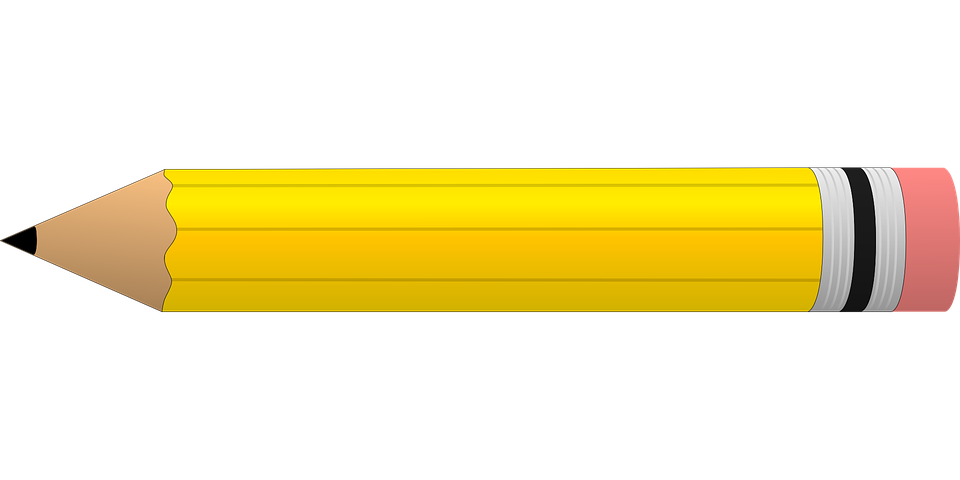 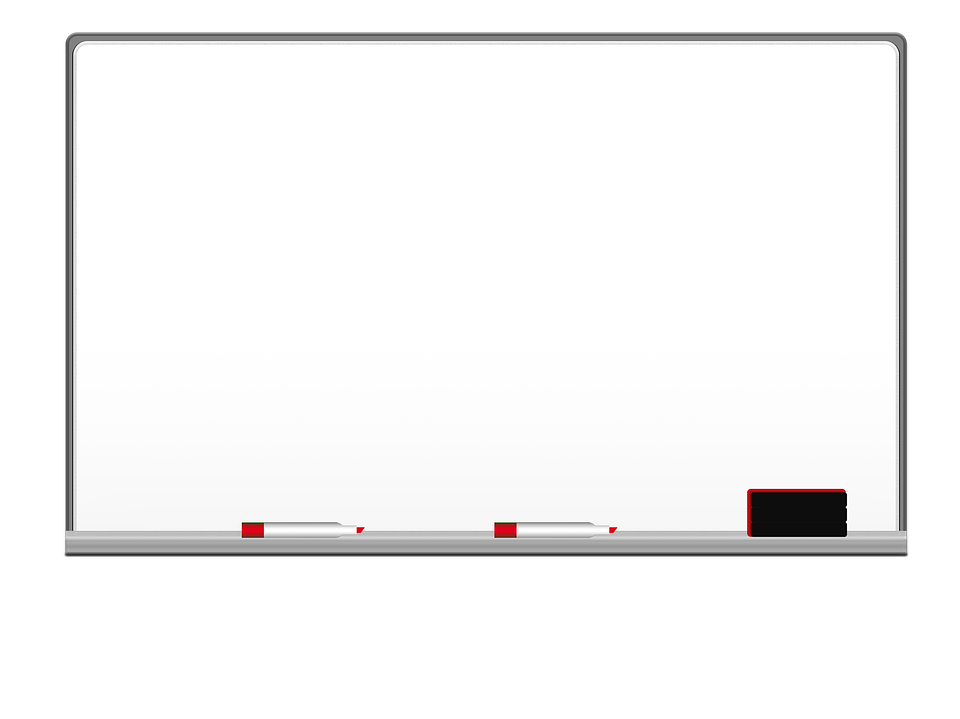 Homework
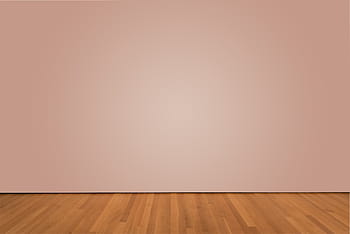 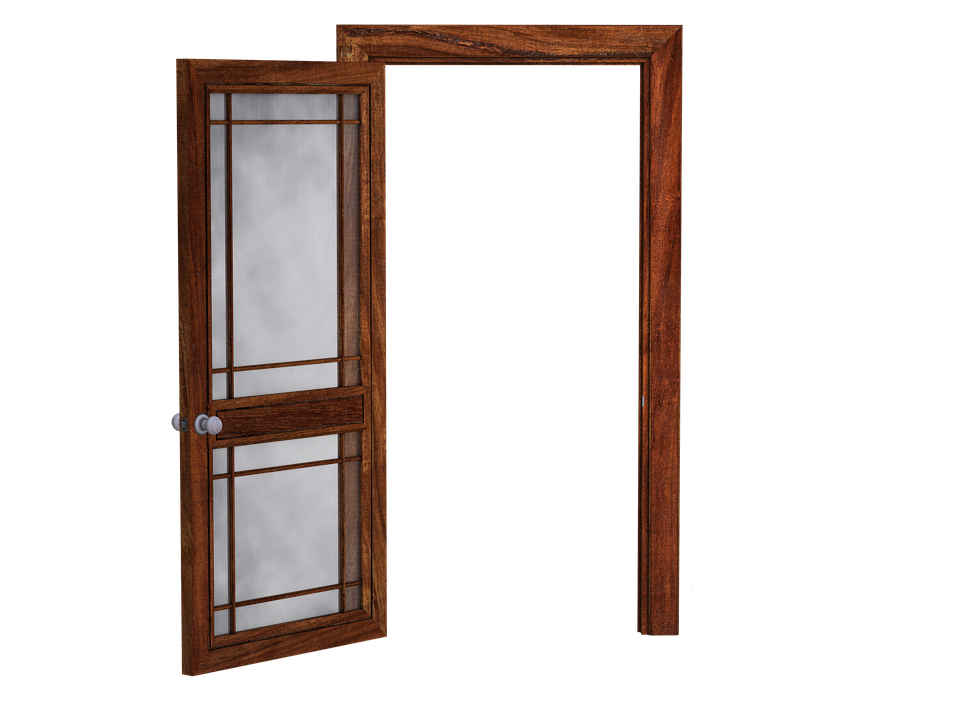 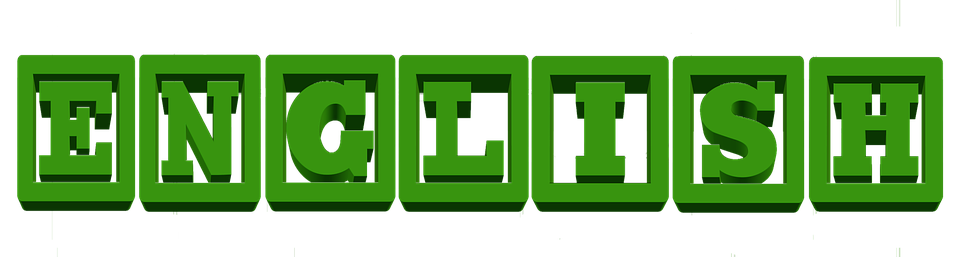 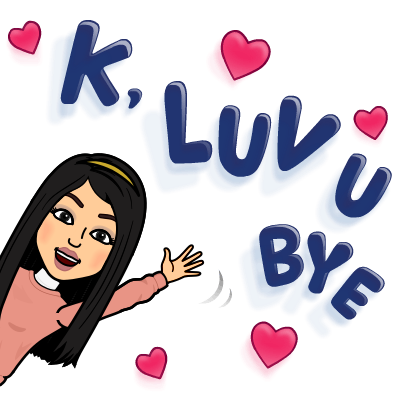 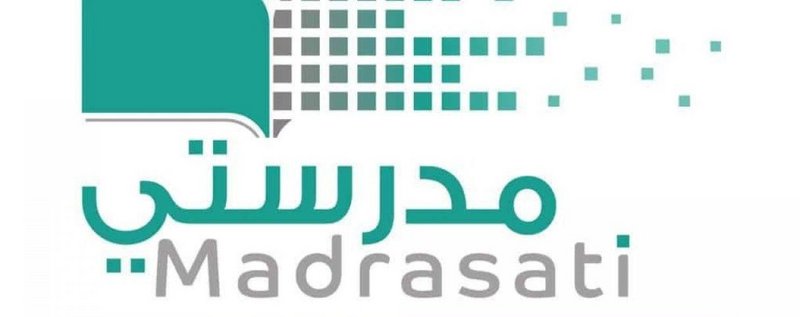 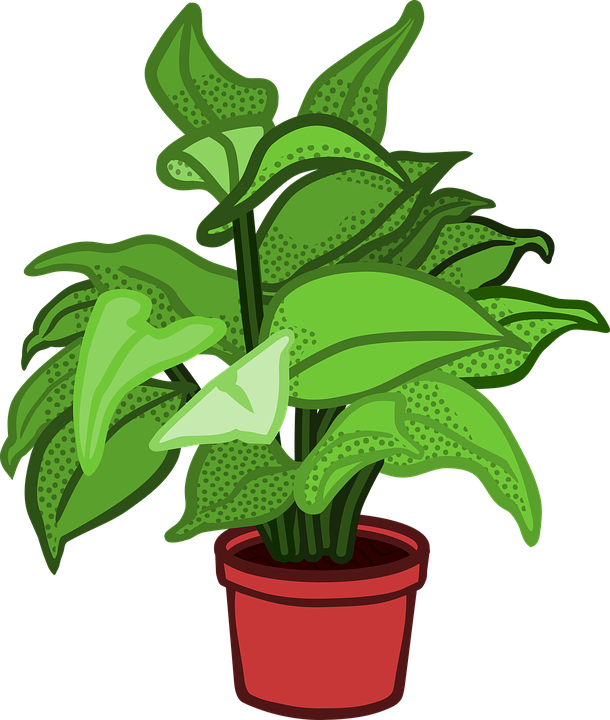 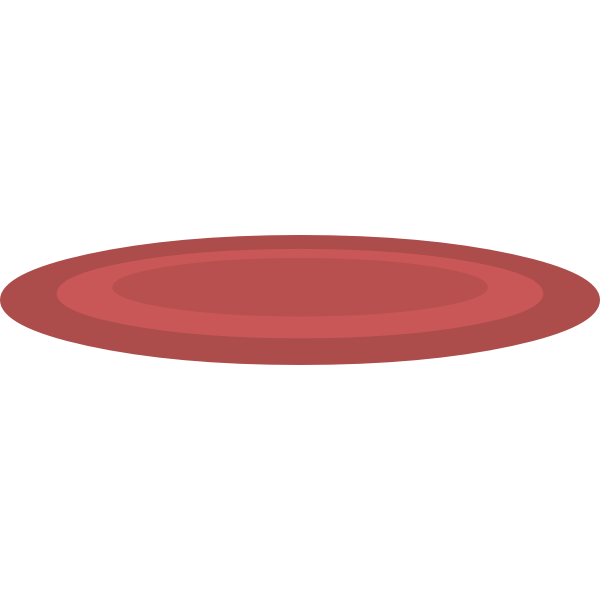